٢-١ 
الجذور التربيعية
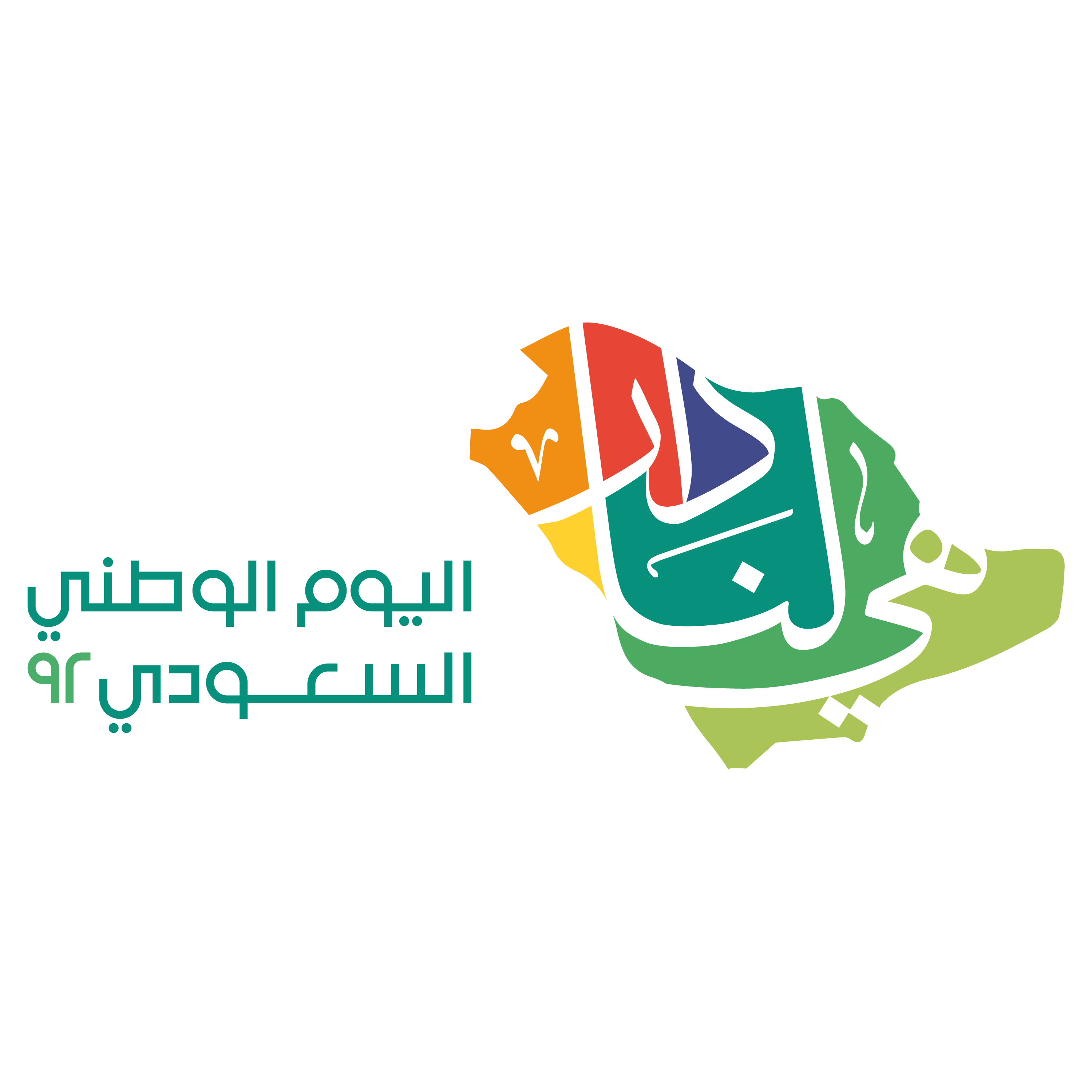 الفصل الدراسي الأول
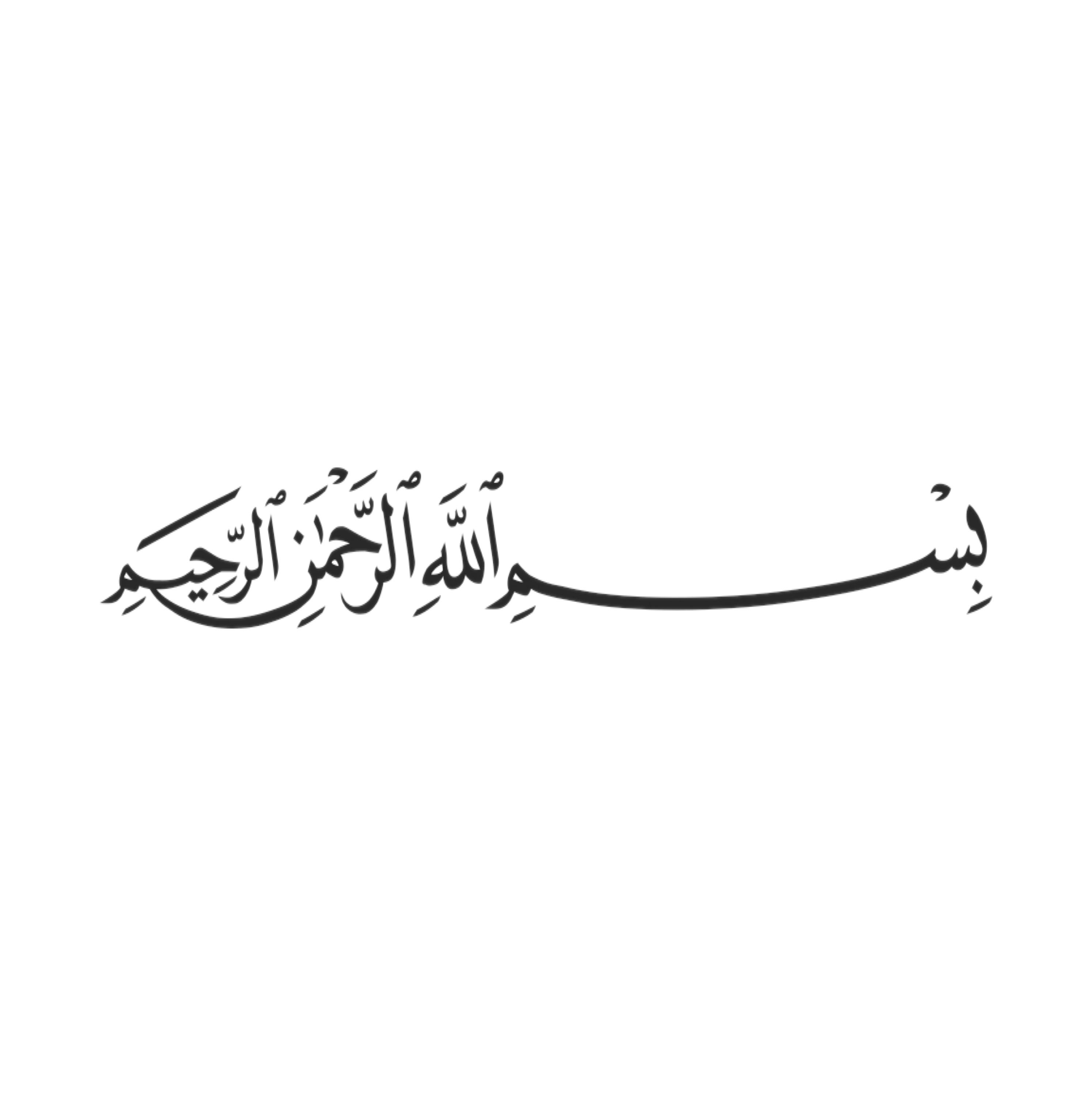 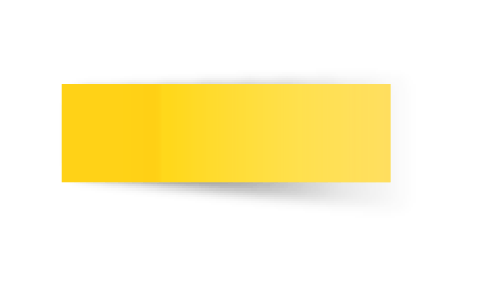 التاريخ
صباح الخير ياوطني 
صباح المجد والعلياء
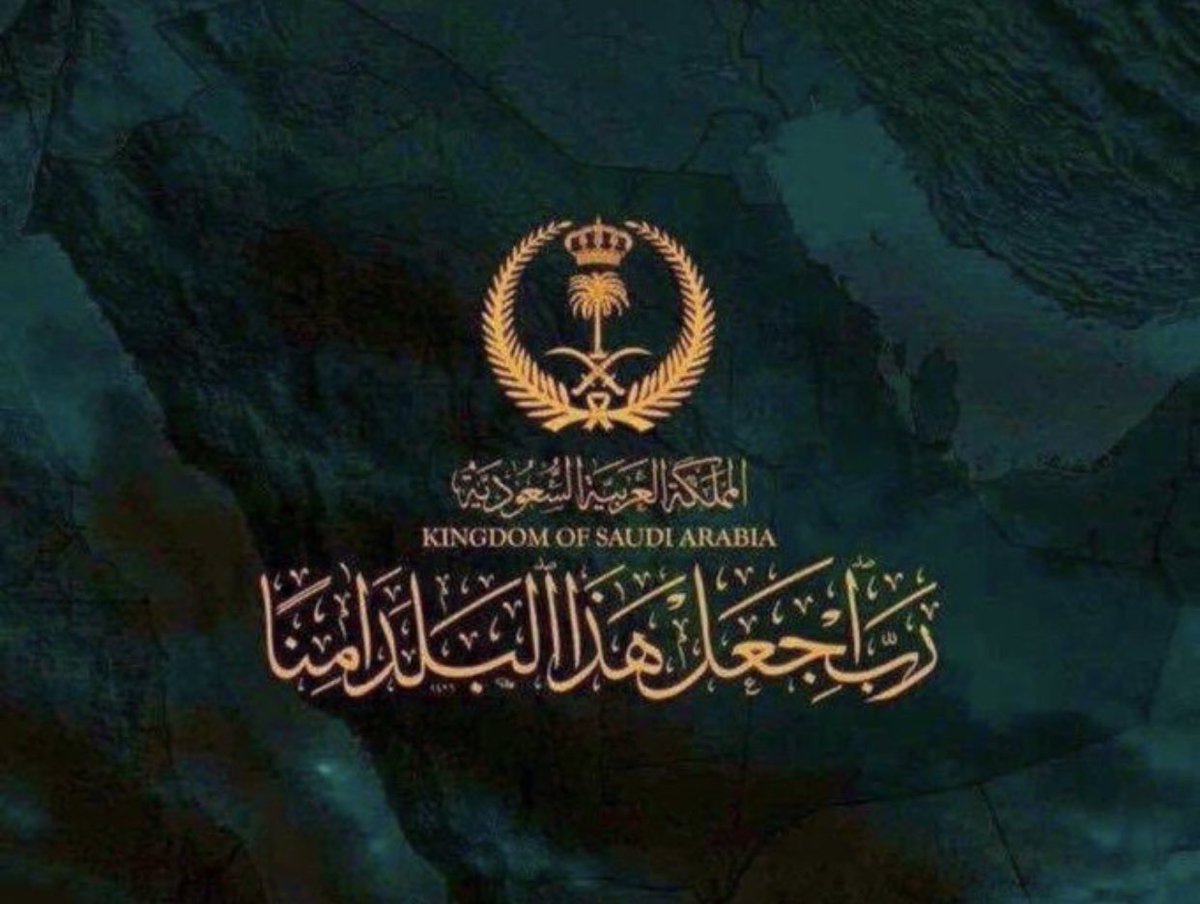 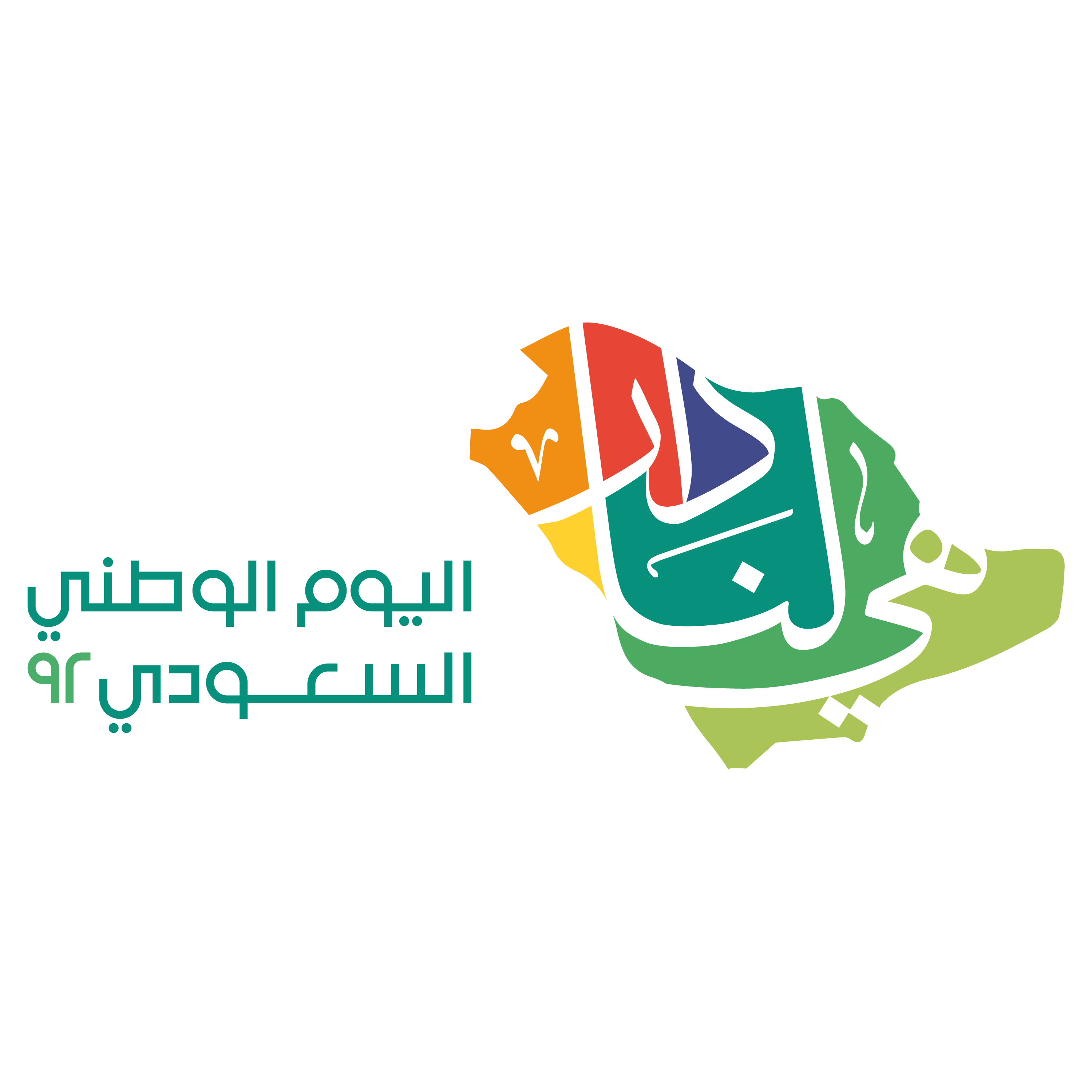 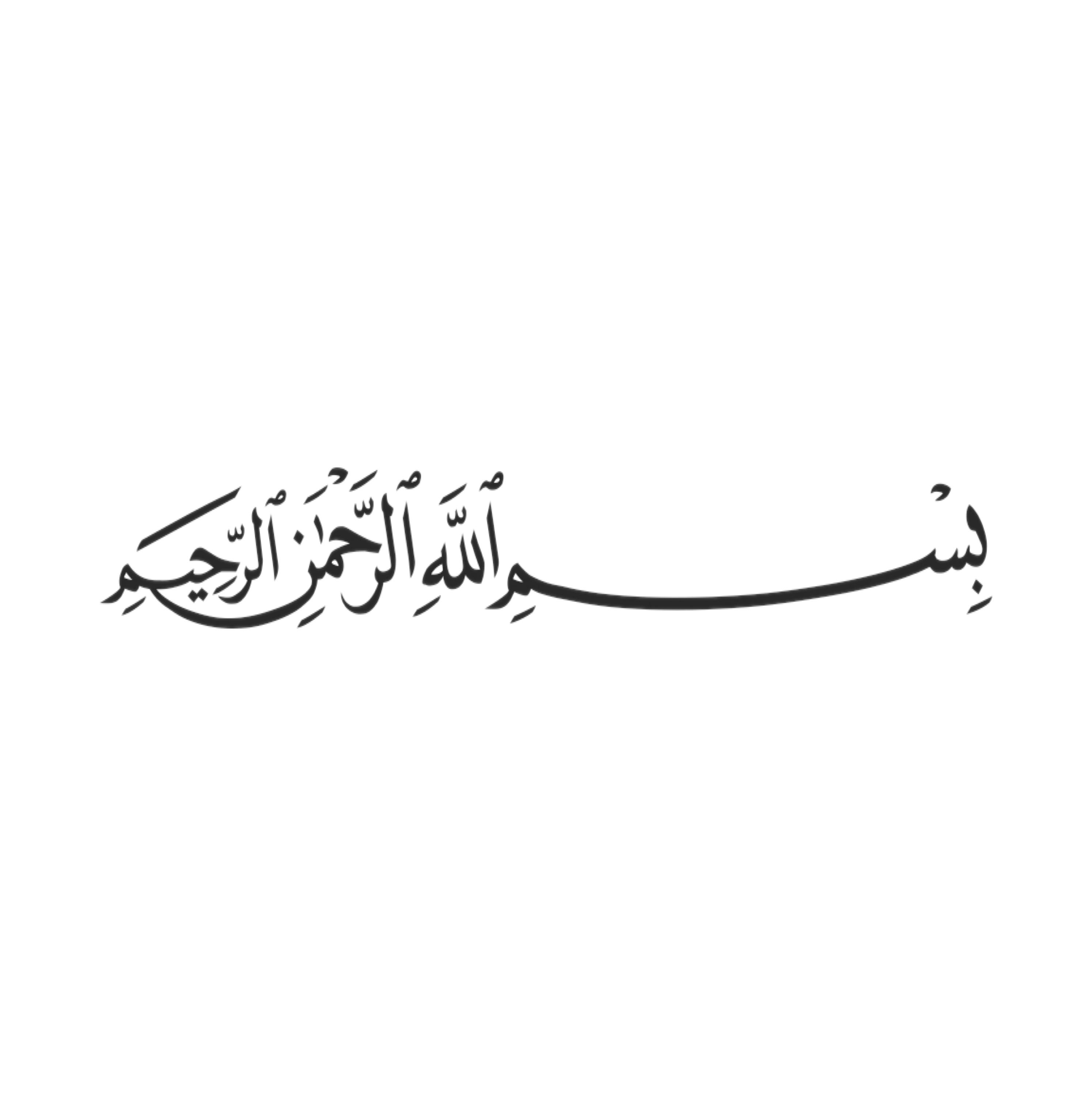 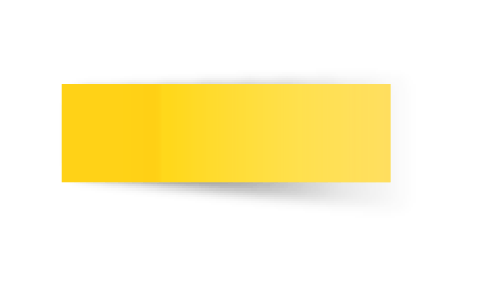 التاريخ
01
حل الواجب
02
03
04
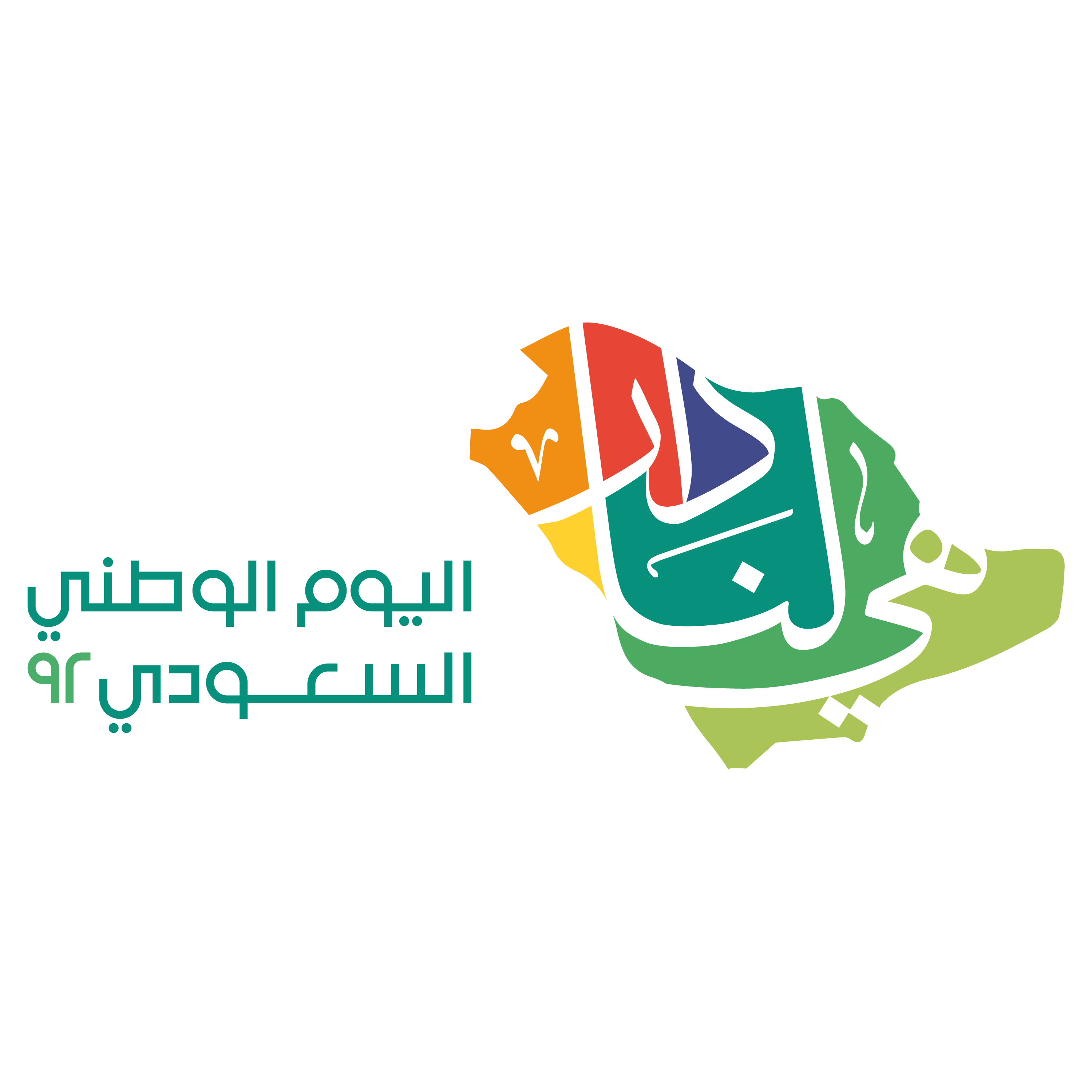 05
06
…
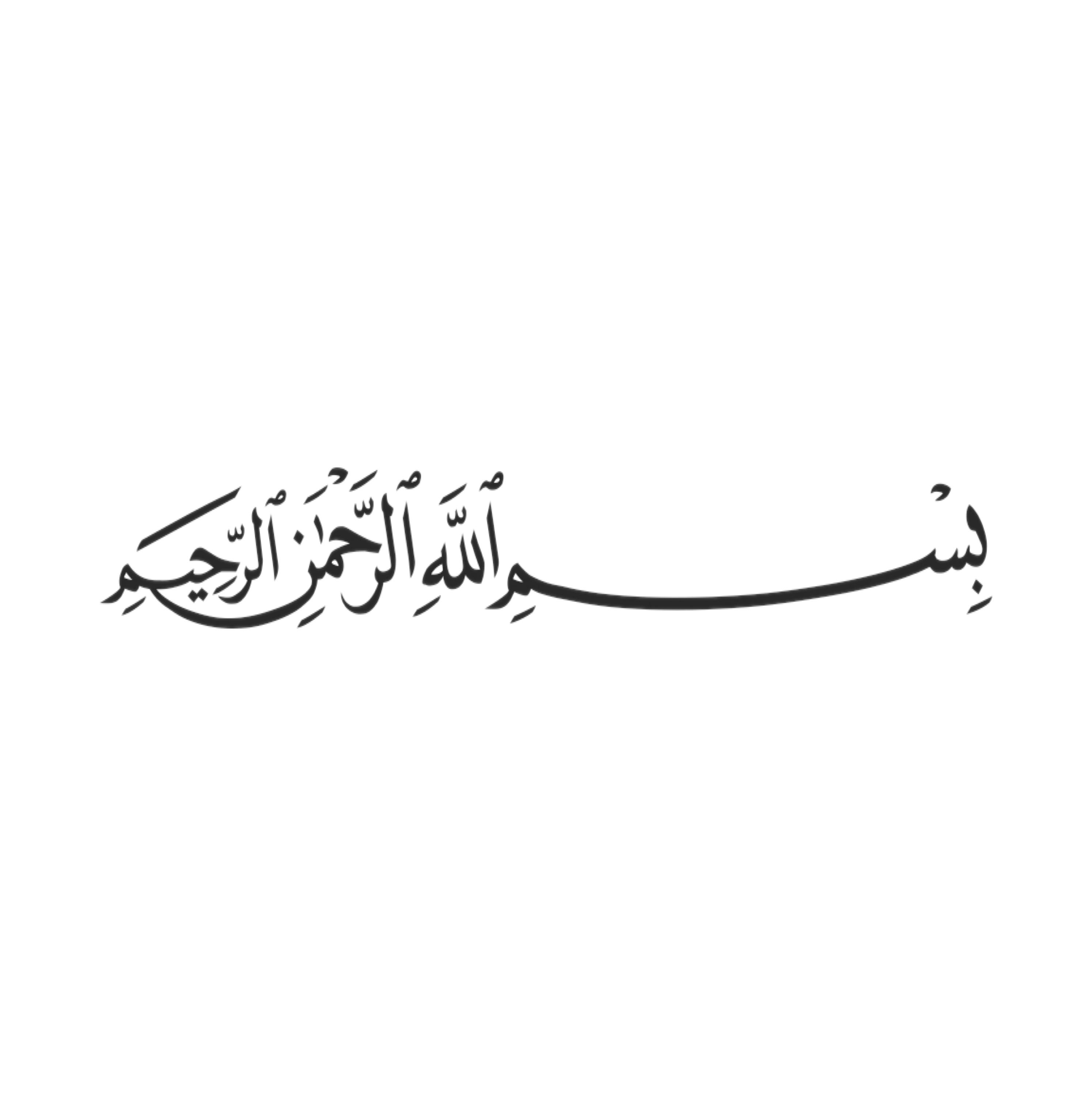 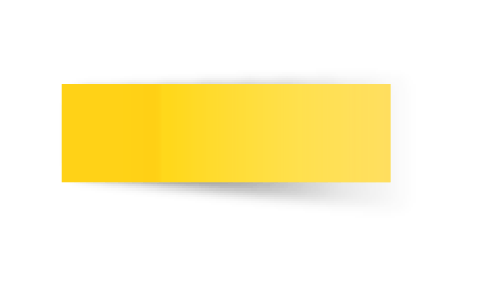 التاريخ
01
شريط الذكريات
02
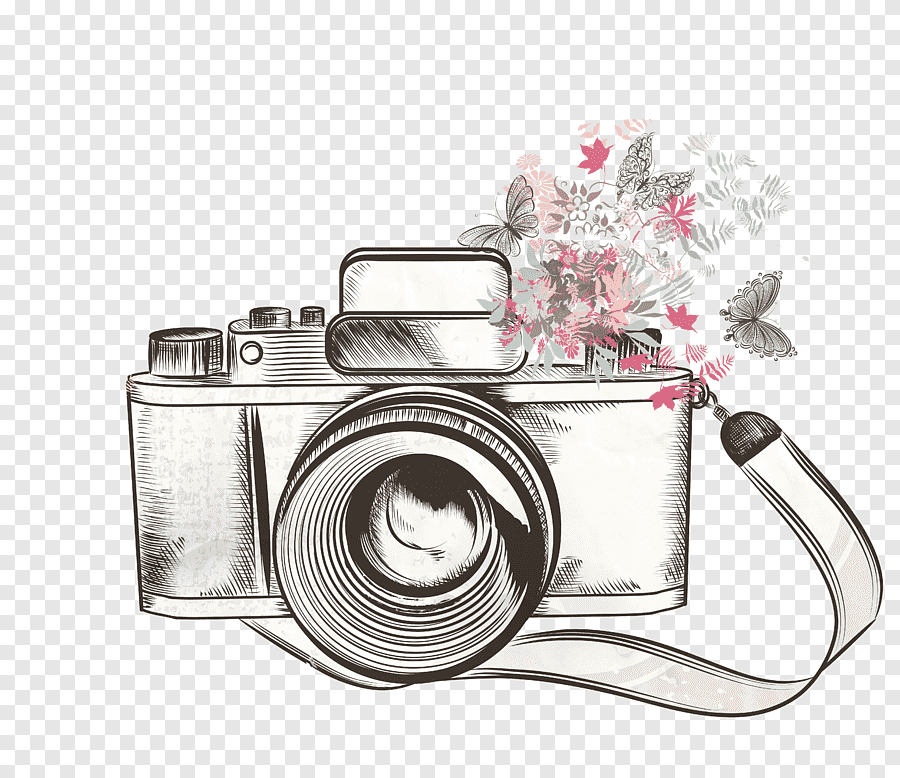 03
04
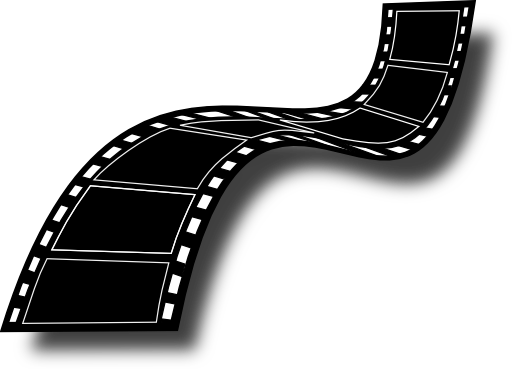 05
06
…
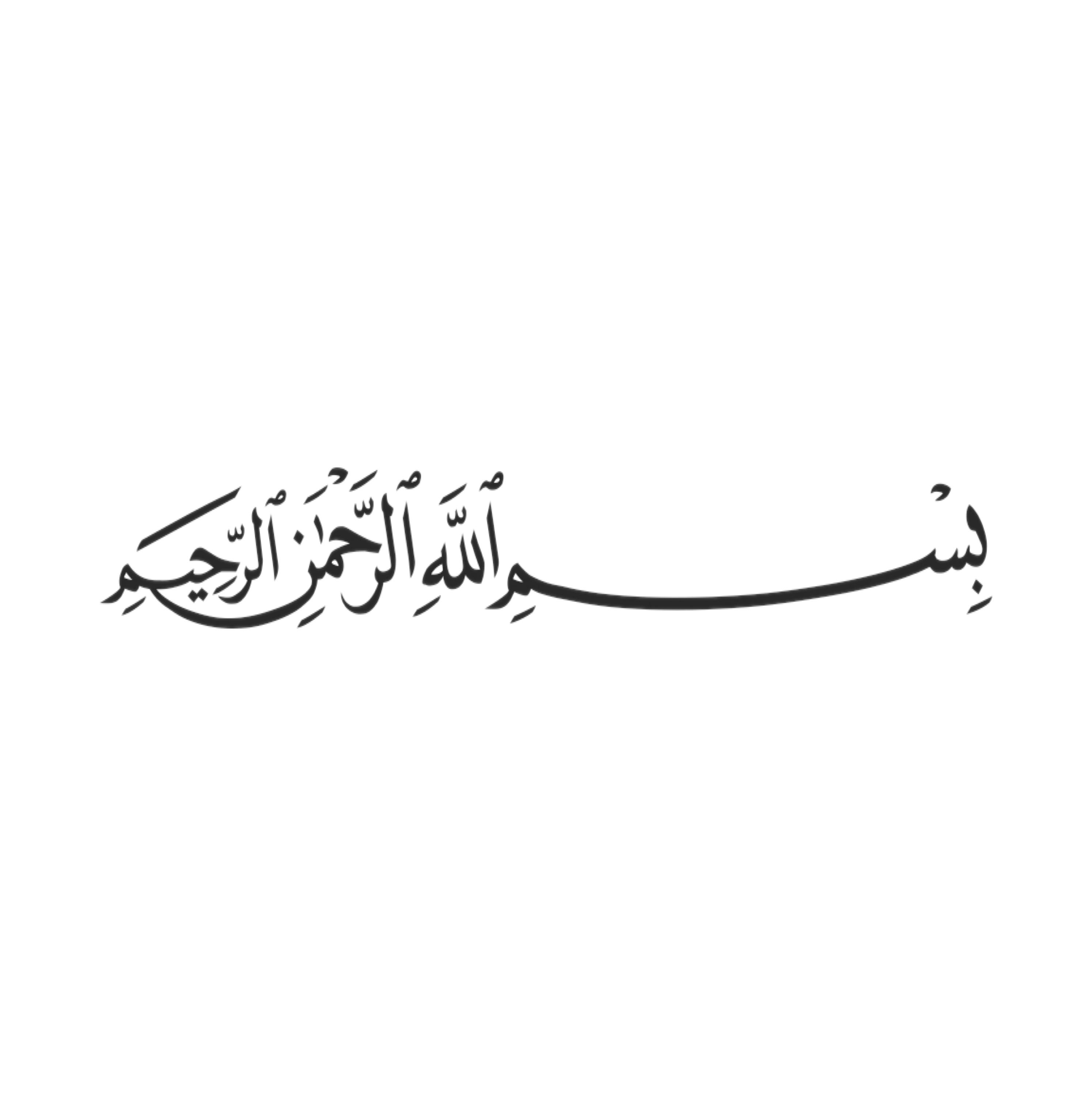 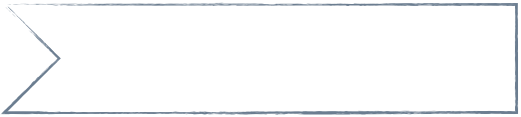 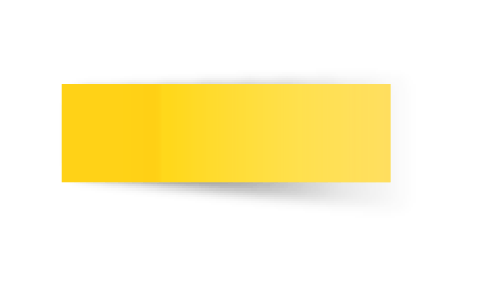 اليوم
التاريخ
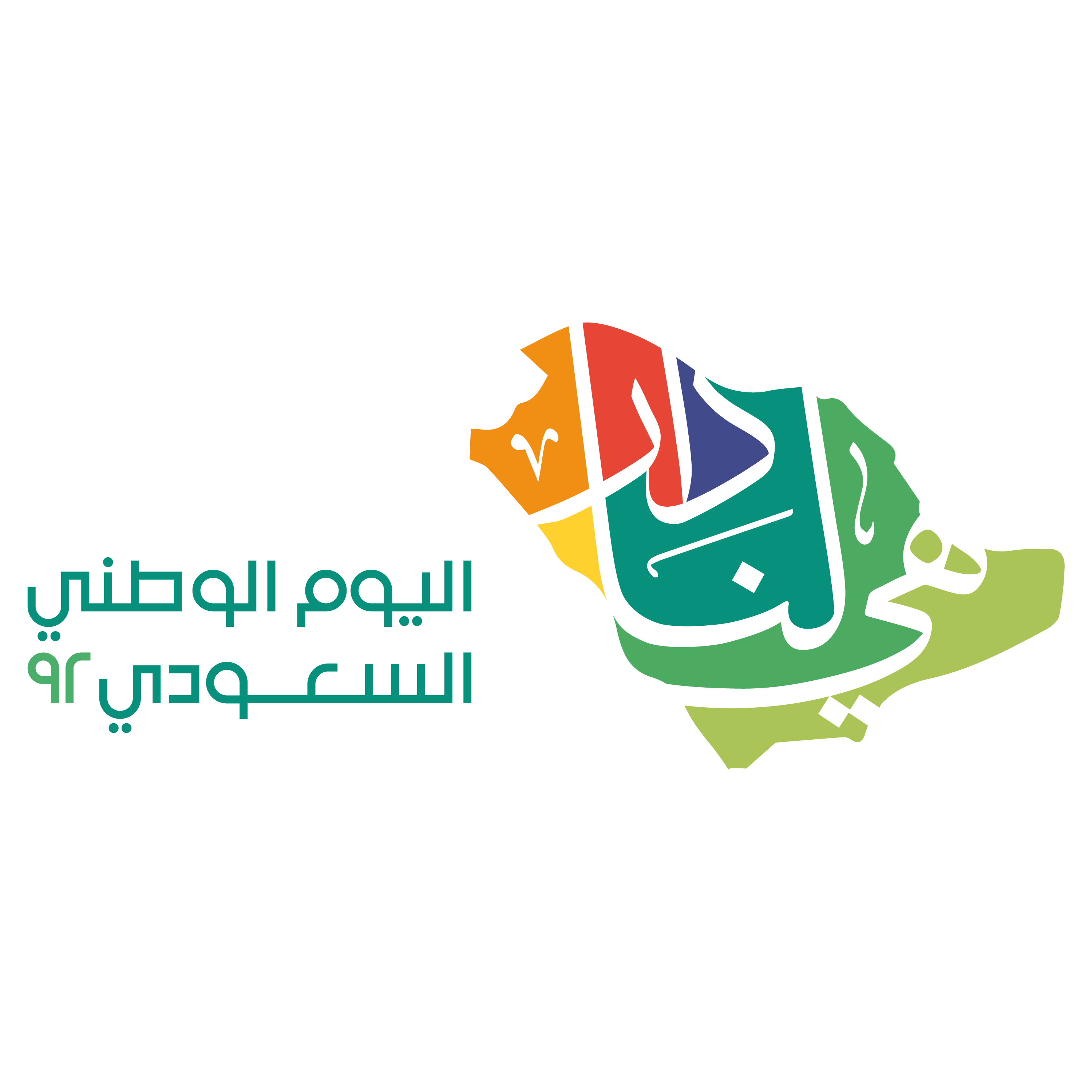 01
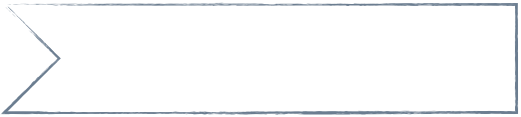 التاريخ
بلغة الرياضيات المملكة العربية السعودية هي القاسم المشترك الاكبر الذي يضمنا بدون باقي والمضاعف المشترك للانتماء والولاء والحب والعطاء
02
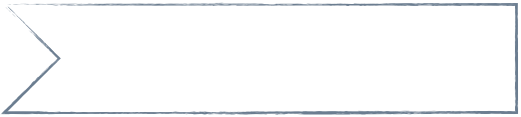 الحصة
03
04
05
06
…
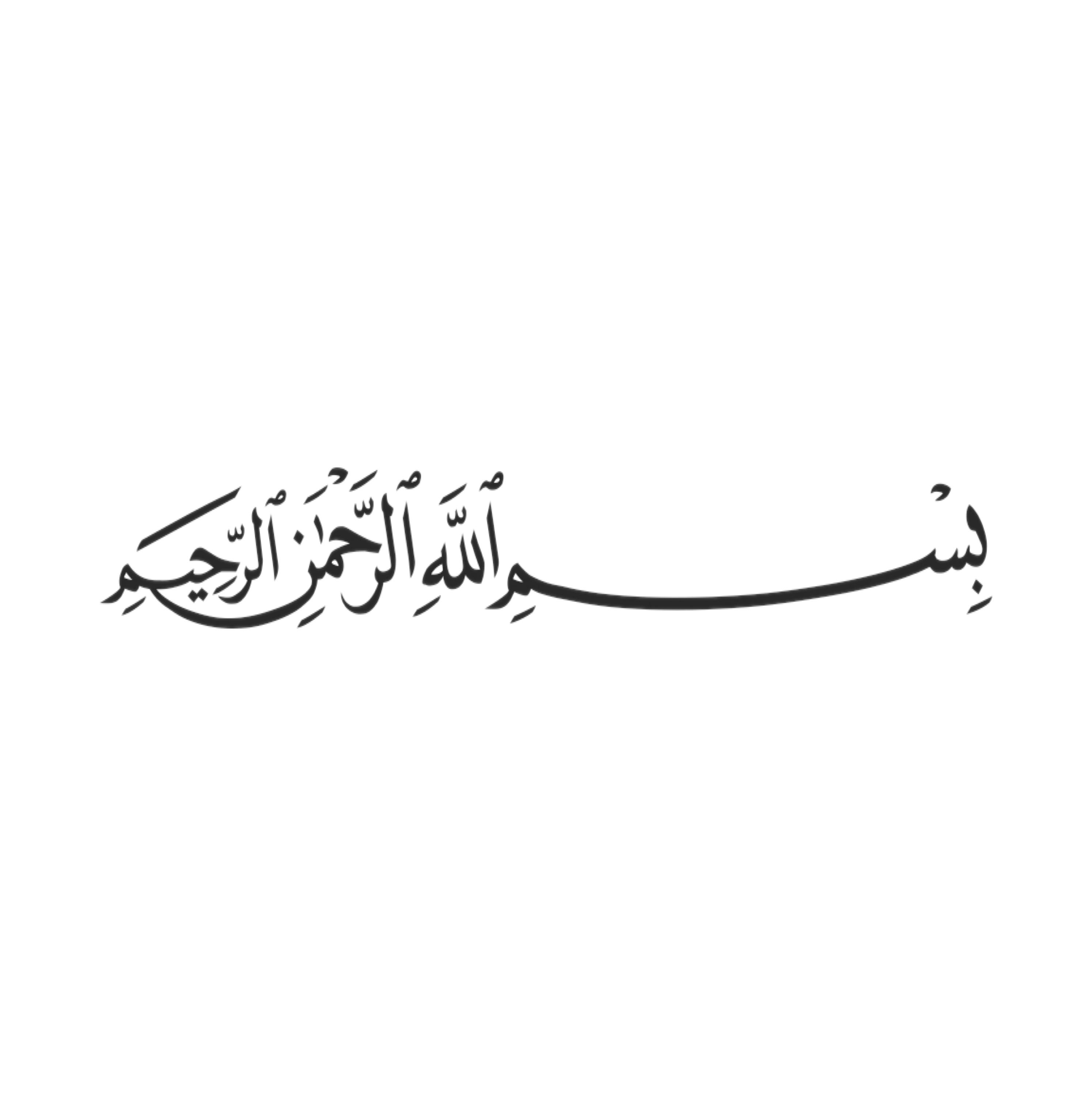 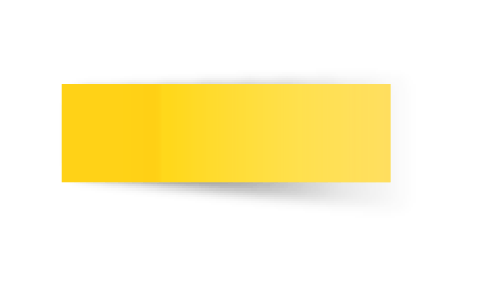 التاريخ
صفحة
٦٢
استراتيجية التصفح
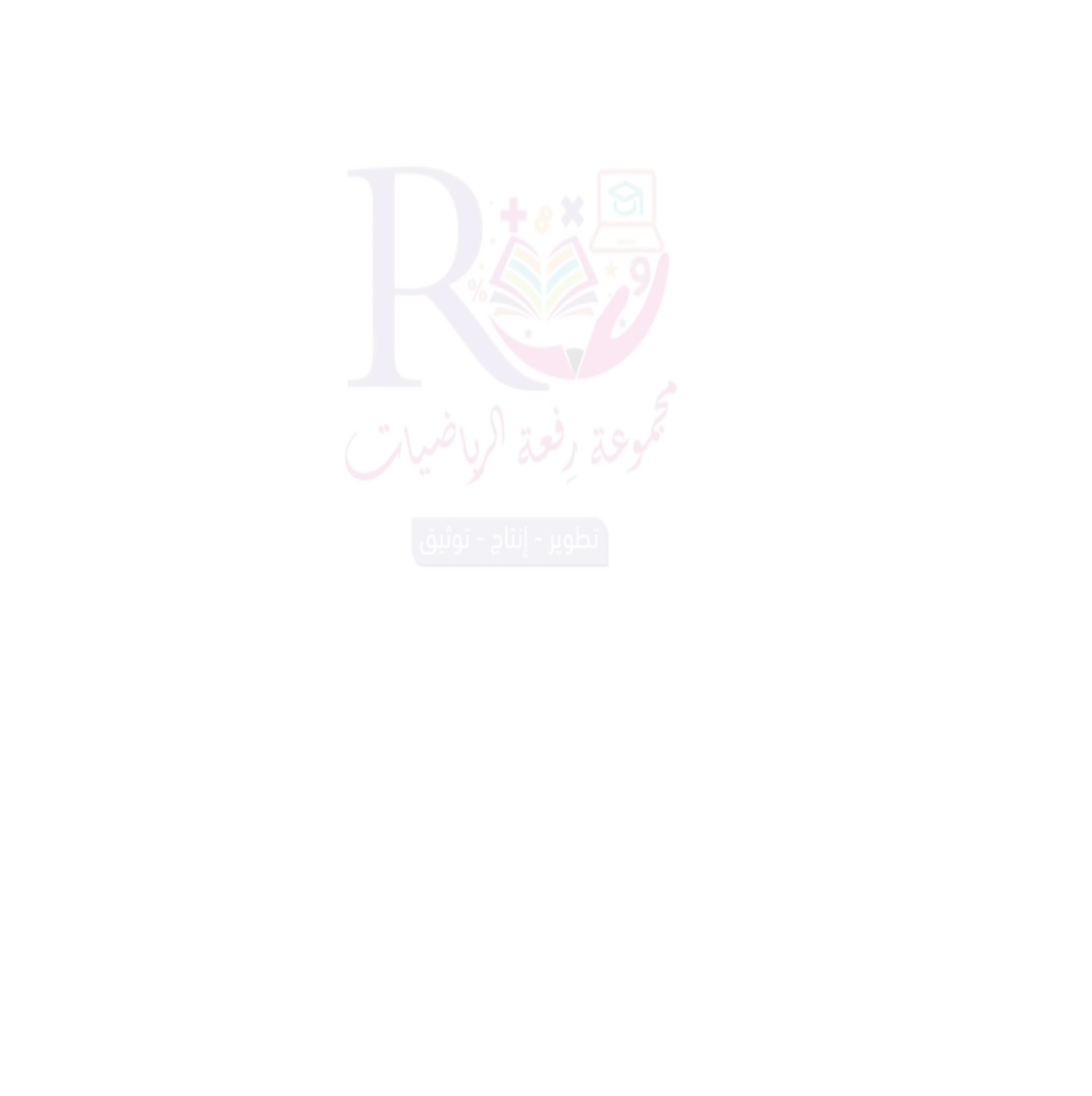 صفحة
٦٢
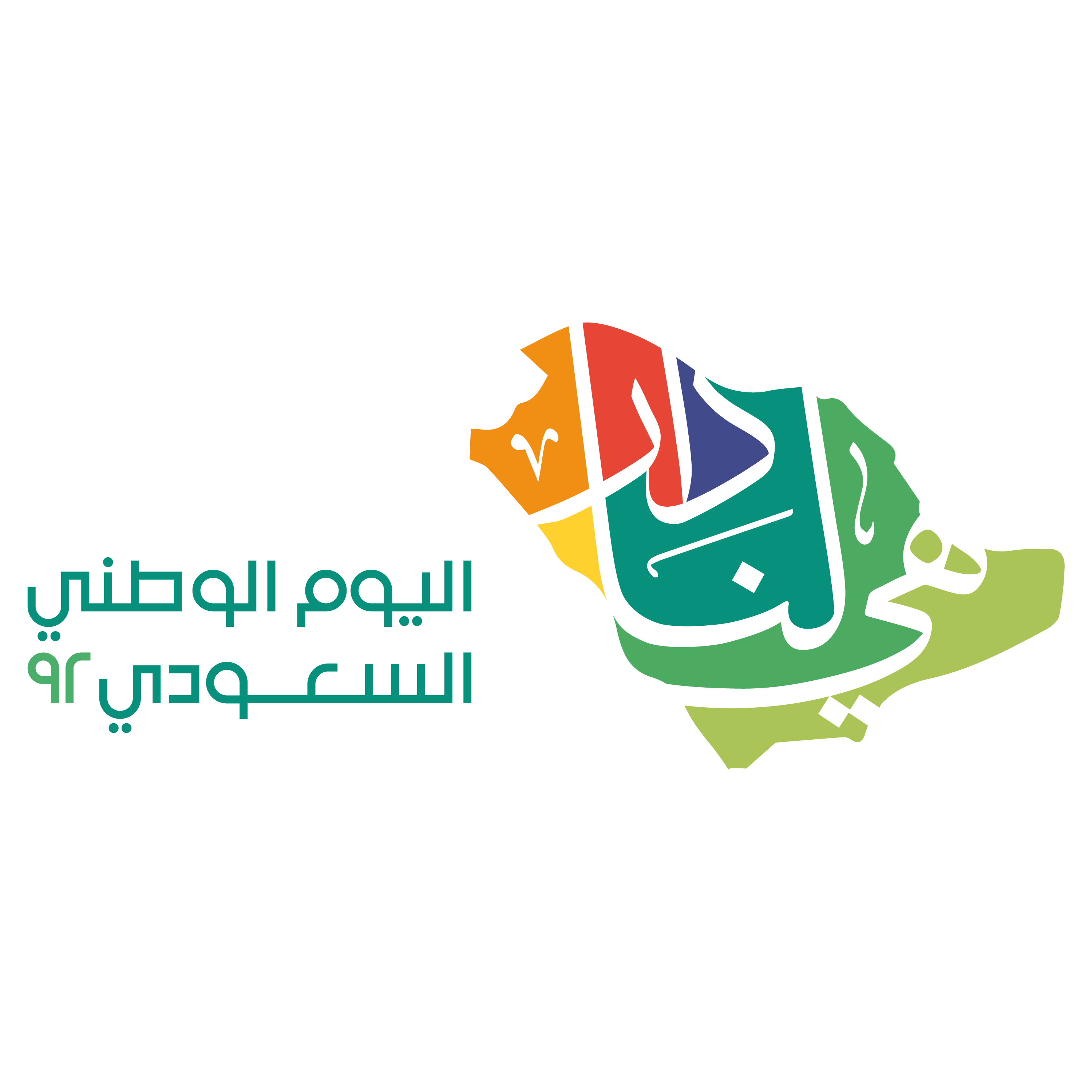 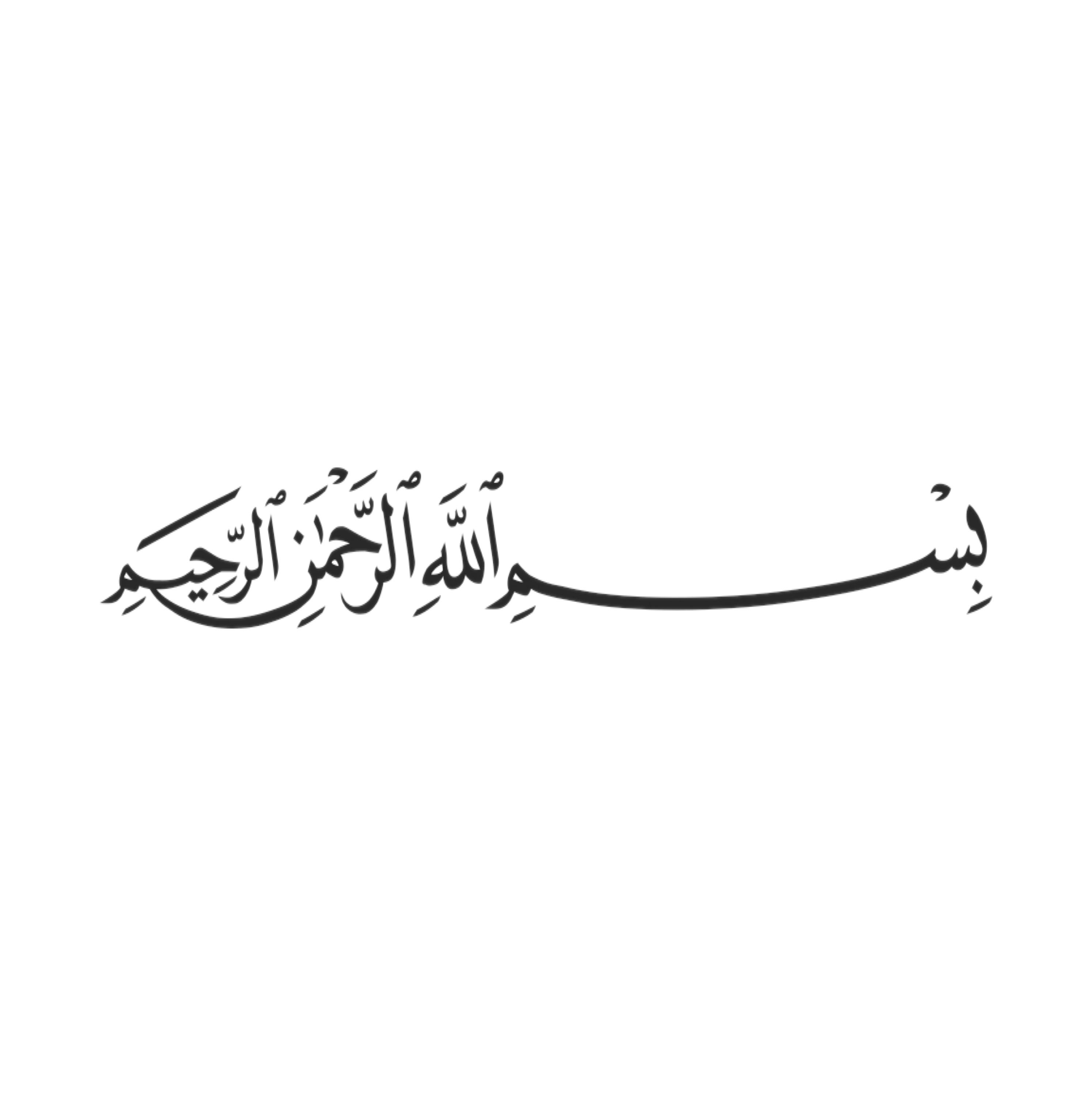 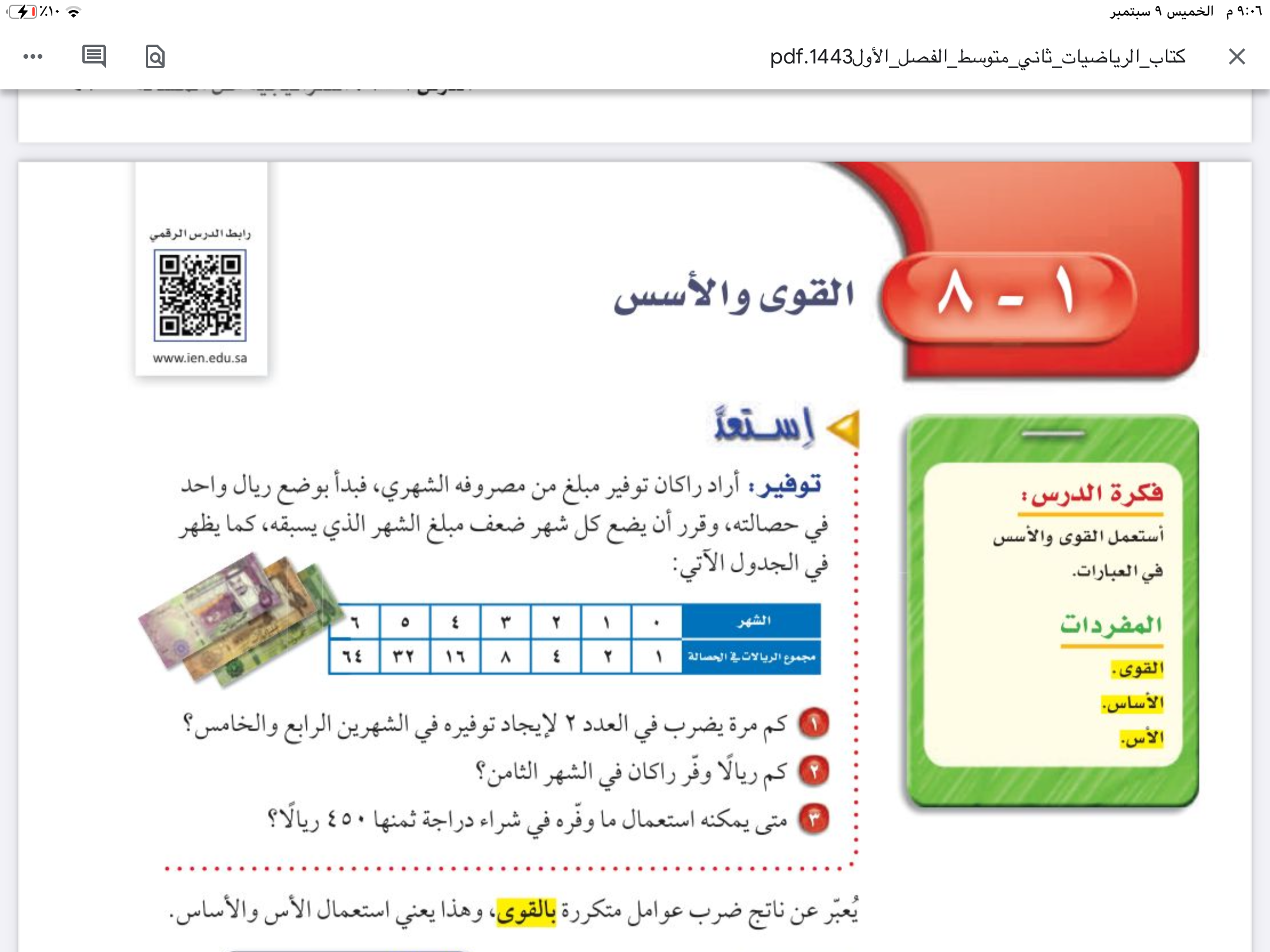 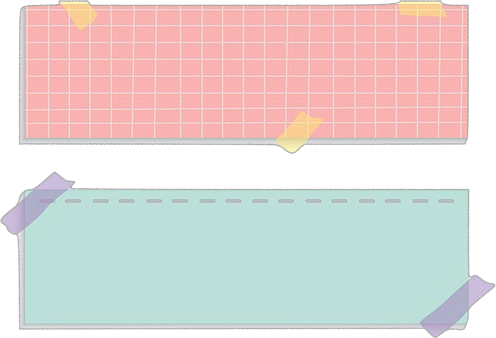 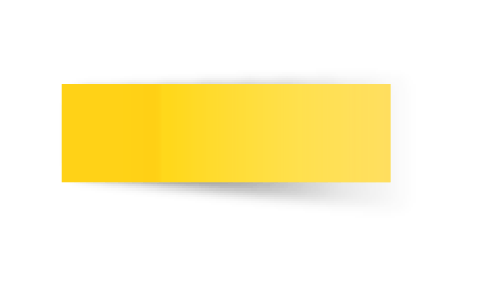 التاريخ
صفحة
٦٢
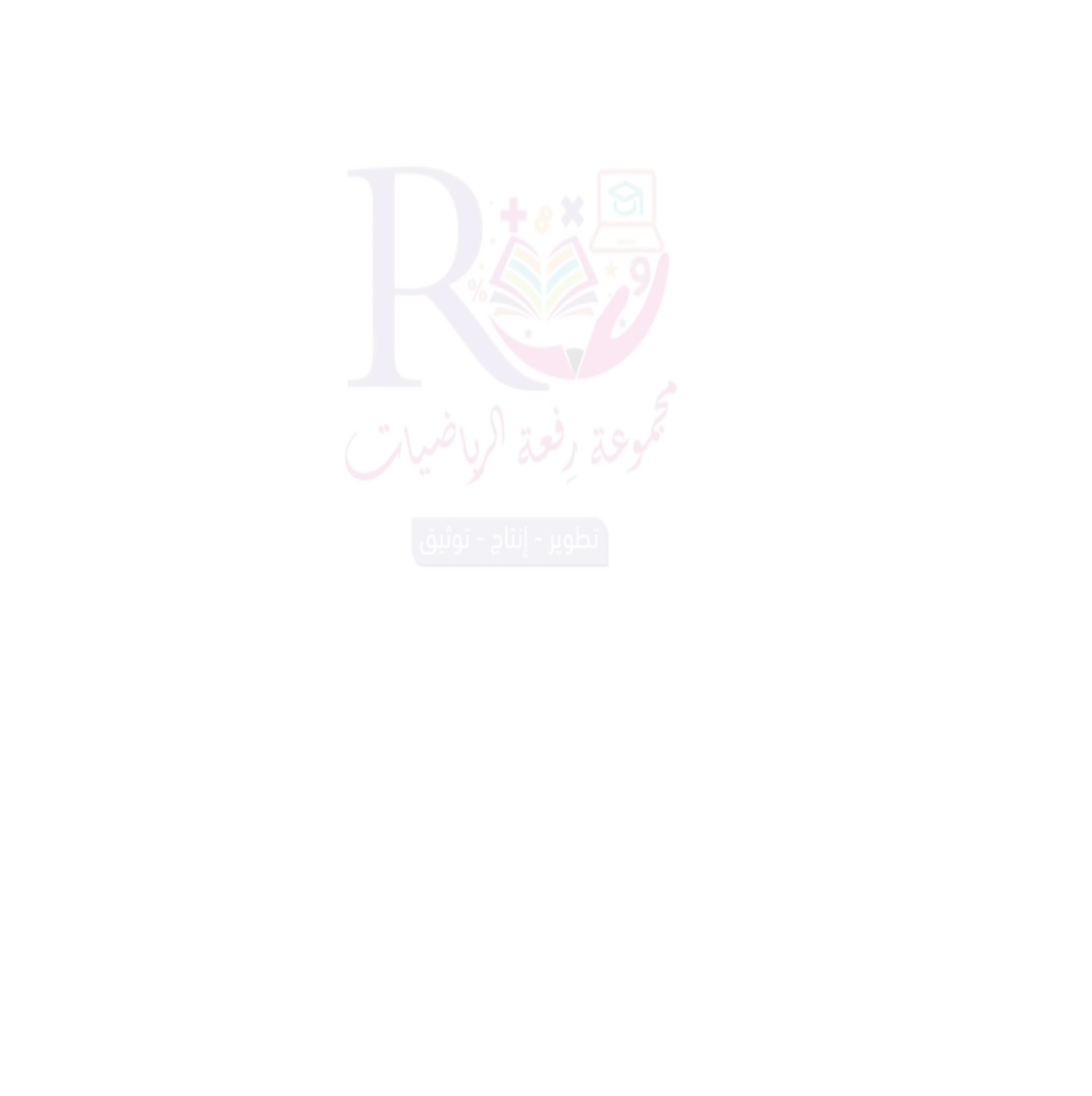 موضوع الدرس 
الجذور التربيعية
الأهداف 
🔹أجد الجذور التربيعية للمربعات الكاملة
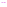 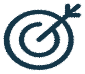 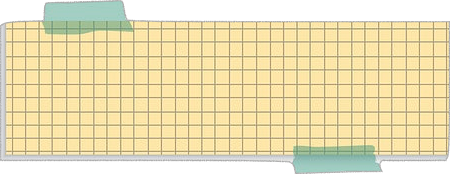 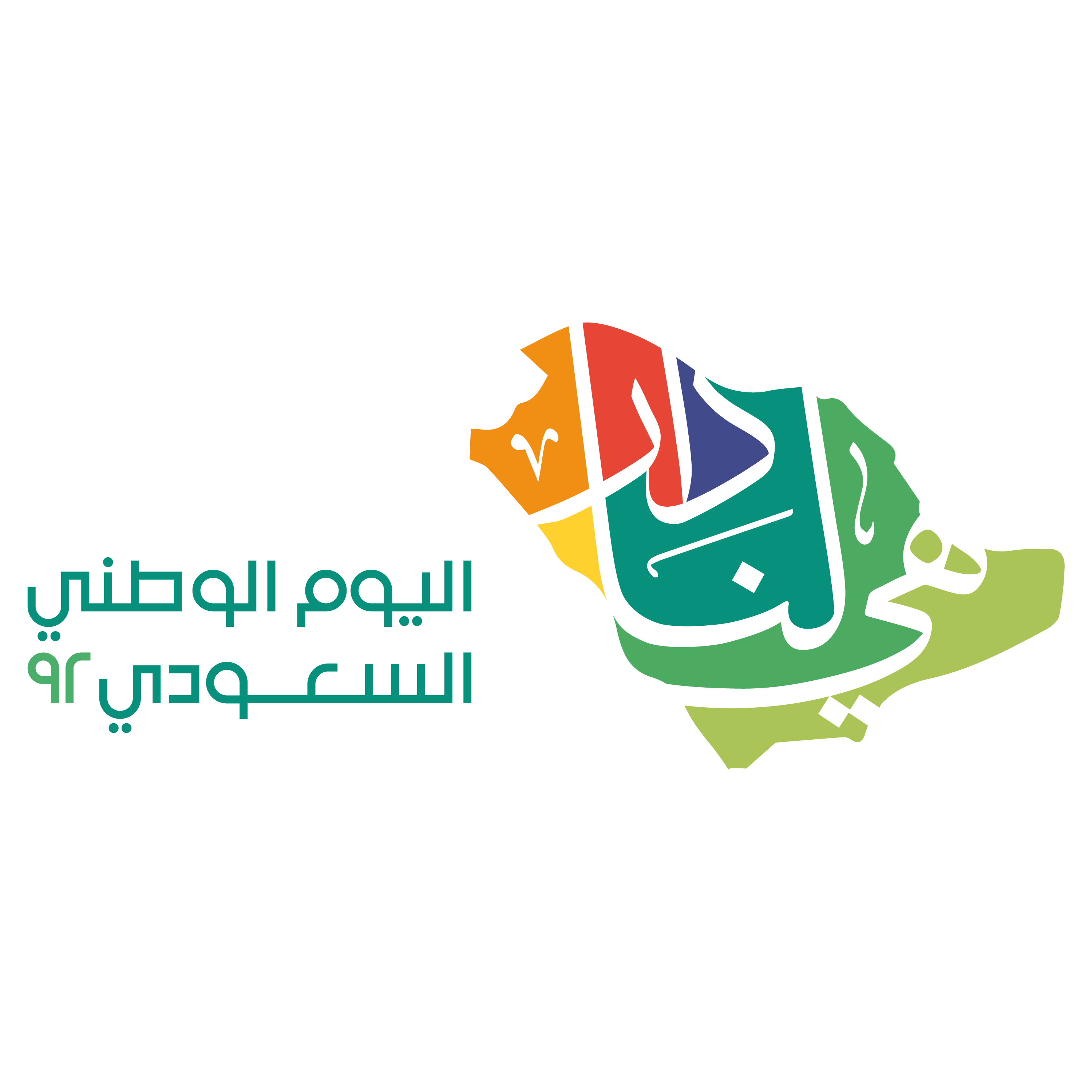 المفردات 
المربع الكامل
  - الجذر التربيعي
 - إشارة الجذر
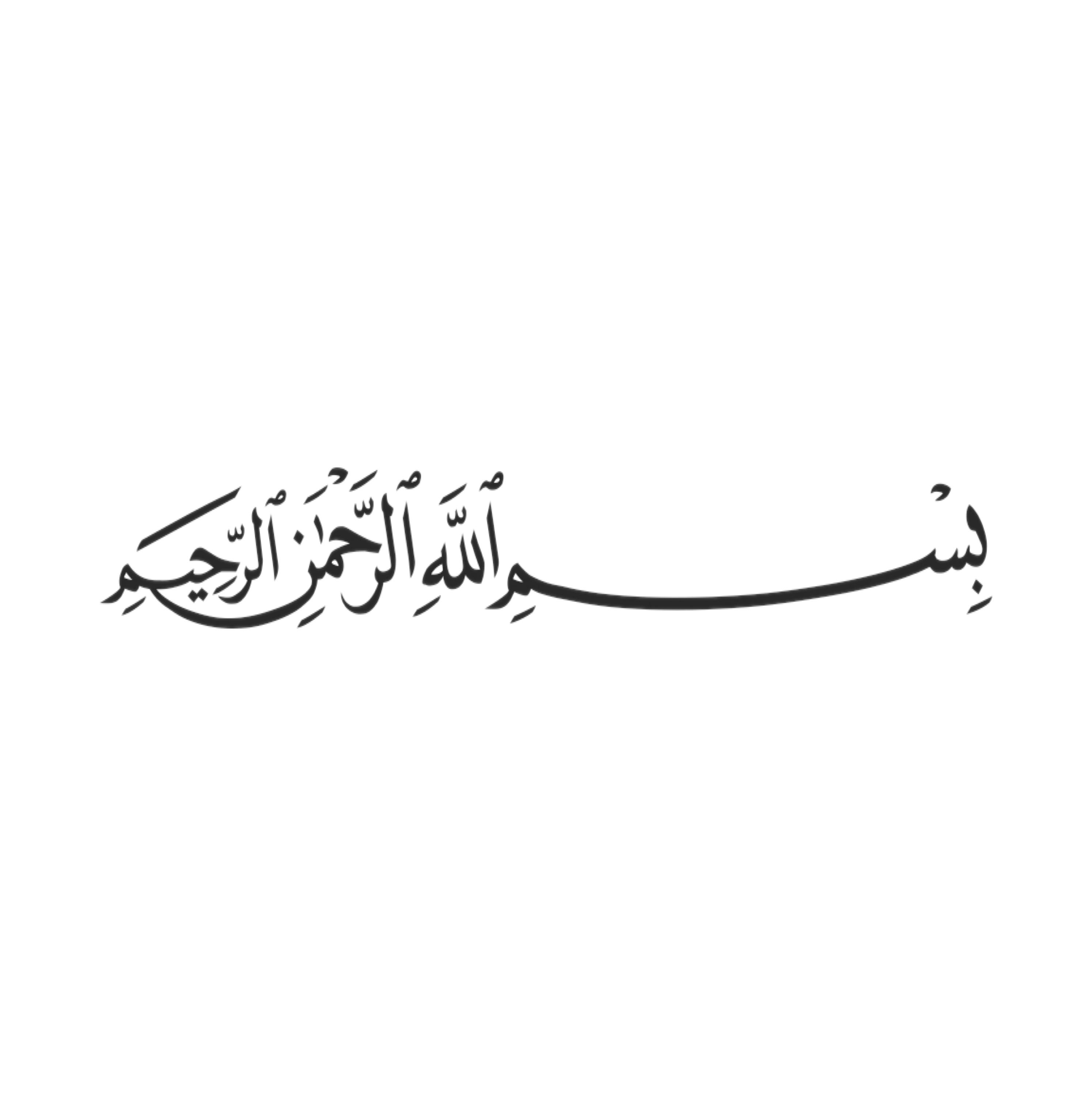 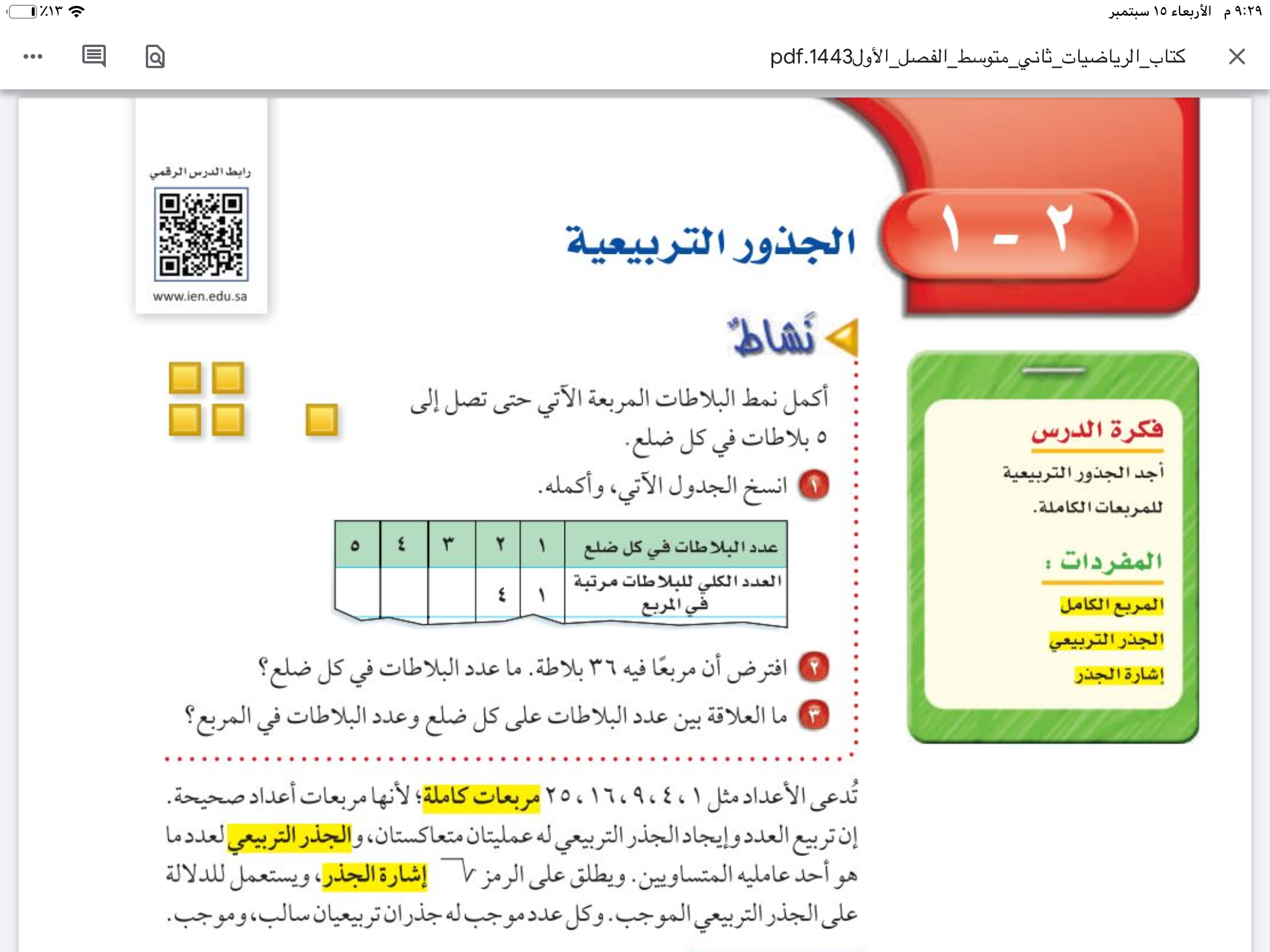 التركيز
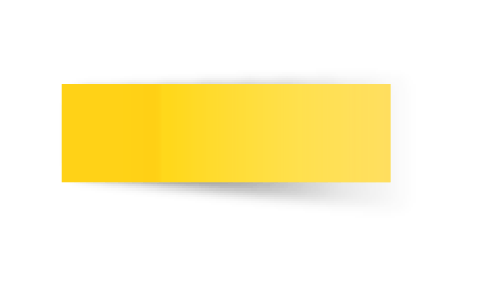 الجذور التربيعية
الفصل الثاني 
الاعداد الحقيقة ونظرية فيثاغورس
التاريخ
صفحة
٦٢
التدريس
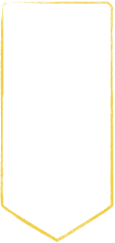 🔹أجد الجذور التربيعية للمربعات الكاملة
موضوع الدرس
التدريب
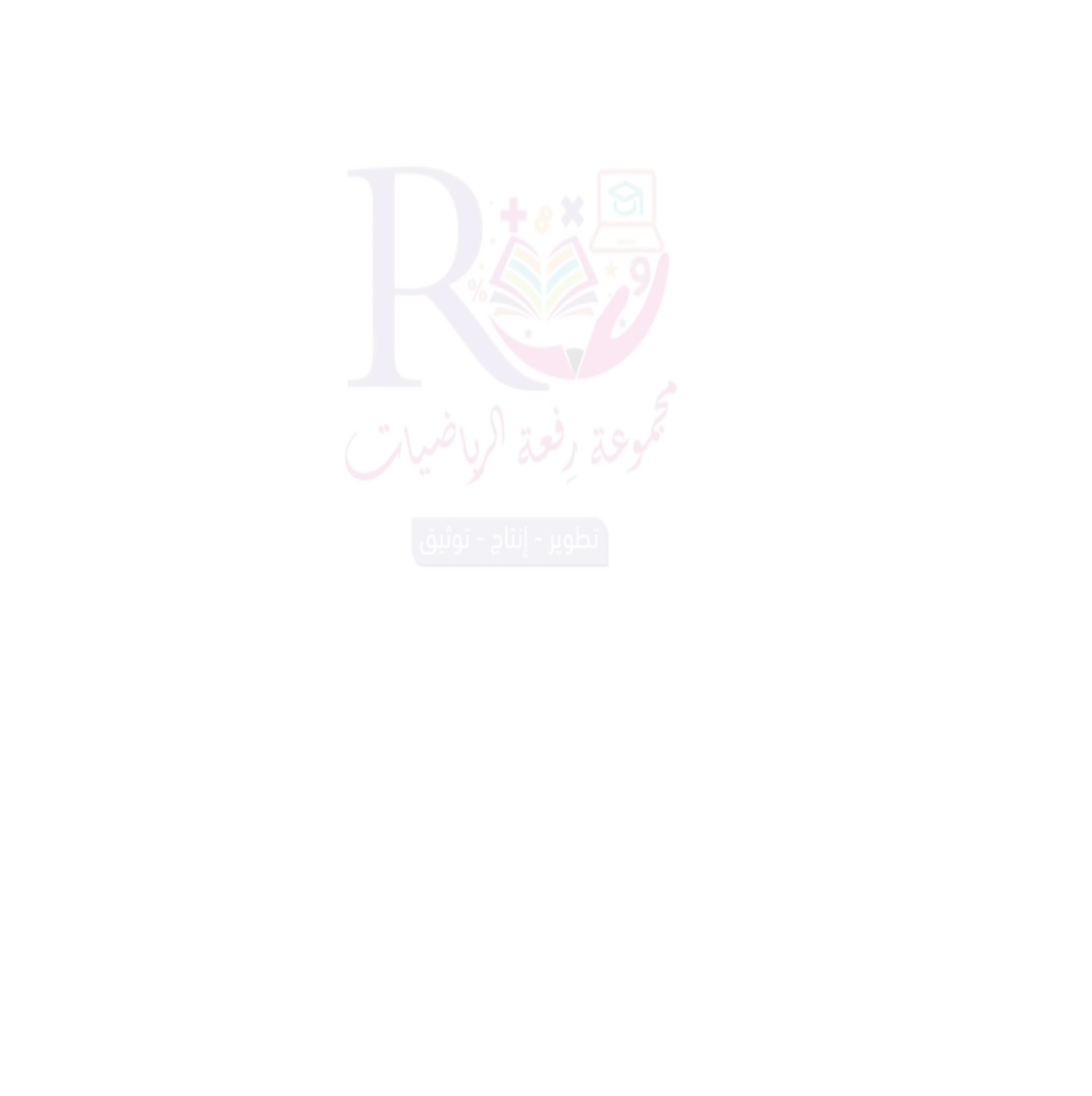 جدول التعلم
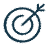 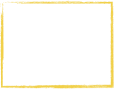 التقويم
الأهداف
المفردات 
المربع الكامل 
الجذر التربيعي 
إشارة الجذر
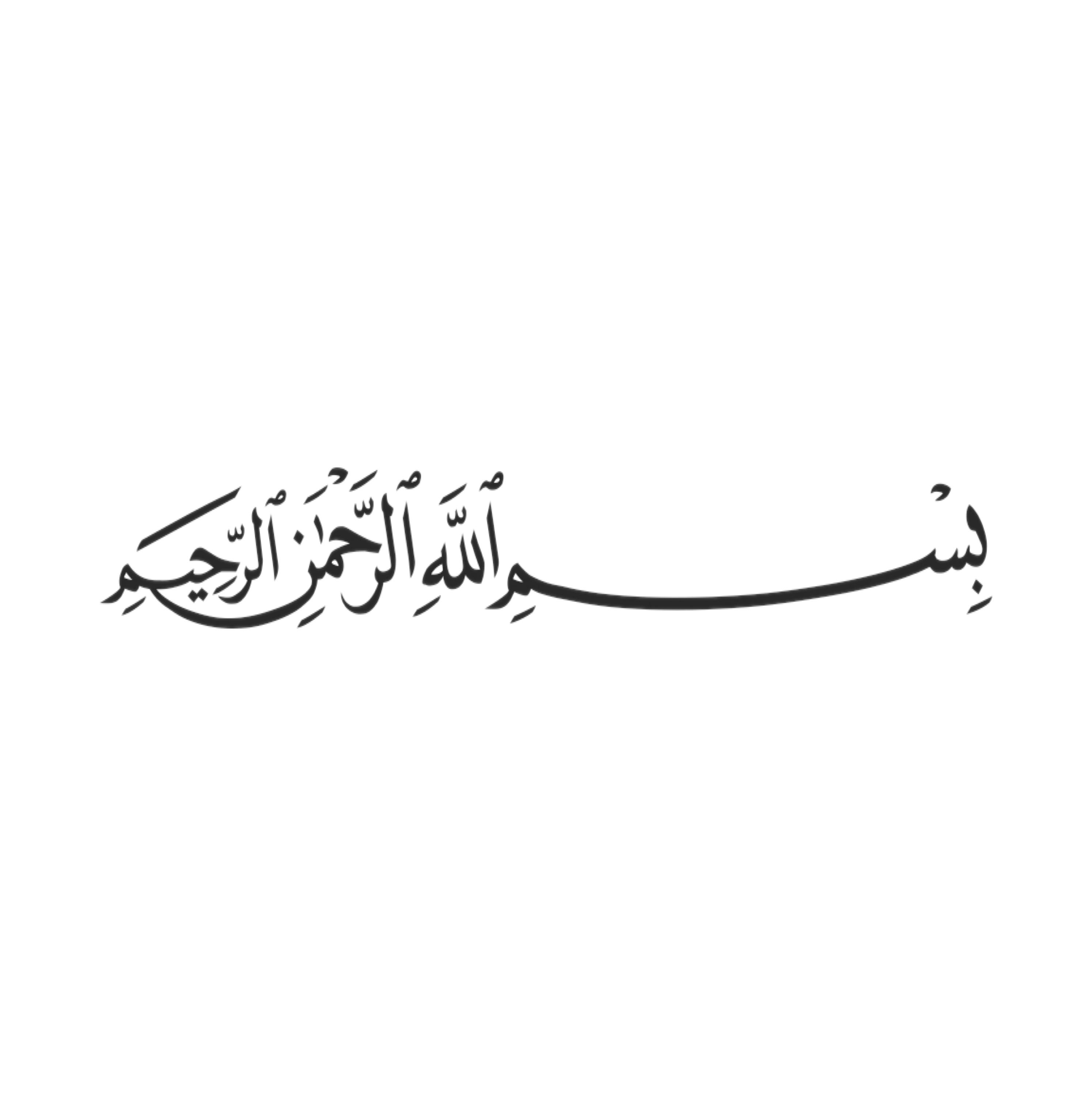 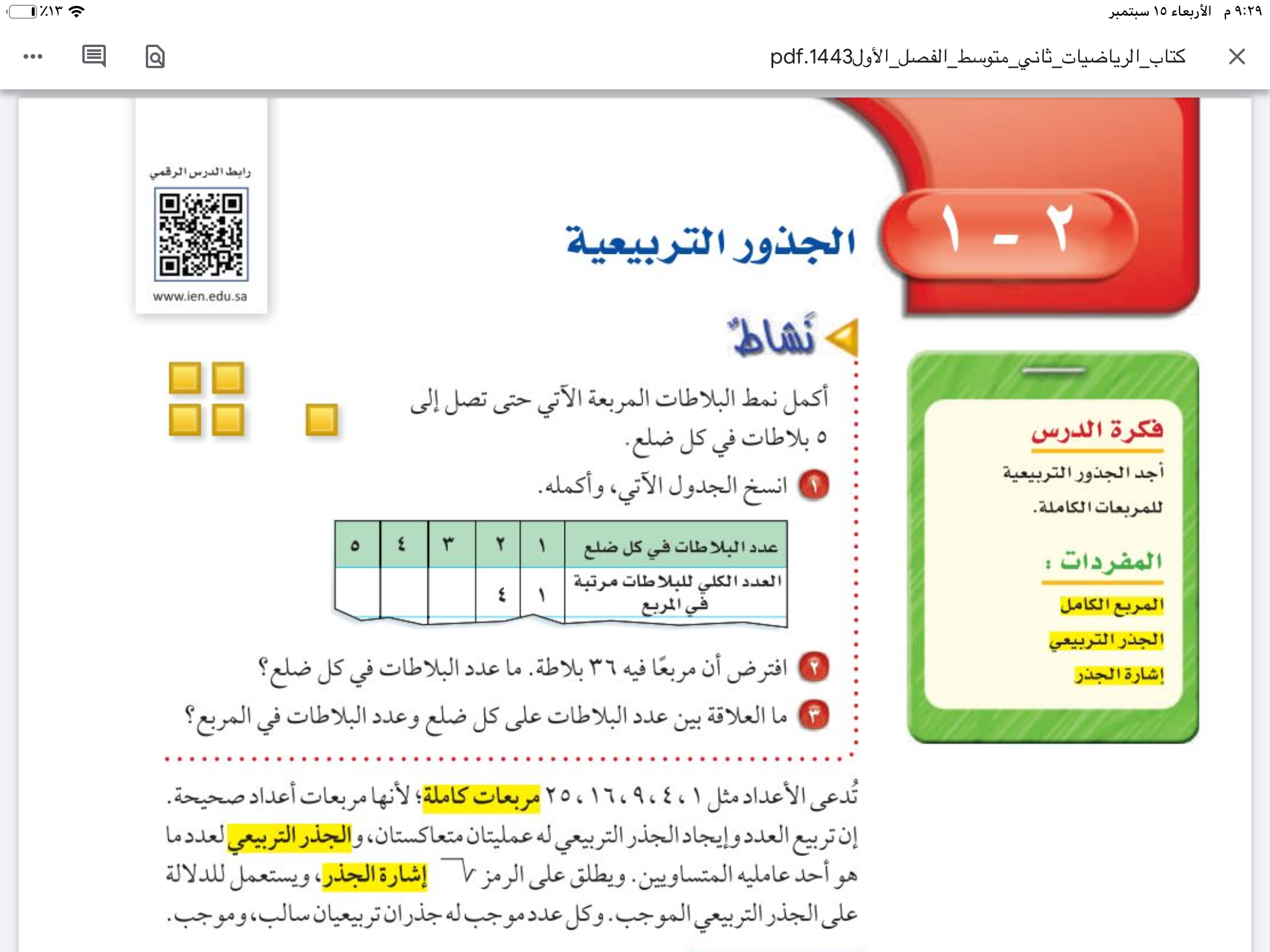 التركيز
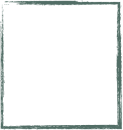 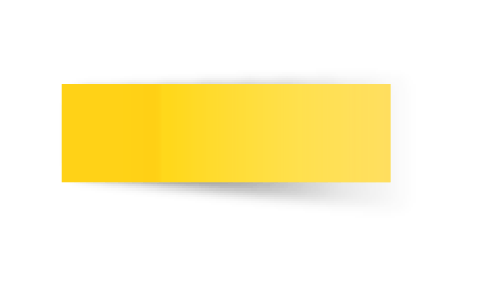 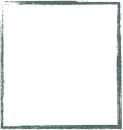 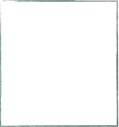 الجذور التربيعية
🔹أجد الجذور التربيعية للمربعات الكاملة
الفصل الثاني 
الاعداد الحقيقة ونظرية فيثاغورس
التاريخ
صفحة
٦٢
التدريس
🔹أجد الجذور التربيعية للمربعات الكاملة
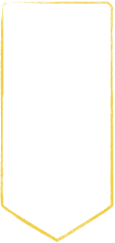 موضوع الدرس
التدريب
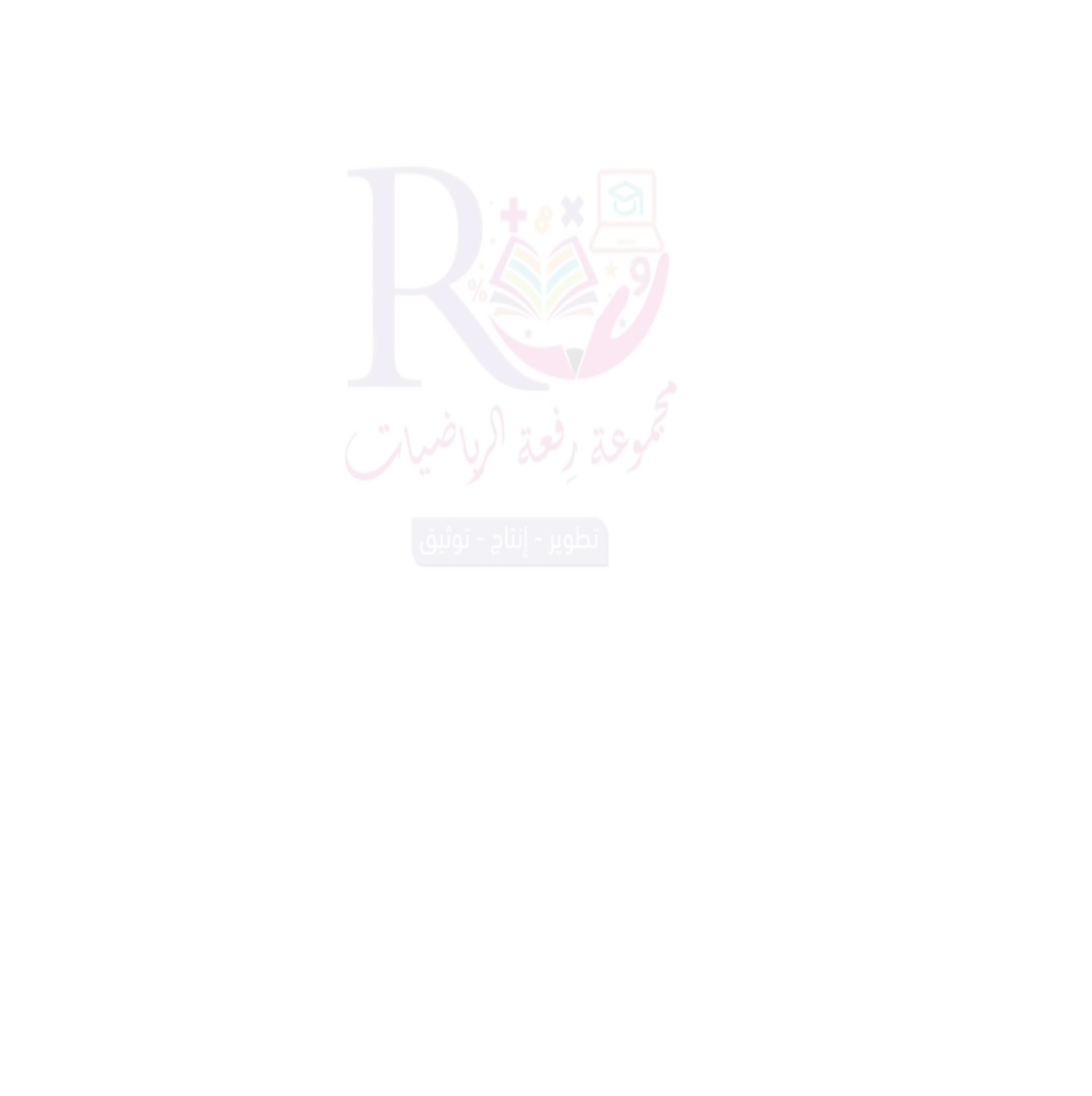 جدول التعلم
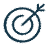 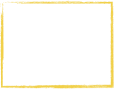 التقويم
الأهداف
المفردات 
المربع الكامل 
الجذر التربيعي 
إشارة الجذر
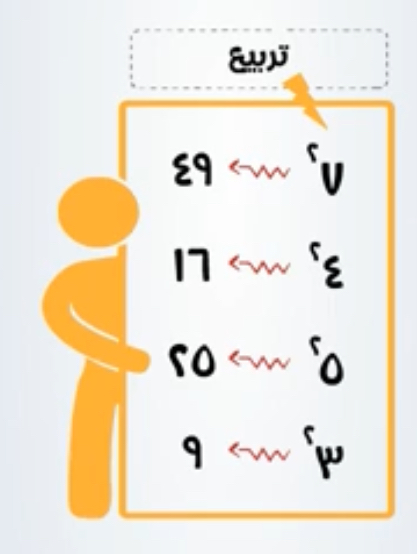 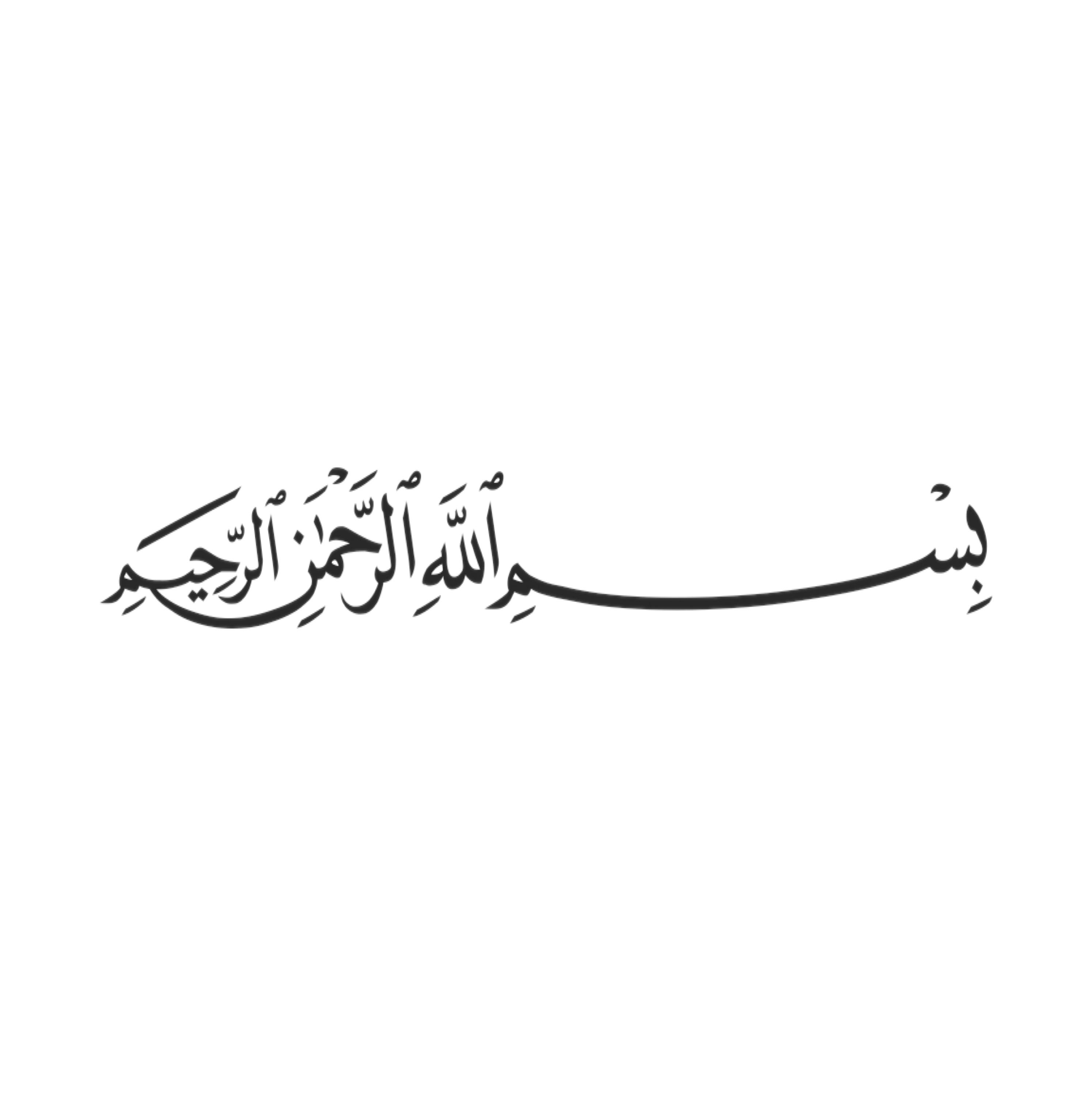 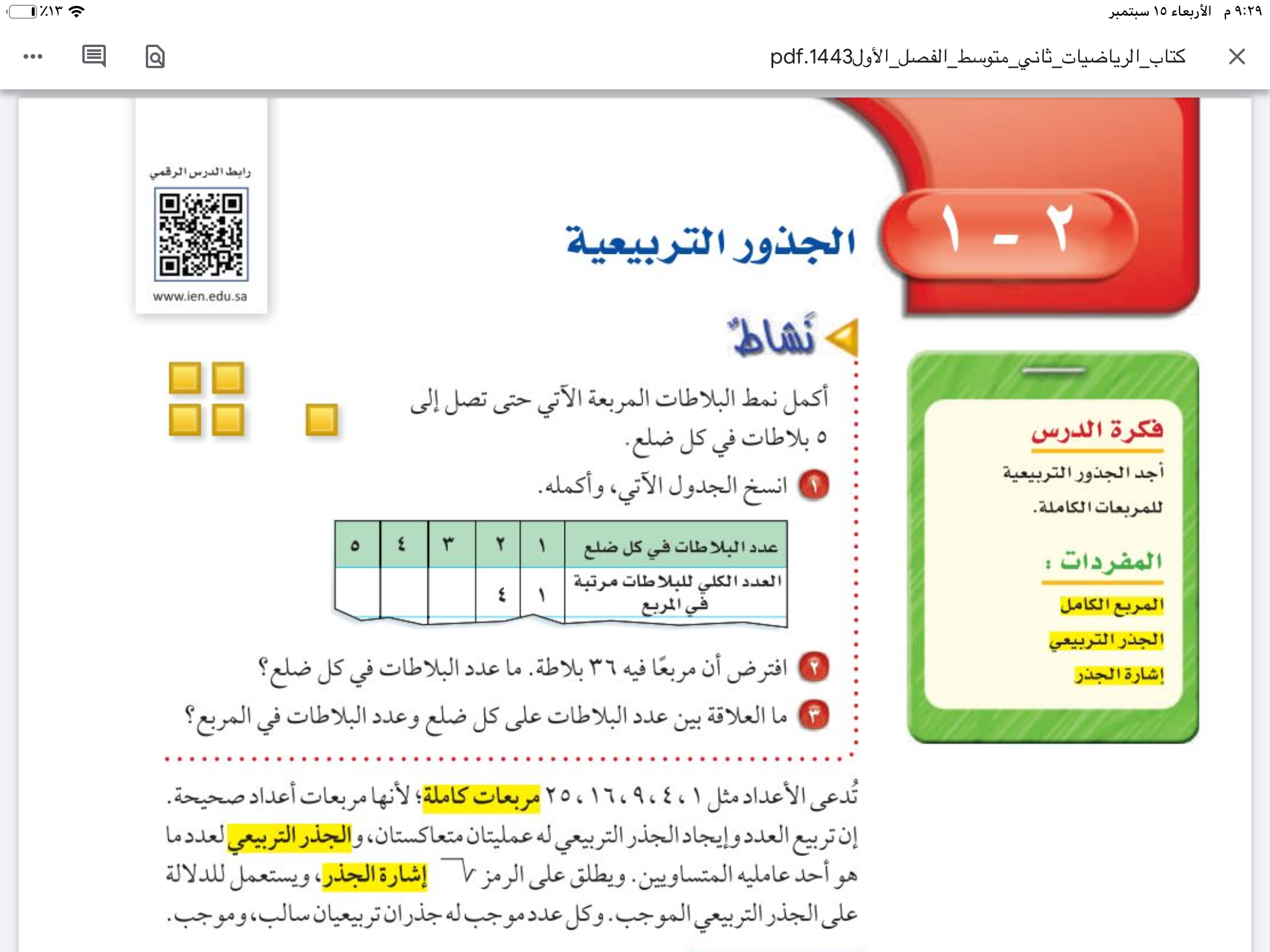 التركيز
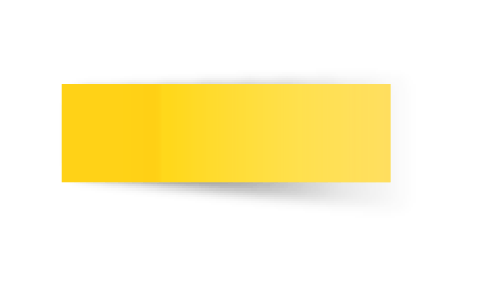 الجذور التربيعية
الفصل الثاني 
الاعداد الحقيقة ونظرية فيثاغورس
التاريخ
صفحة
٦٢
التدريس
🔹أجد الجذور التربيعية للمربعات الكاملة
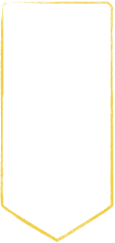 موضوع الدرس
التدريب
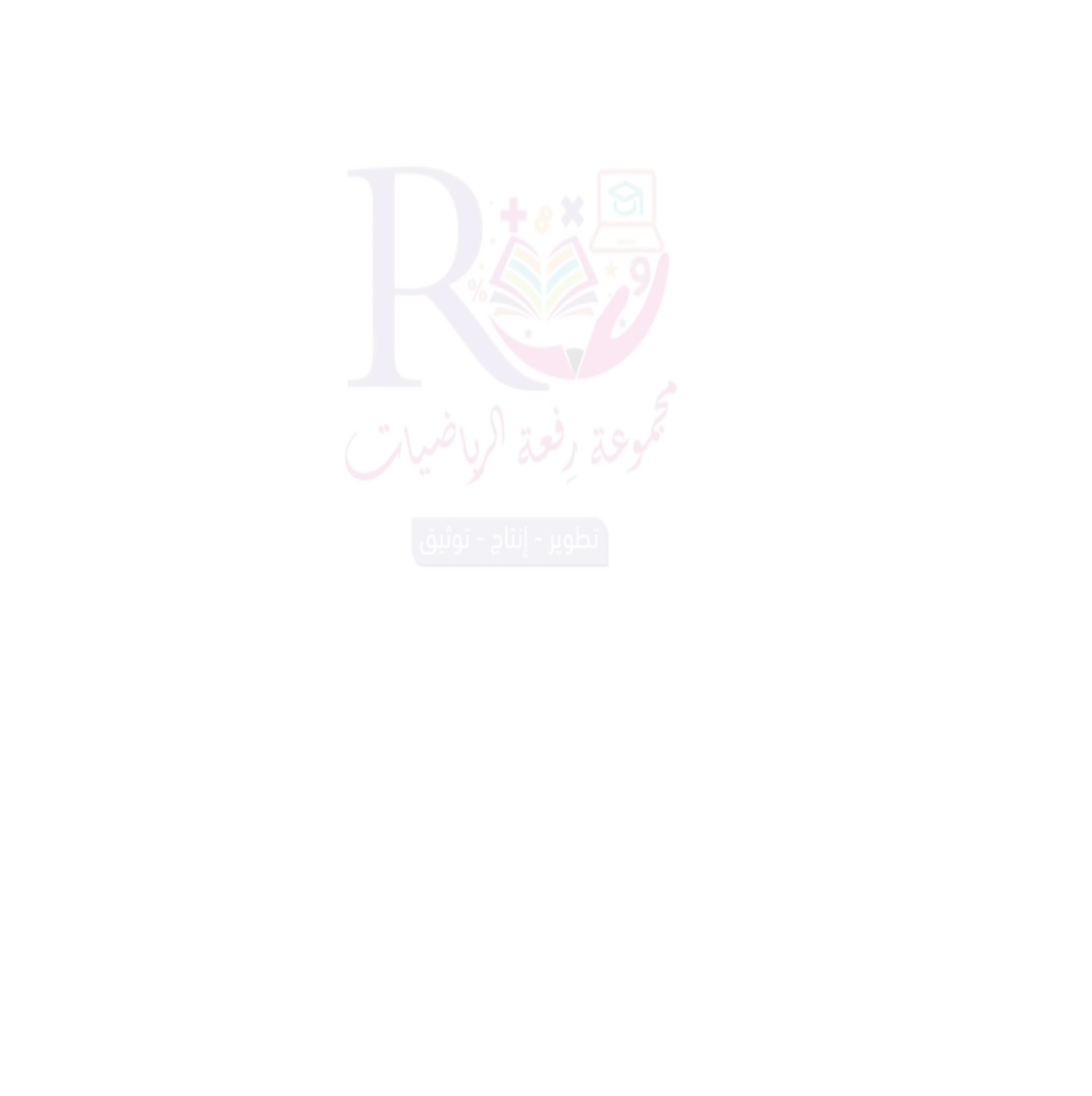 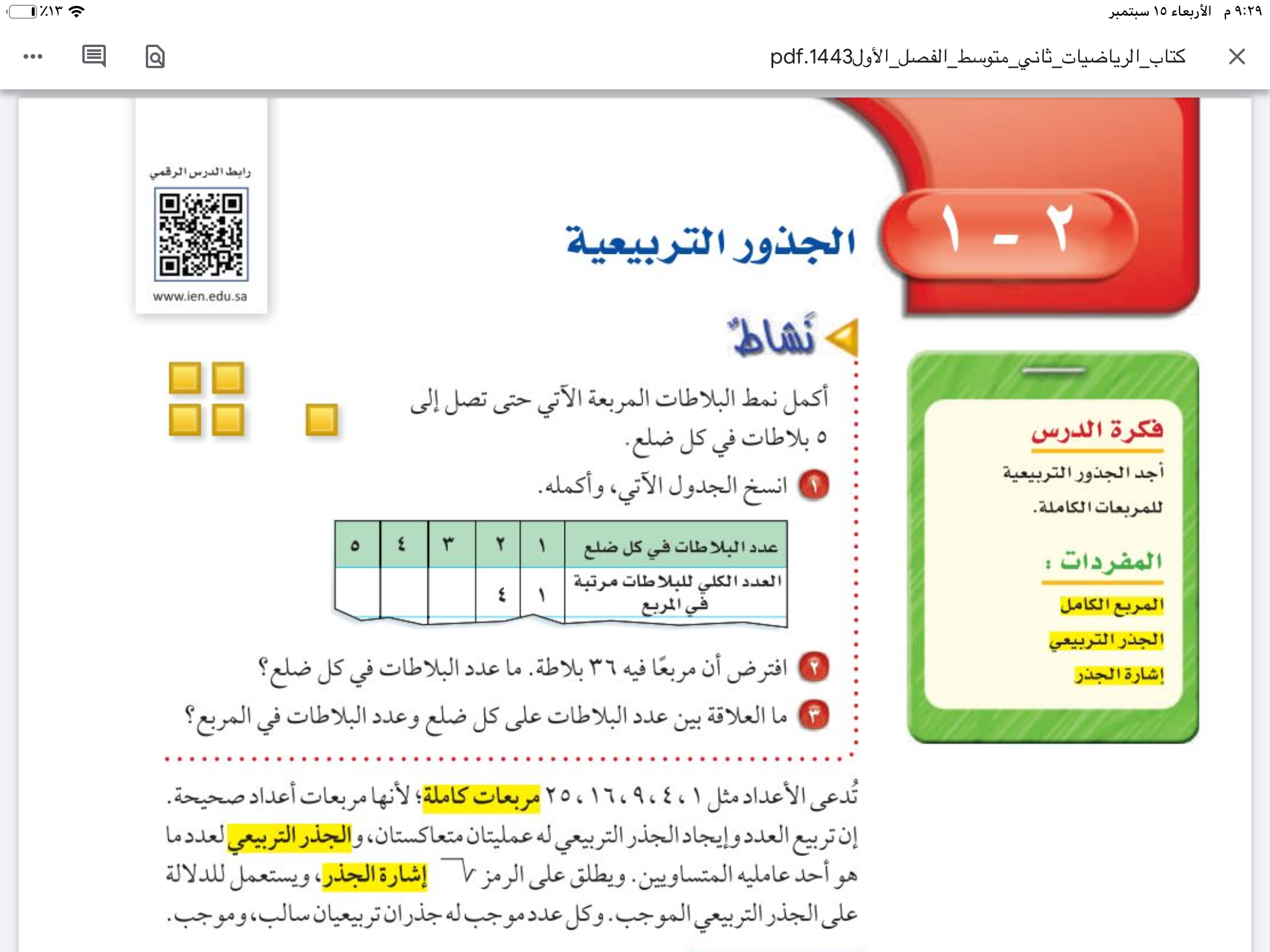 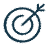 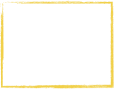 التقويم
الأهداف
المفردات 
المربع الكامل 
الجذر التربيعي 
إشارة الجذر
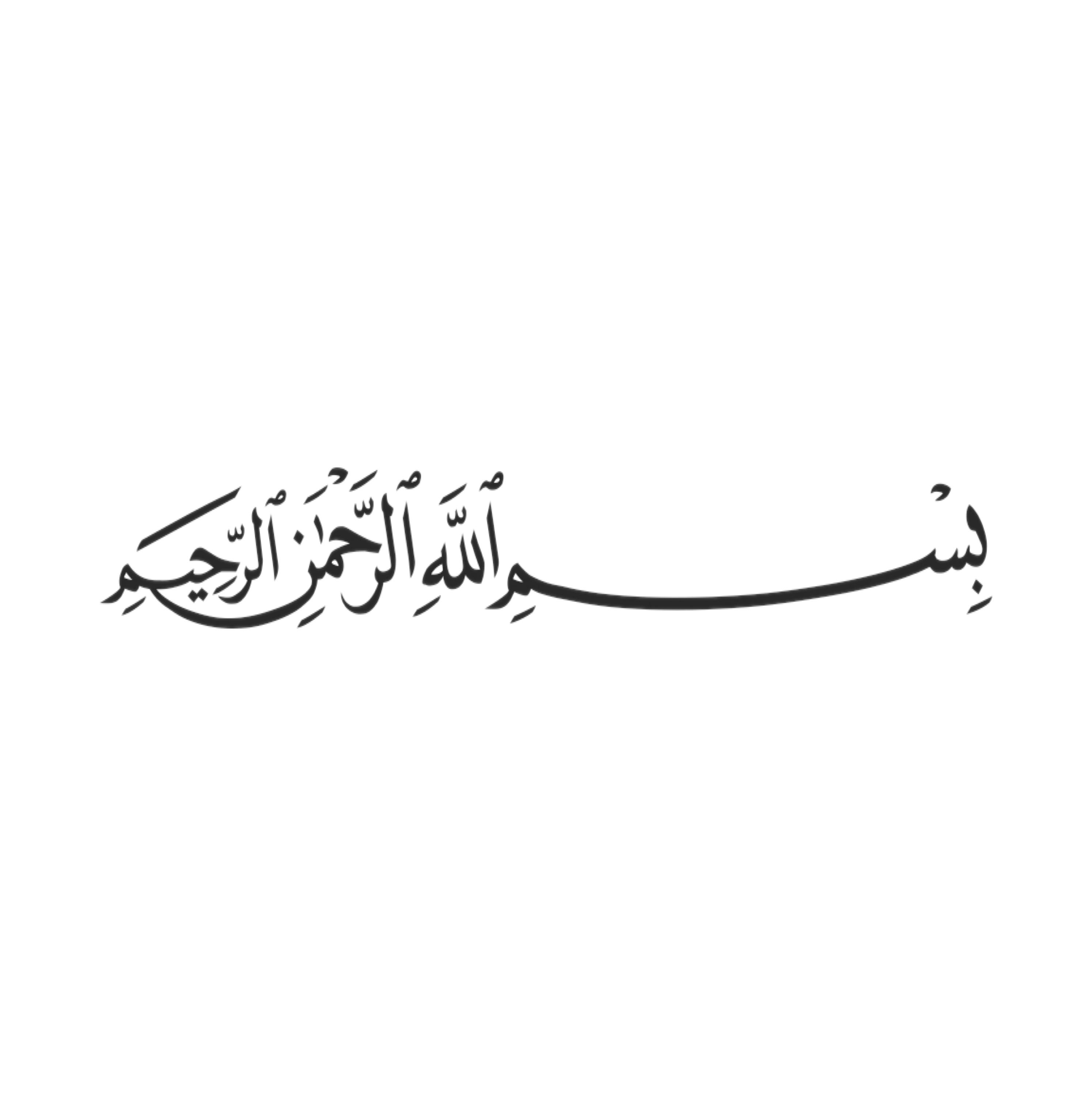 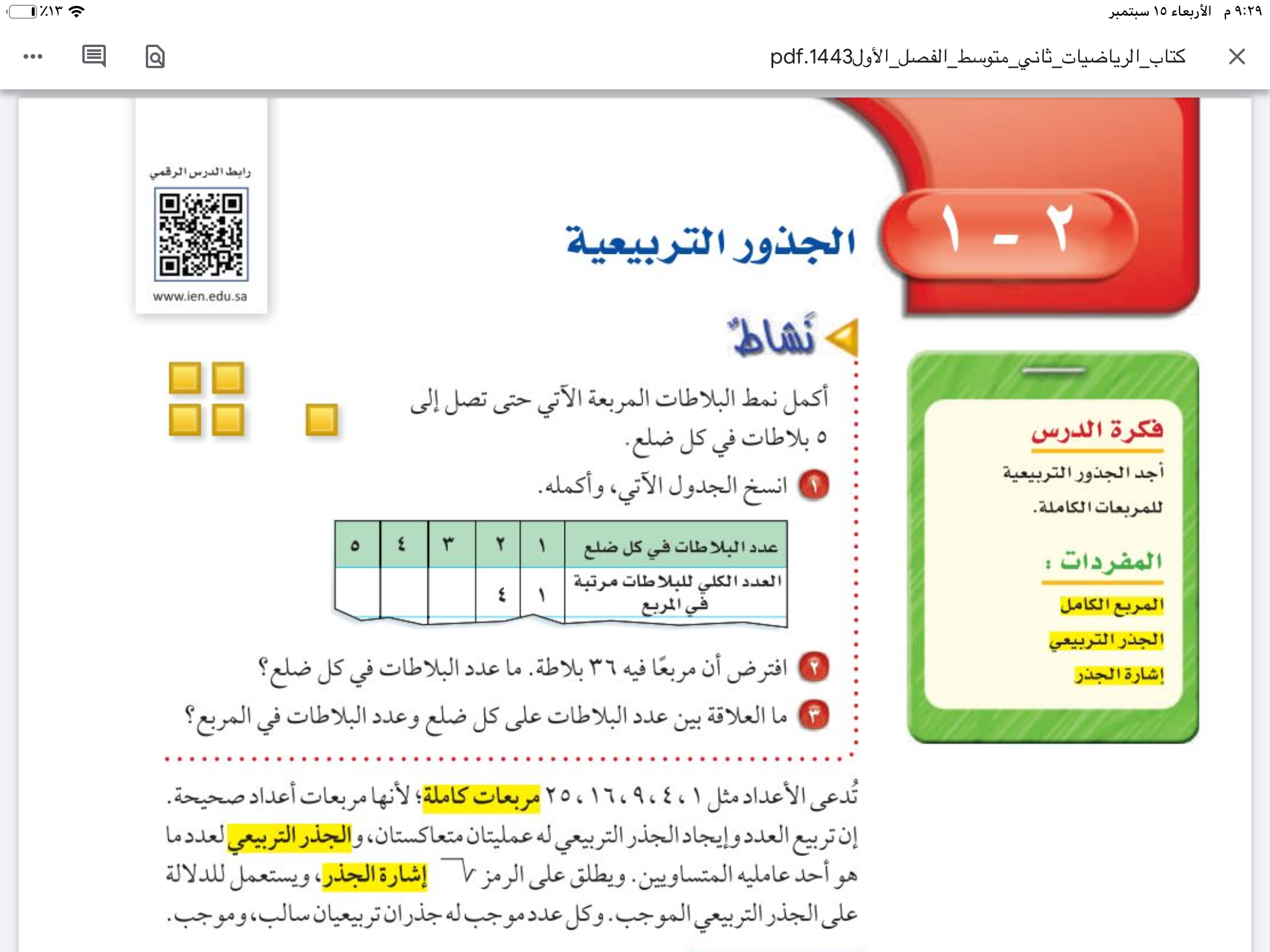 التركيز
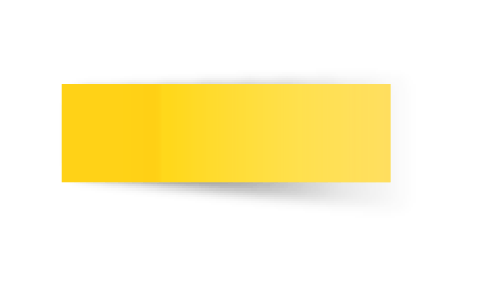 الجذور التربيعية
الفصل الثاني 
الاعداد الحقيقة ونظرية فيثاغورس
التاريخ
صفحة
٦٢
التدريس
🔹أجد الجذور التربيعية للمربعات الكاملة
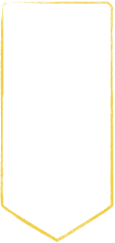 موضوع الدرس
التدريب
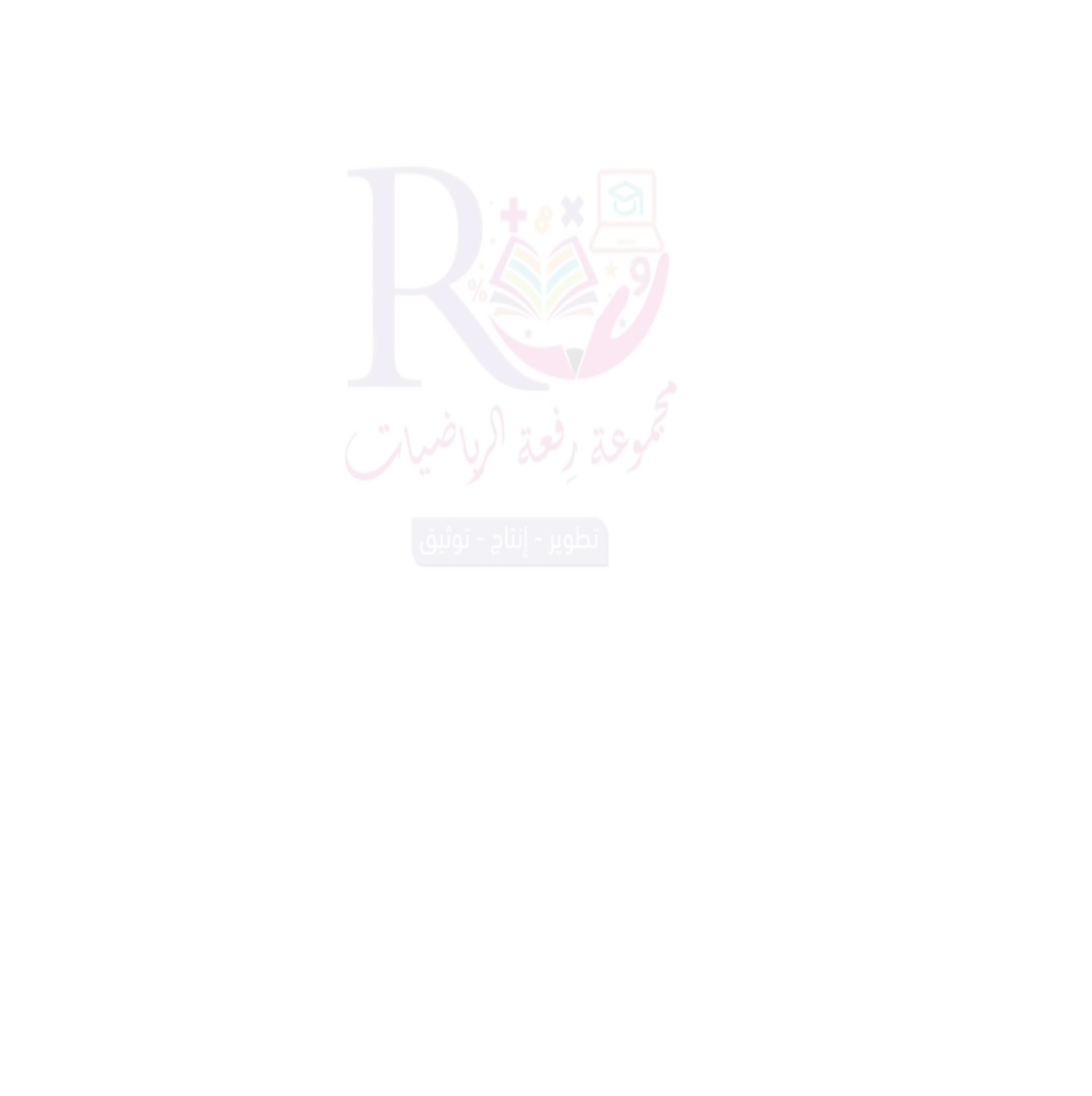 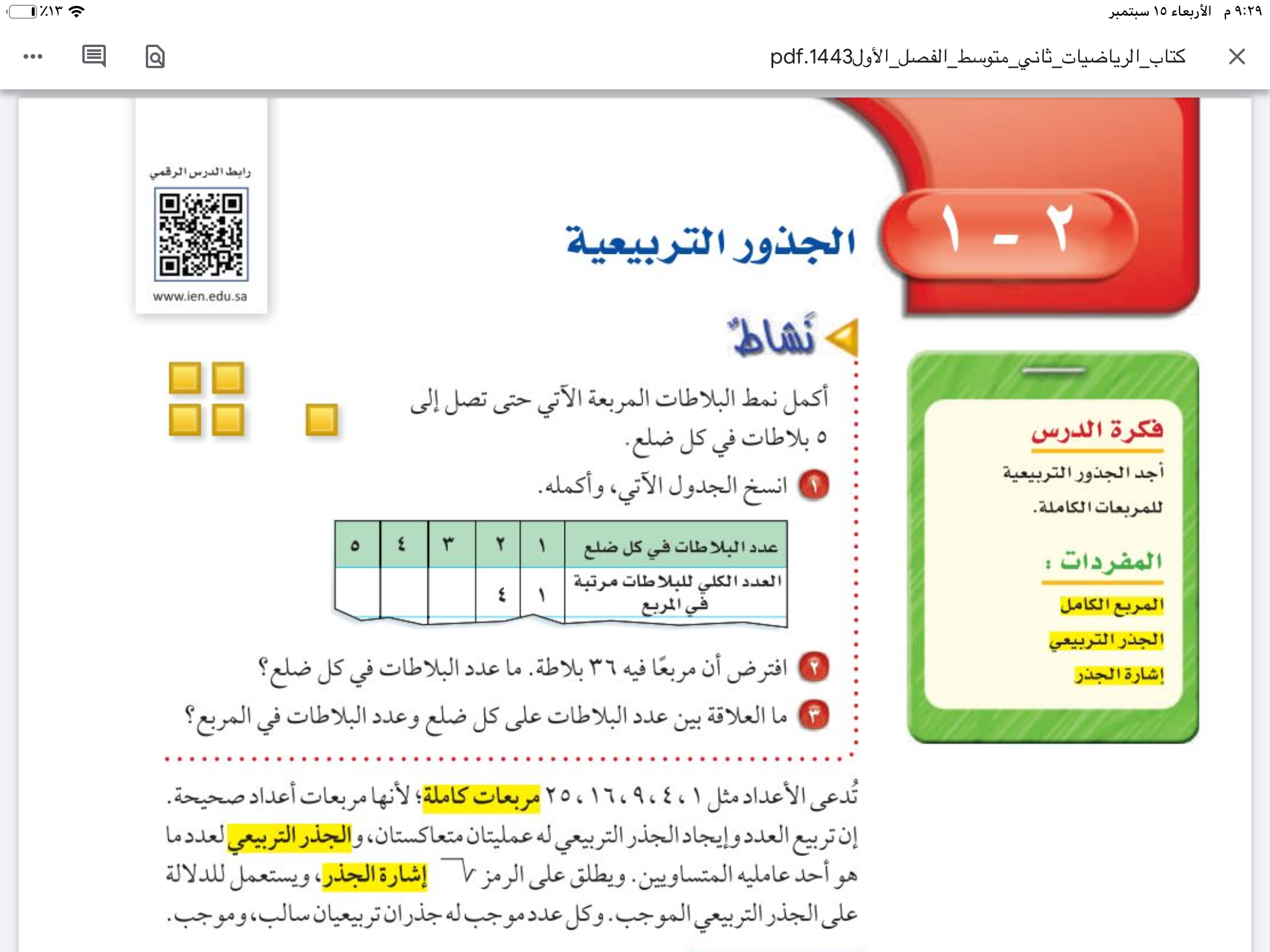 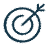 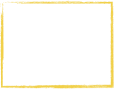 التقويم
الأهداف
المفردات 
المربع الكامل 
الجذر التربيعي 
إشارة الجذر
٢٥
١٦
٩
٦
مربع عدد البلاطات على كل ضلع يساوي عدد البلاطات في المربع
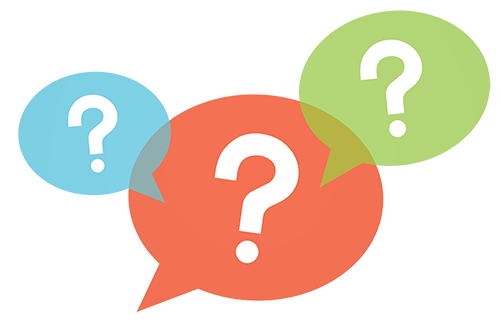 وكما نعرف ان  اي عملية  لها عملية عكسية  
مثل الجمع عكسه الطرح والضرب عكسه القسمة 
والتربيع ماهي العملية العكسية له
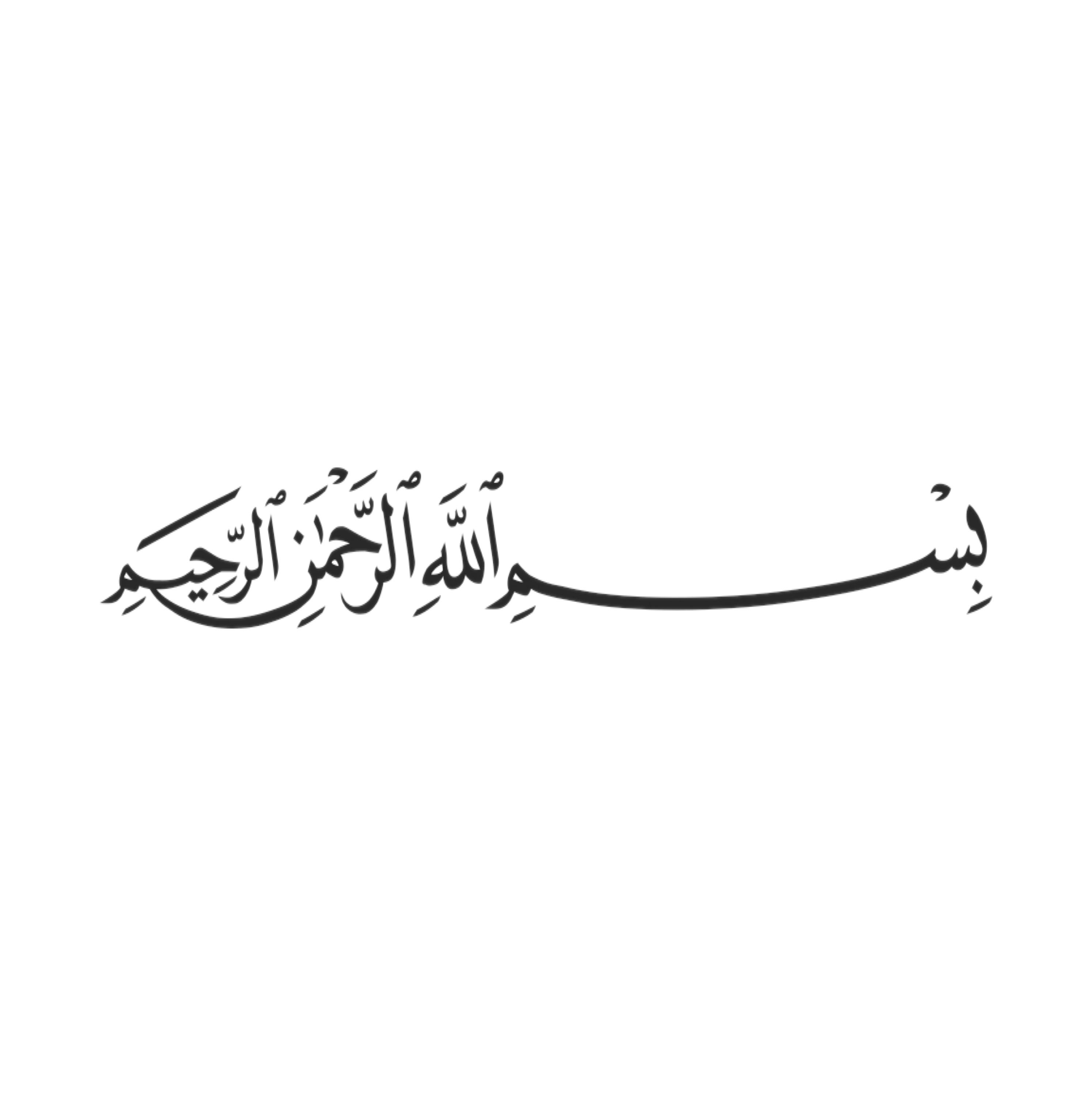 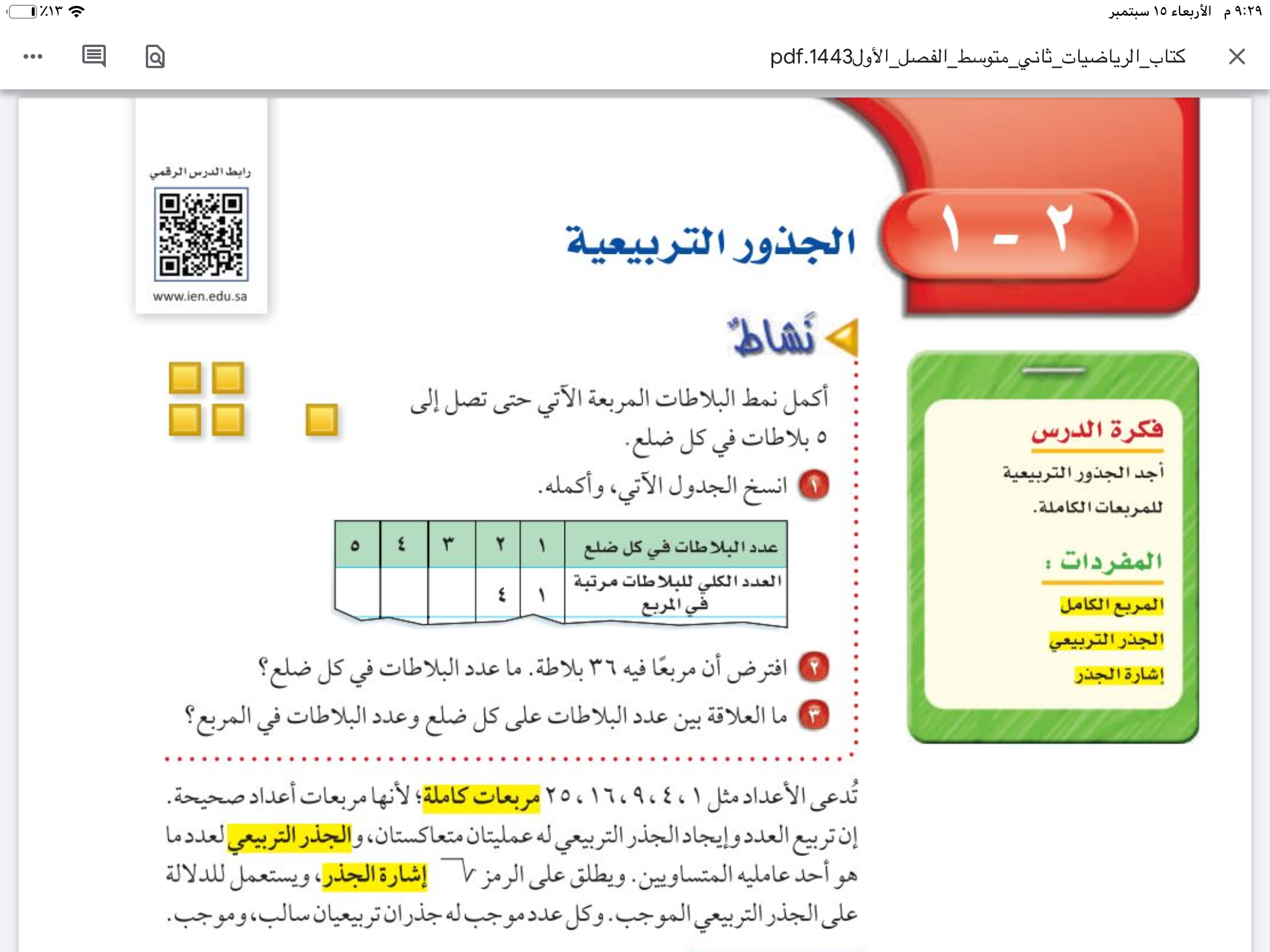 التركيز
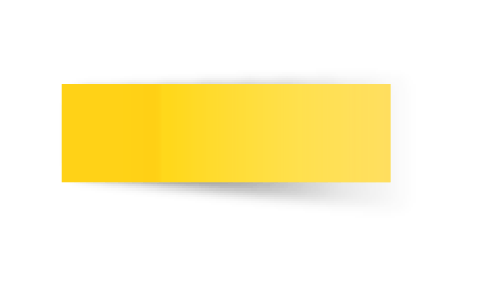 الجذور التربيعية
الفصل الثاني 
الاعداد الحقيقة ونظرية فيثاغورس
التاريخ
صفحة
٦٢
التدريس
🔹أجد الجذور التربيعية للمربعات الكاملة
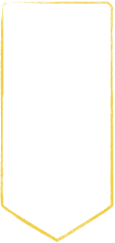 موضوع الدرس
التدريب
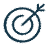 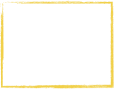 التقويم
الأهداف
المفردات 
المربع الكامل 
الجذر التربيعي 
إشارة الجذر
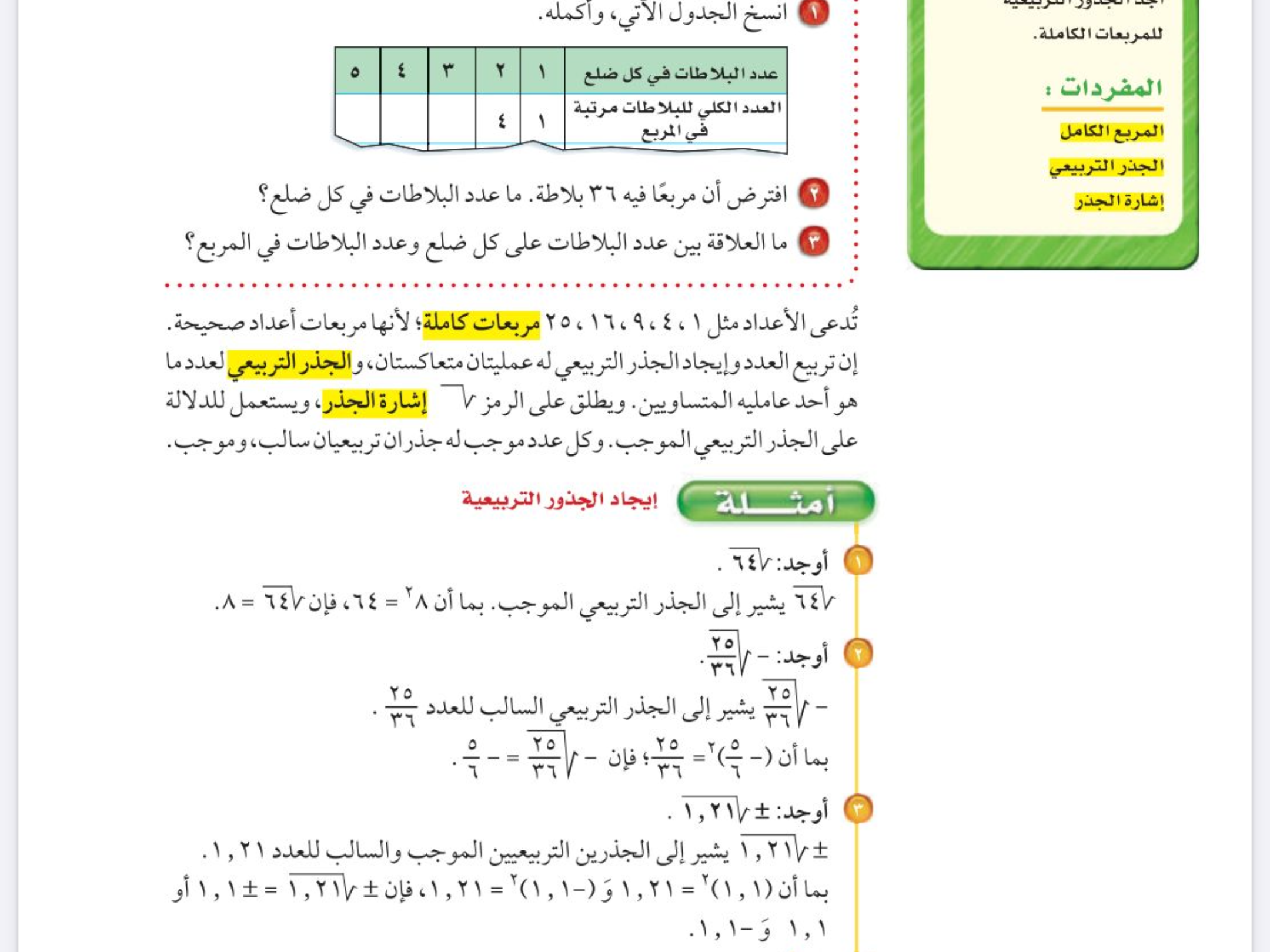 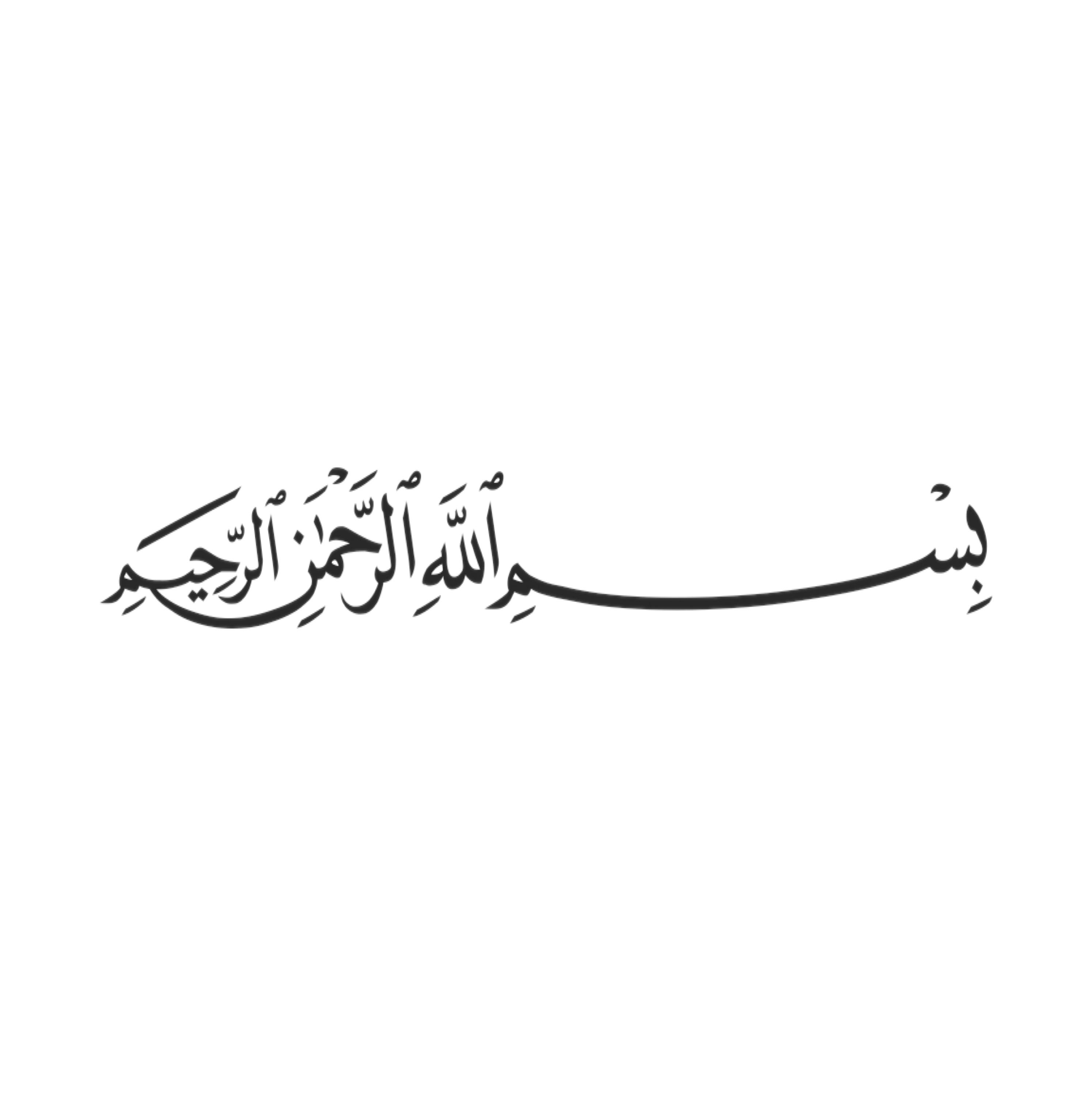 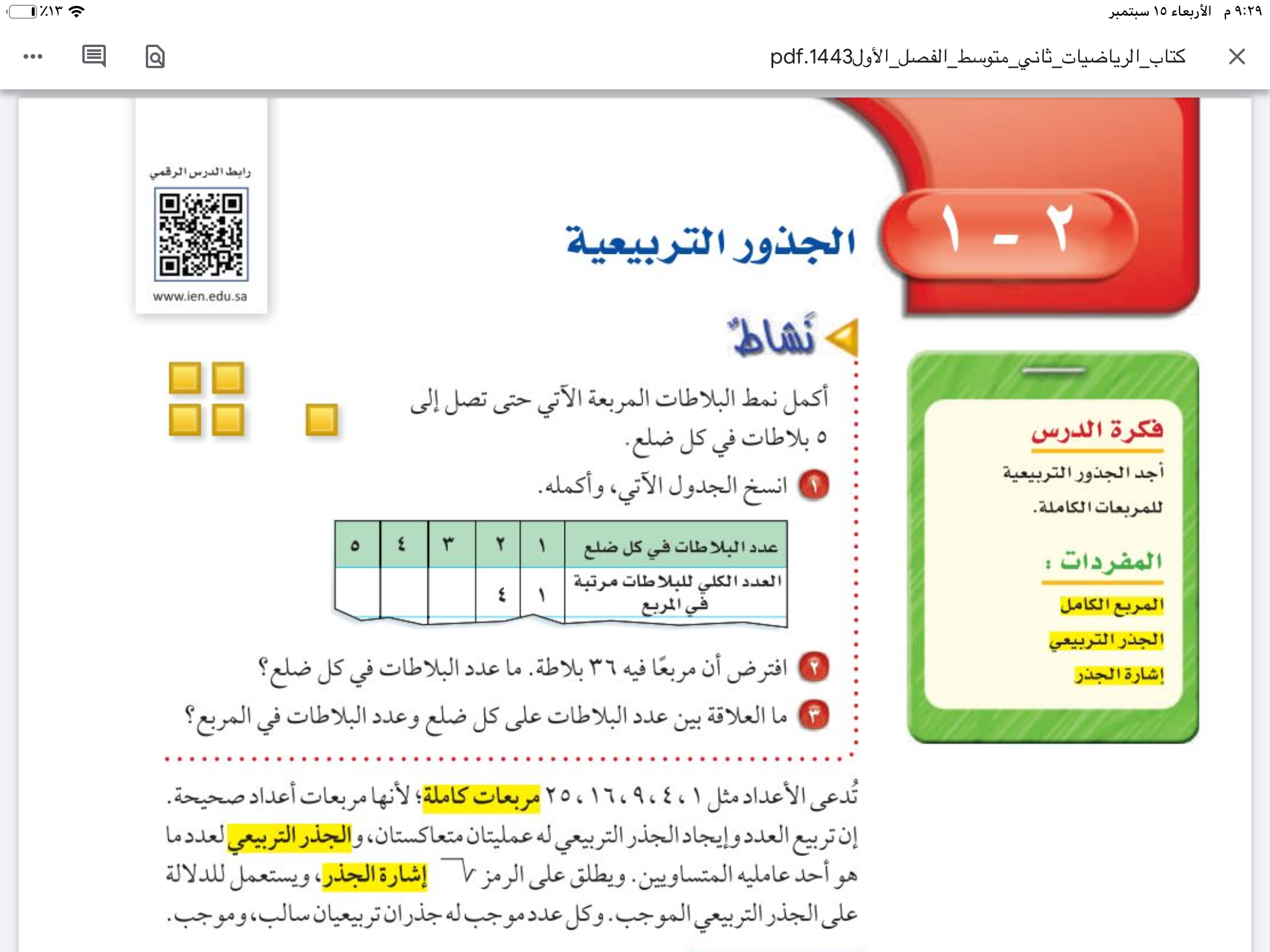 التركيز
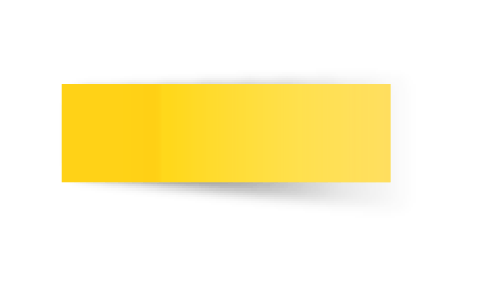 الجذور التربيعية
الفصل الثاني 
الاعداد الحقيقة ونظرية فيثاغورس
التاريخ
صفحة
٦٢
التدريس
🔹أجد الجذور التربيعية للمربعات الكاملة
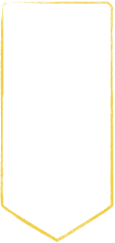 موضوع الدرس
التدريب
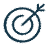 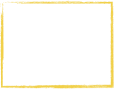 من النشاط السابق الاعداد 
١ ٫ ٤ ٫ ٩ ٫ ١٦ ٫ ٢٥ ٫ … 
تسمى مربعات كاملة
التقويم
الأهداف
المفردات 
المربع الكامل 
الجذر التربيعي 
إشارة الجذر
٢٥= ٥ ✖️٥
اوجد جذر ٢٥ علما بان رمز الجذر هو
=
٥✖️٥
٢٥
٥
=
٢
=
٥
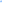 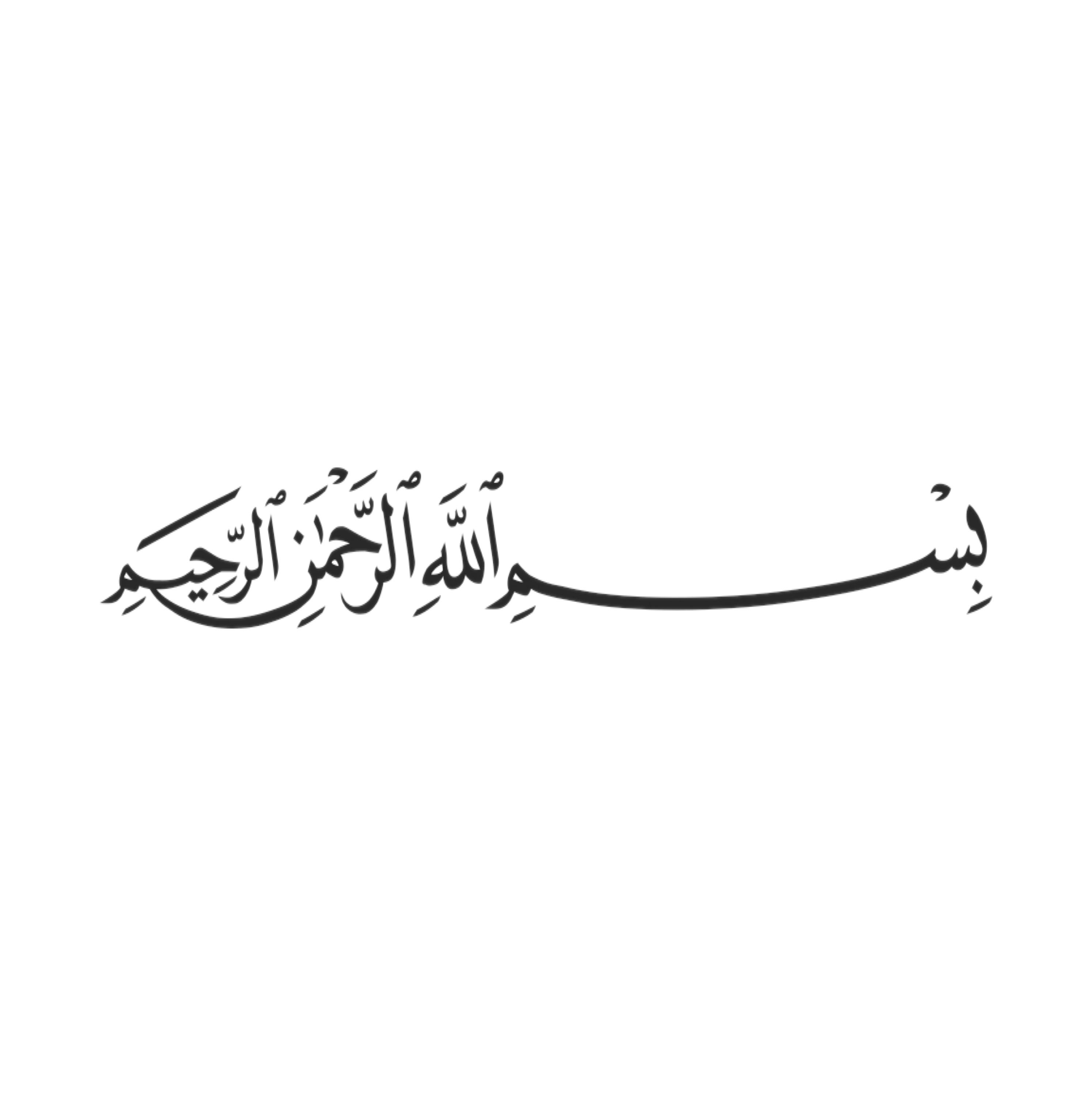 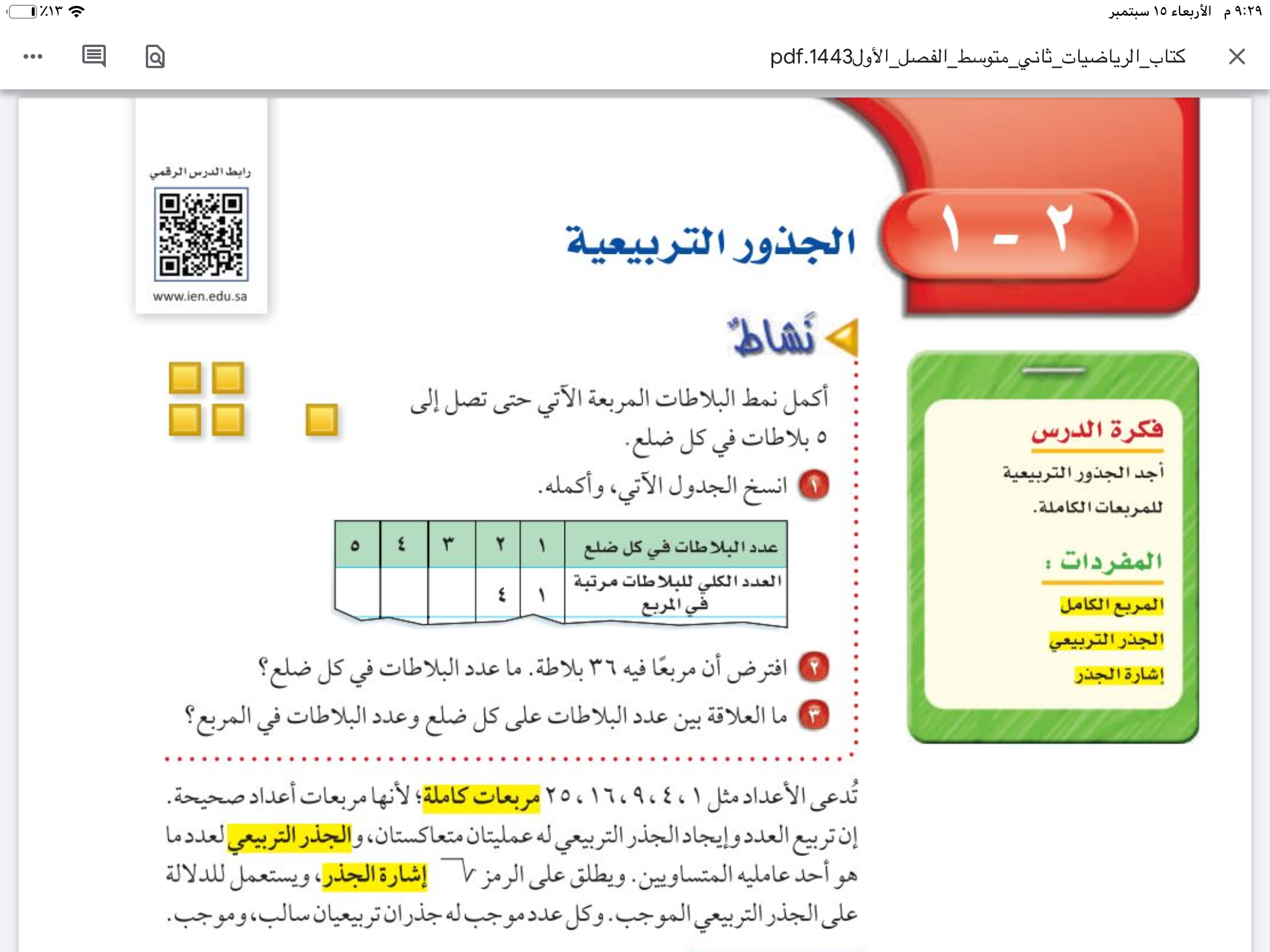 التركيز
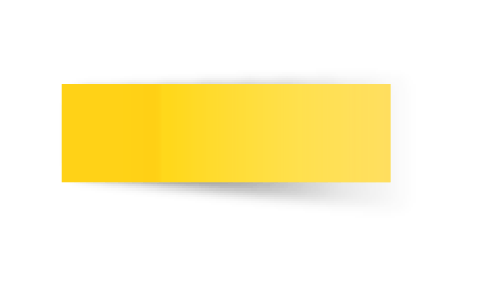 الجذور التربيعية
الفصل الثاني 
الاعداد الحقيقة ونظرية فيثاغورس
التاريخ
صفحة
٦٢
التدريس
🔹أجد الجذور التربيعية للمربعات الكاملة
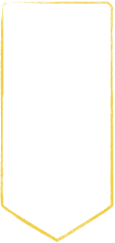 موضوع الدرس
التدريب
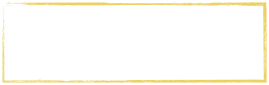 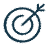 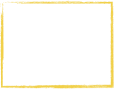 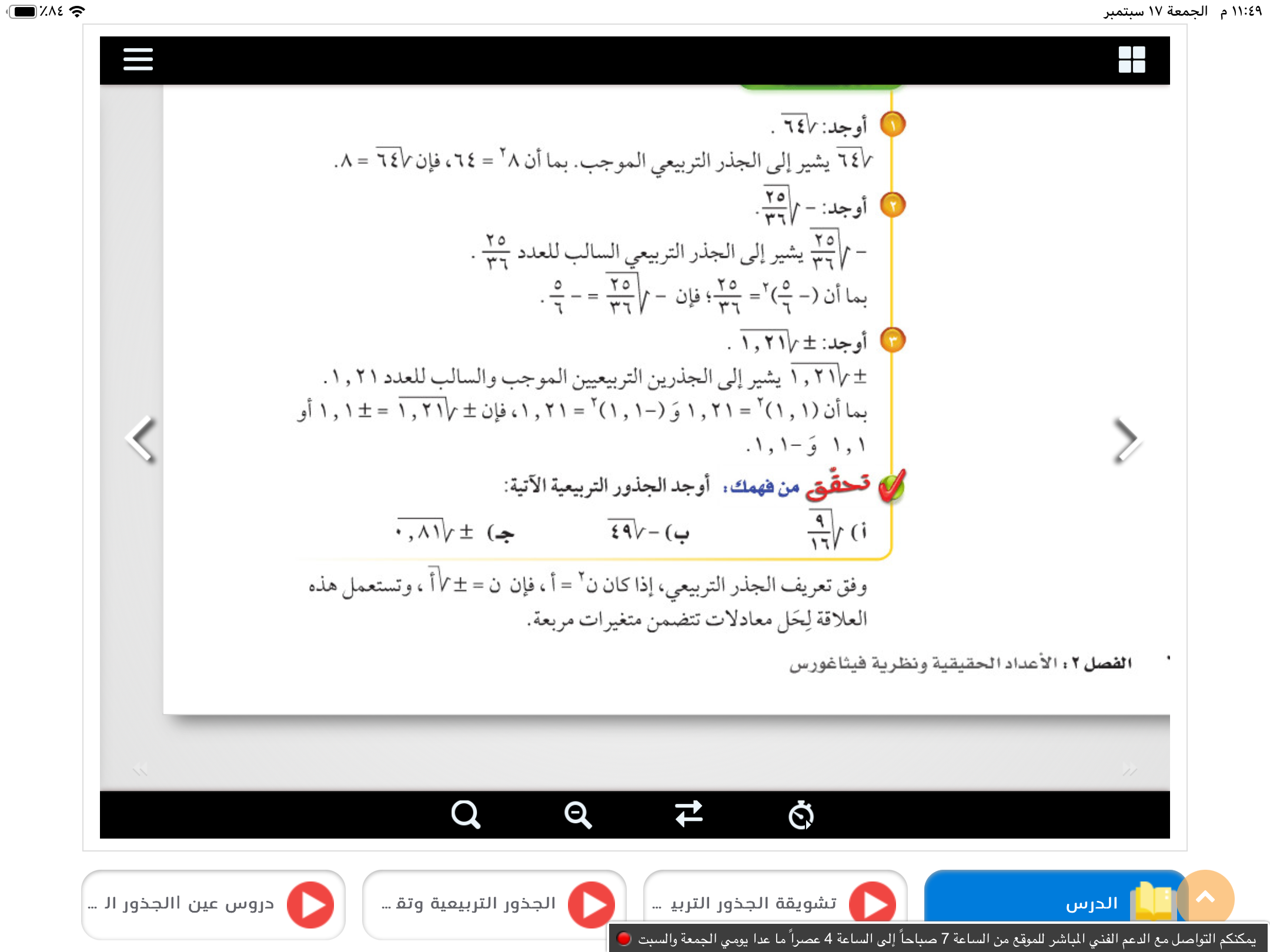 التقويم
الأهداف
المفردات 
المربع الكامل 
الجذر التربيعي 
إشارة الجذر
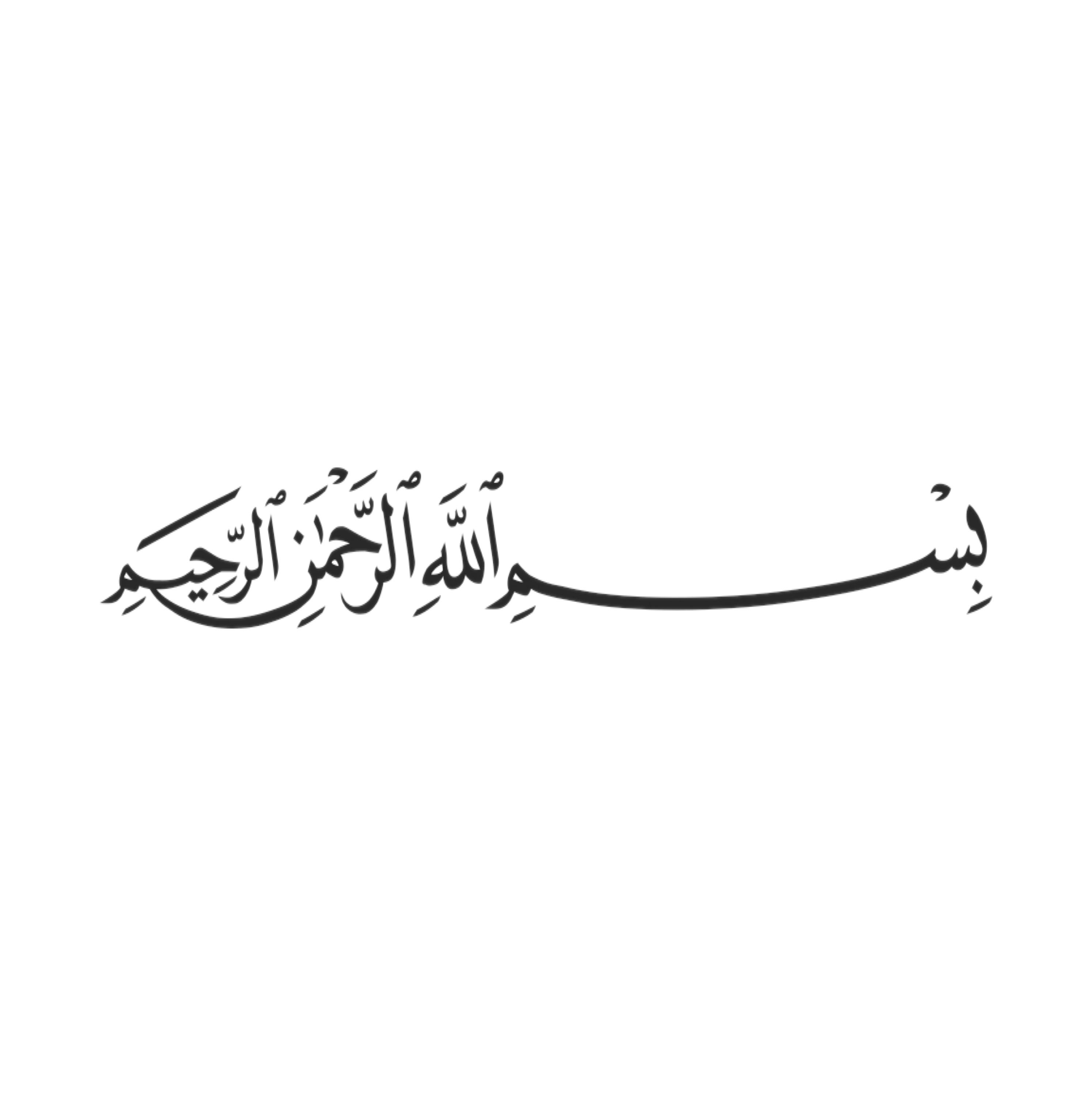 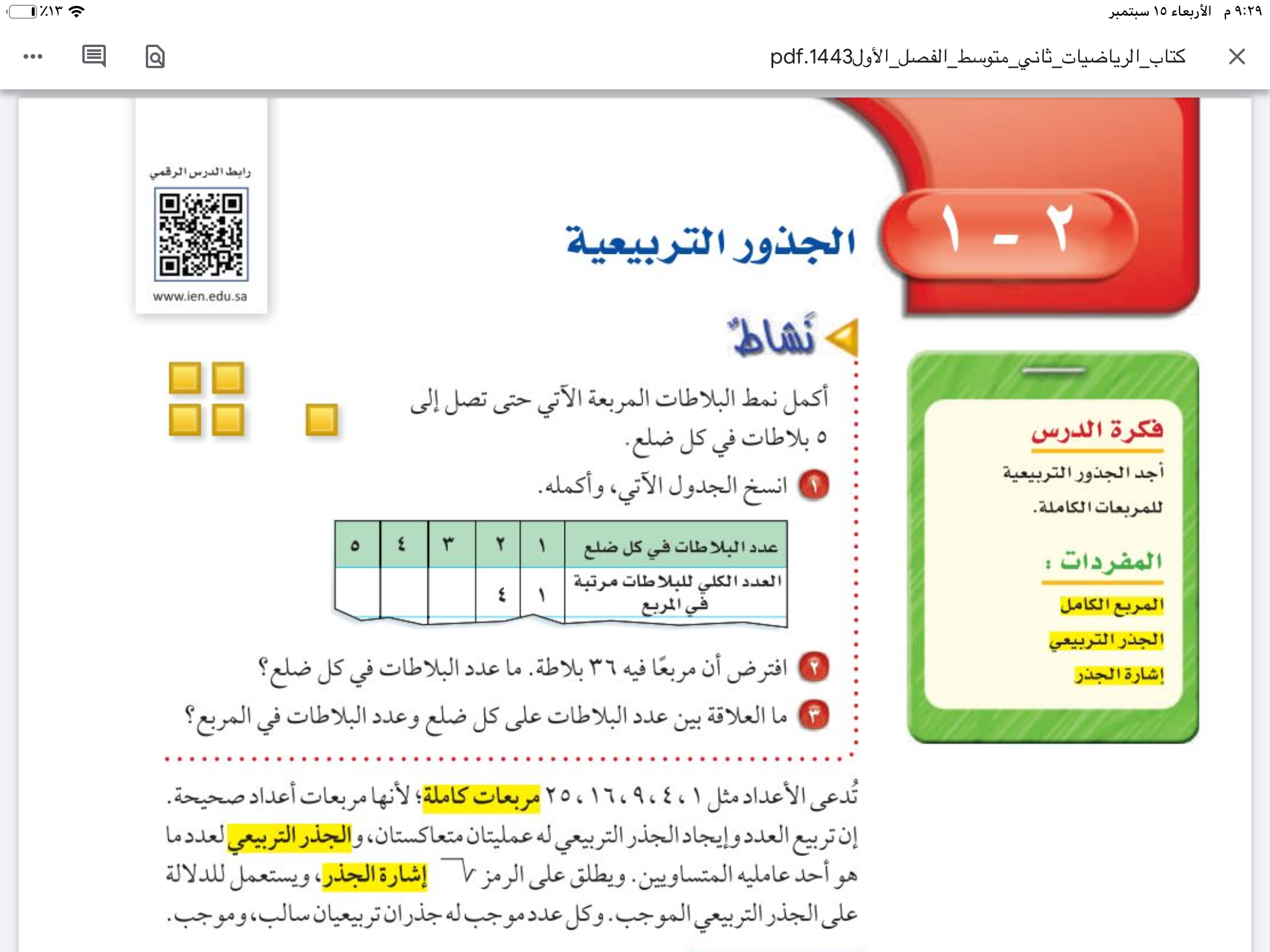 التركيز
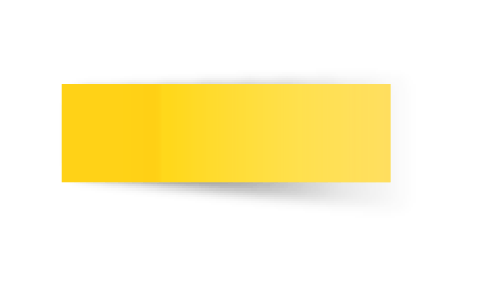 الجذور التربيعية
الفصل الثاني 
الاعداد الحقيقة ونظرية فيثاغورس
التاريخ
صفحة
٦٤
التدريس
🔹أجد الجذور التربيعية للمربعات الكاملة
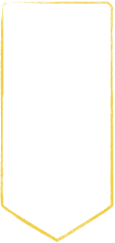 موضوع الدرس
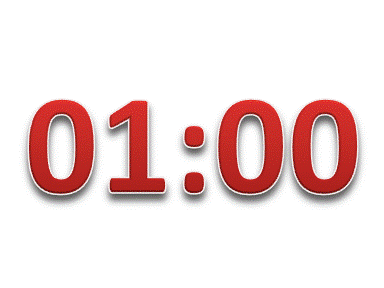 التدريب
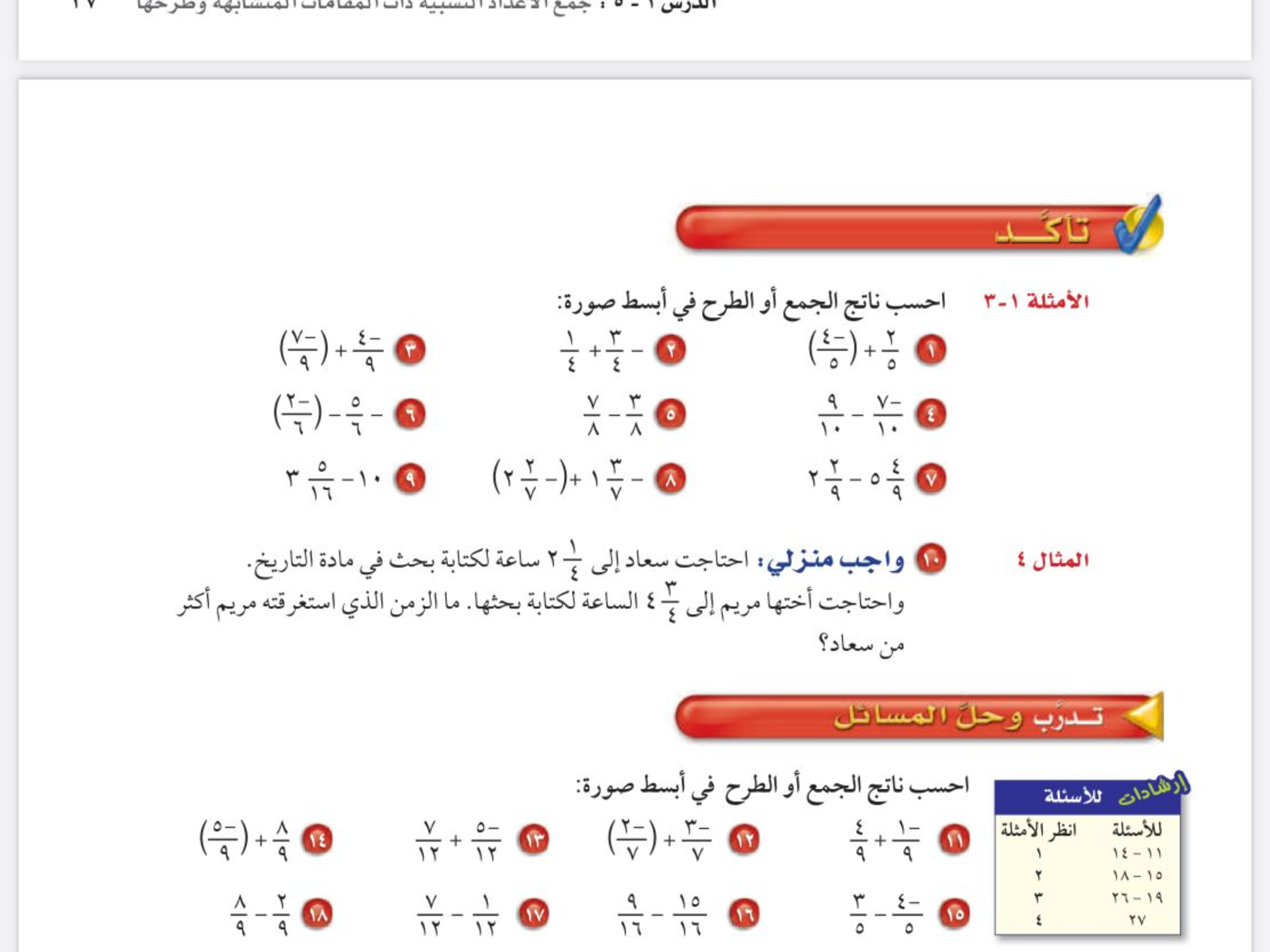 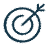 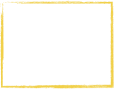 التقويم
الأهداف
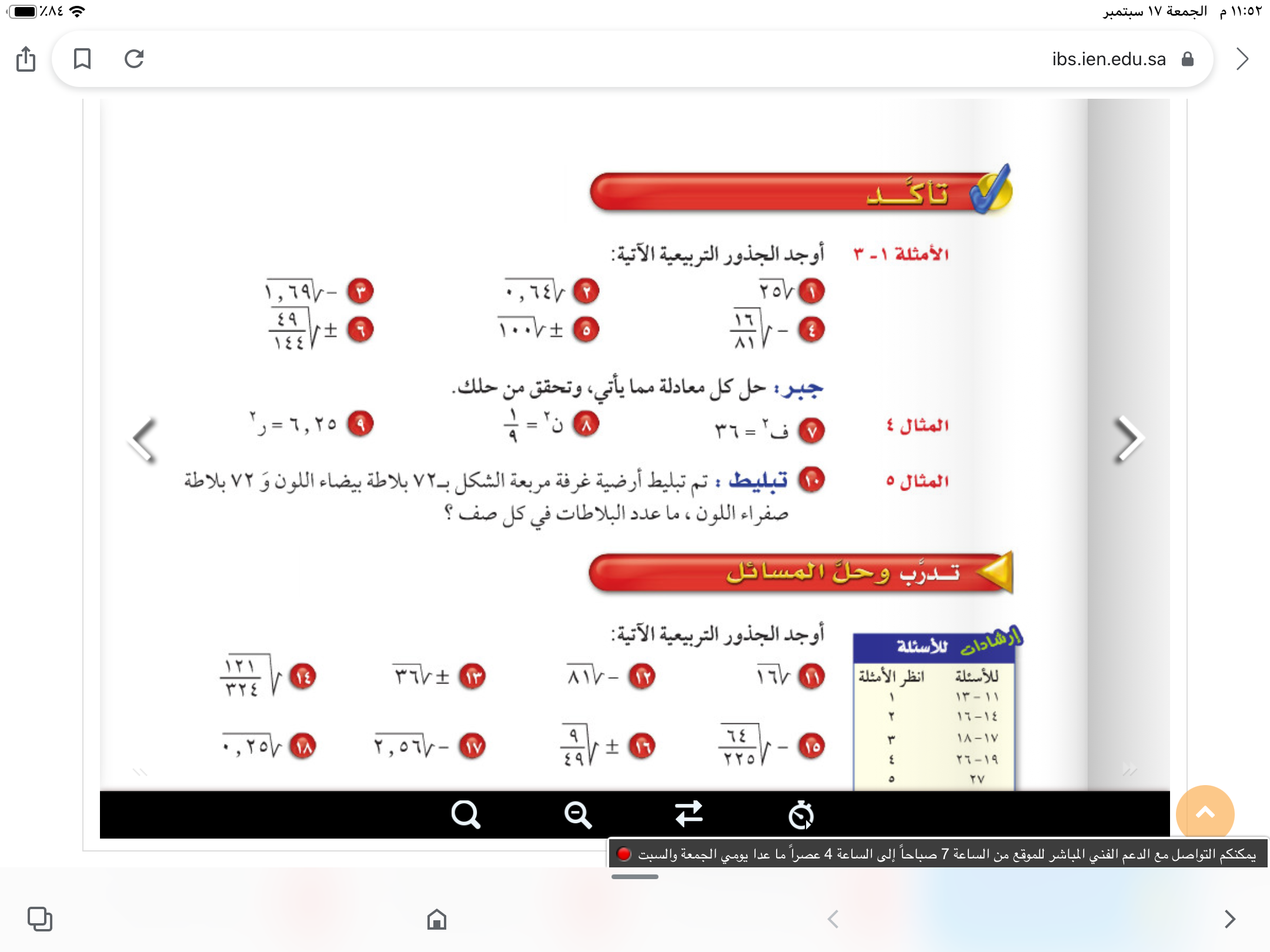 المفردات 
المربع الكامل 
الجذر التربيعي 
إشارة الجذر
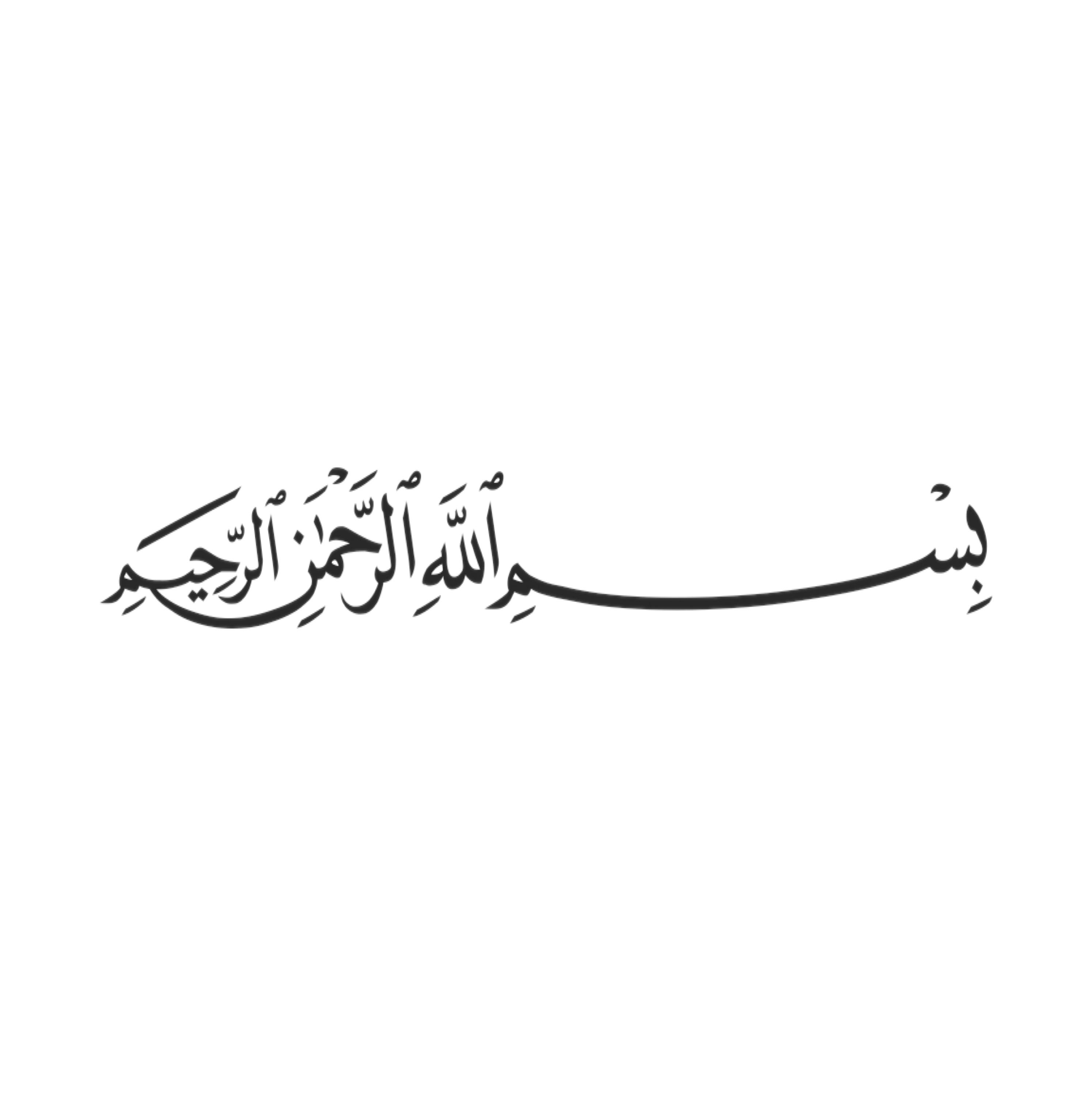 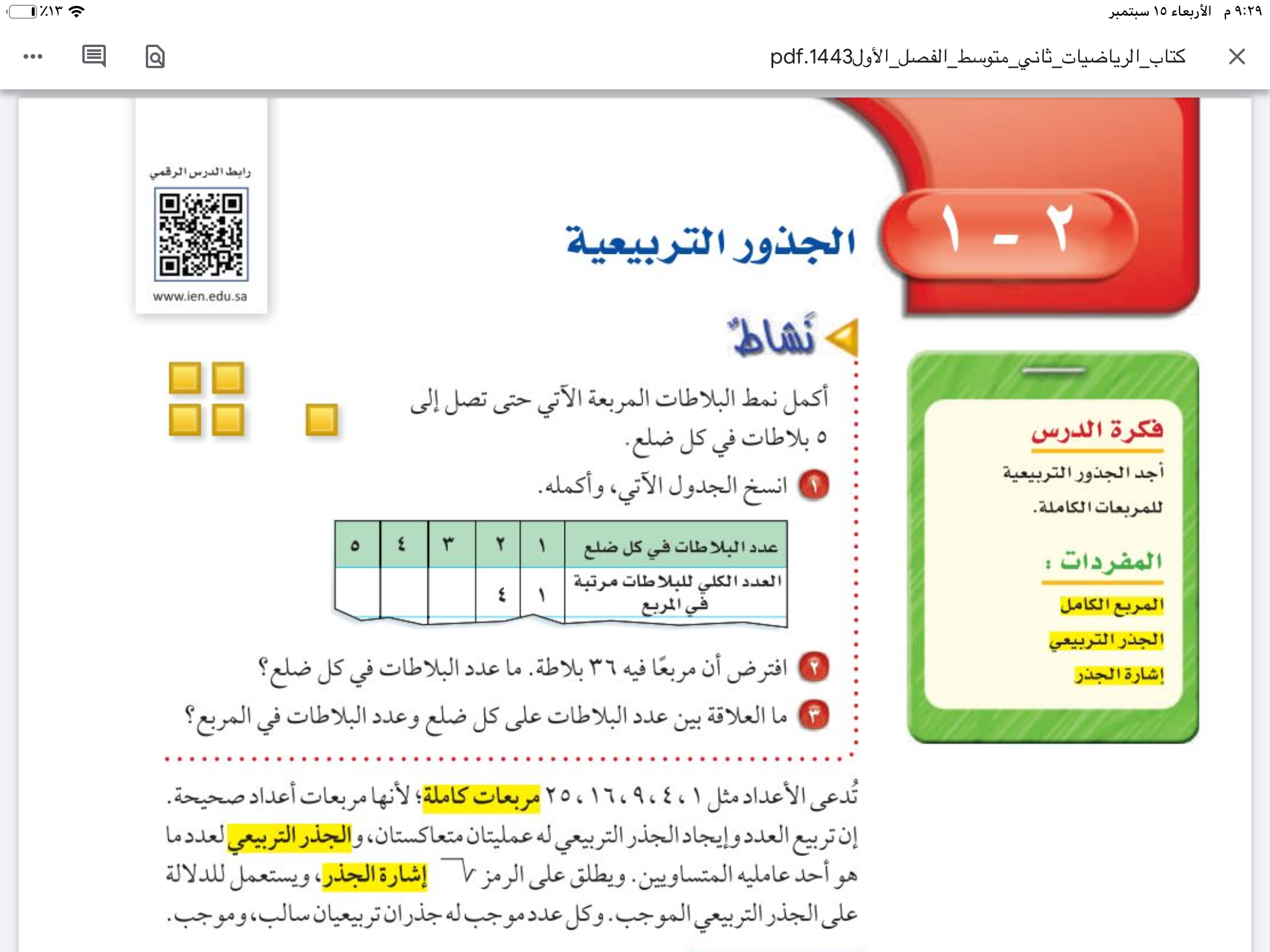 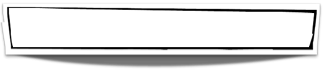 التركيز
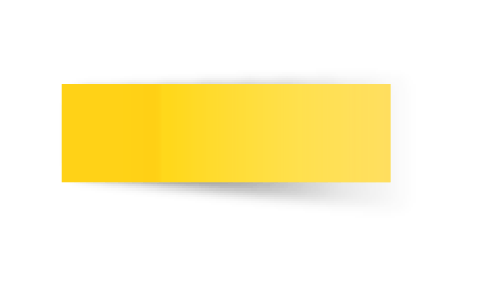 الجذور التربيعية
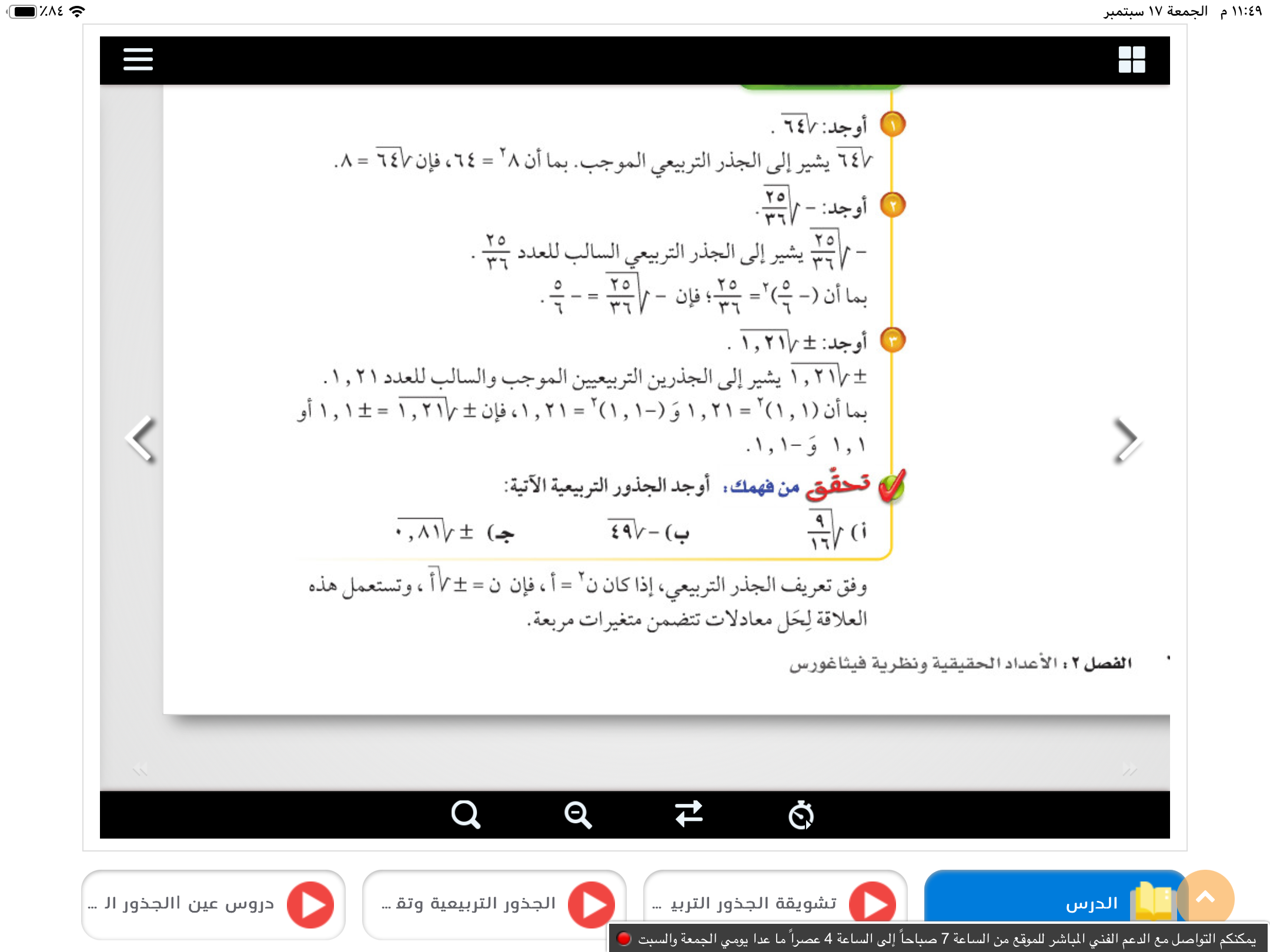 الفصل الثاني 
الاعداد الحقيقة ونظرية فيثاغورس
التاريخ
صفحة
٦٣
التدريس
🔹أجد الجذور التربيعية للمربعات الكاملة
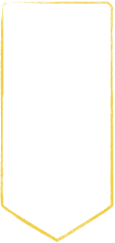 موضوع الدرس
التدريب
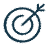 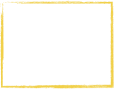 التقويم
الأهداف
المفردات 
المربع الكامل 
الجذر التربيعي 
إشارة الجذر
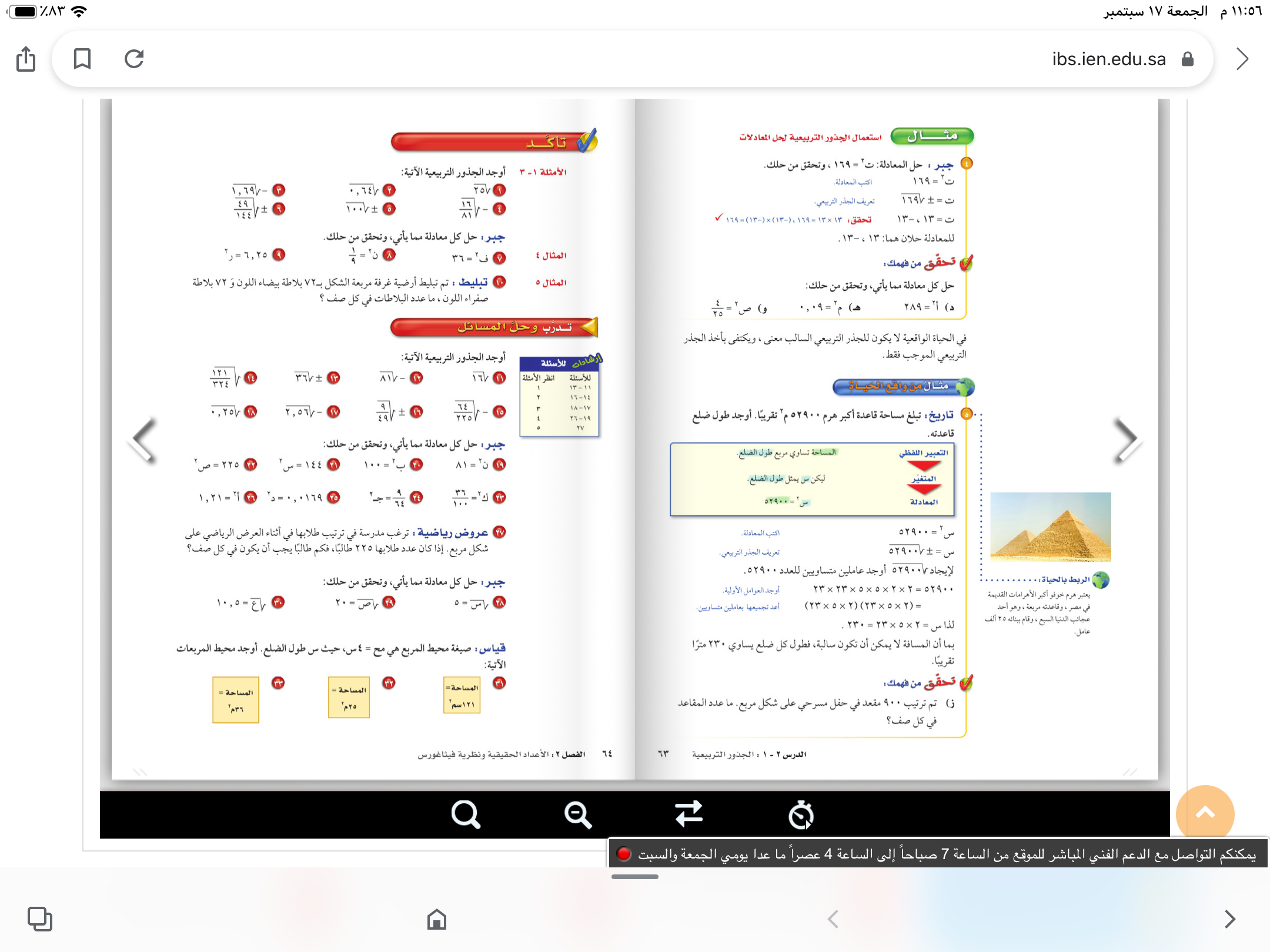 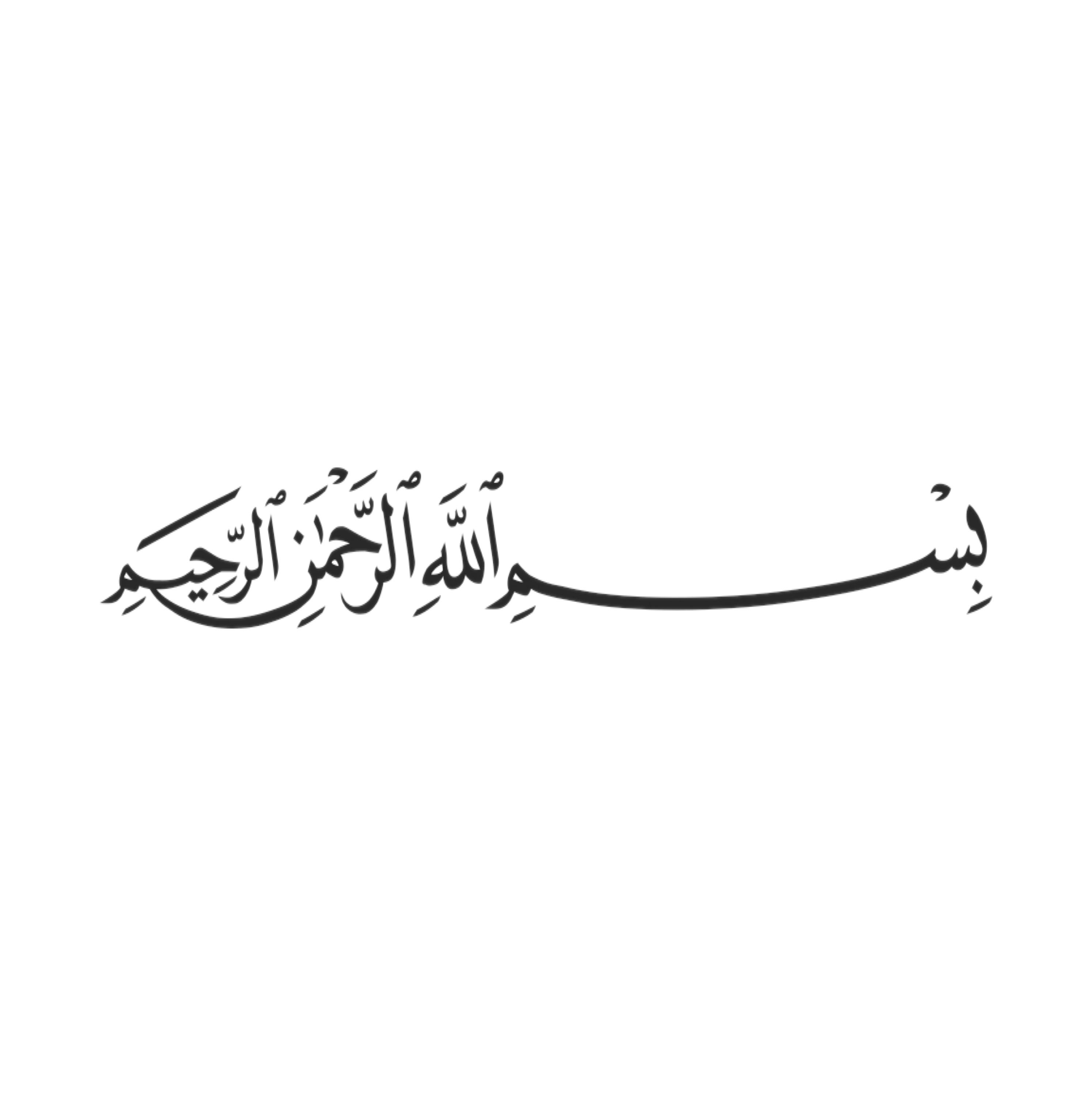 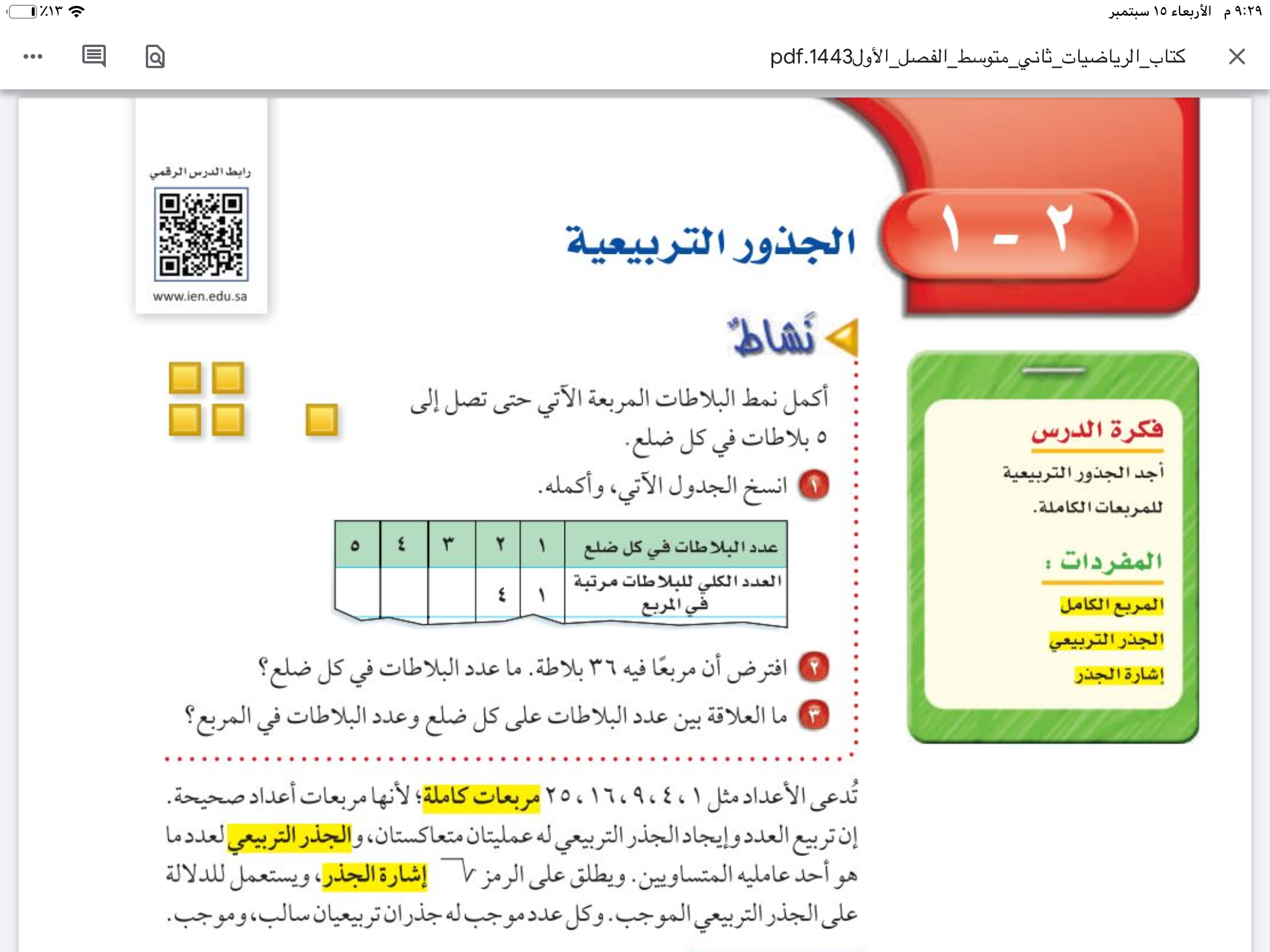 التركيز
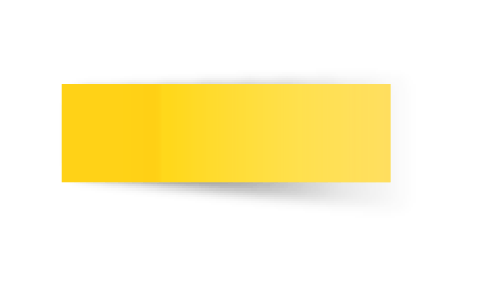 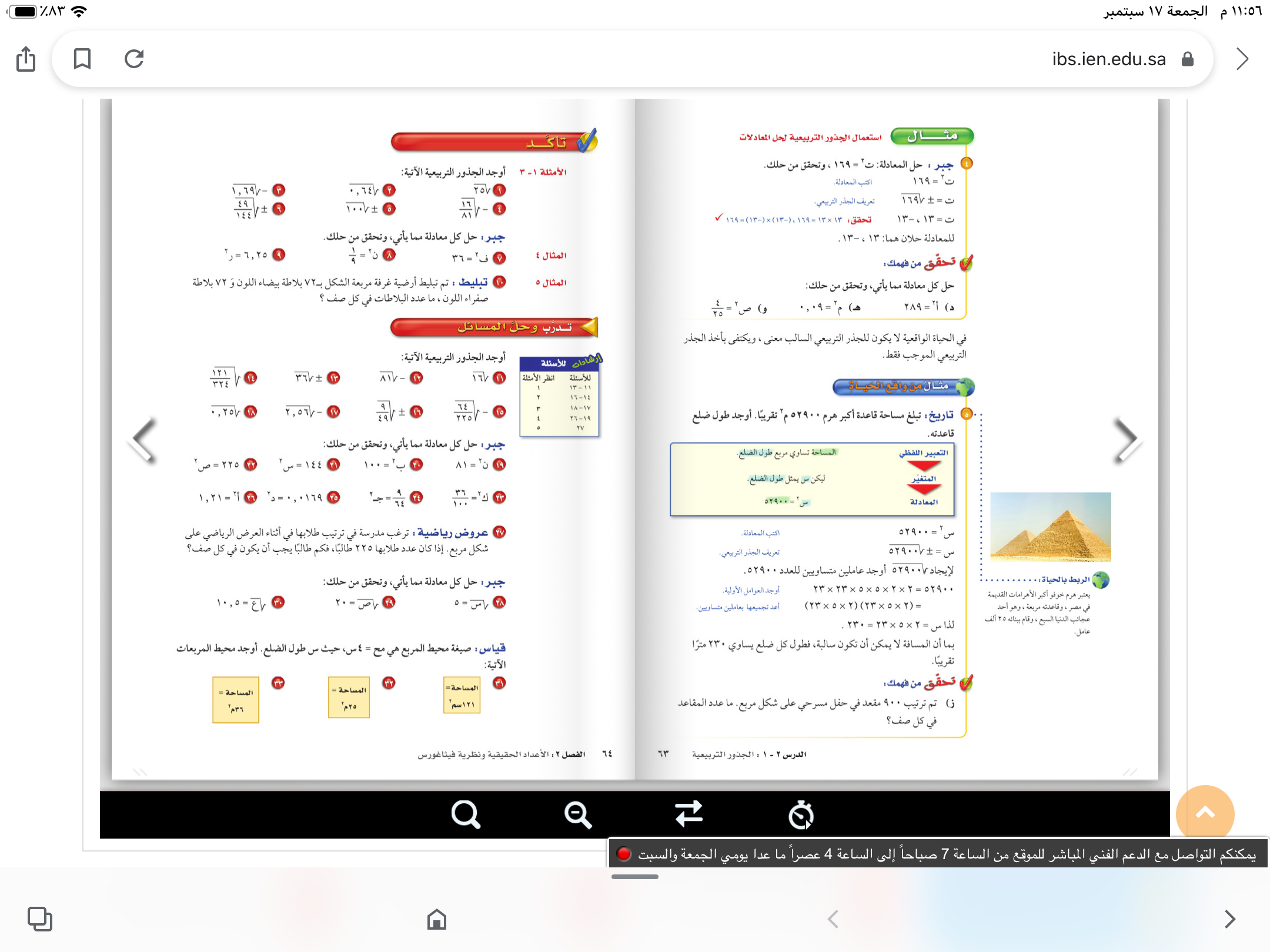 الجذور التربيعية
الفصل الثاني 
الاعداد الحقيقة ونظرية فيثاغورس
التاريخ
صفحة
٦٣
التدريس
🔹أجد الجذور التربيعية للمربعات الكاملة
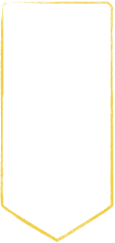 موضوع الدرس
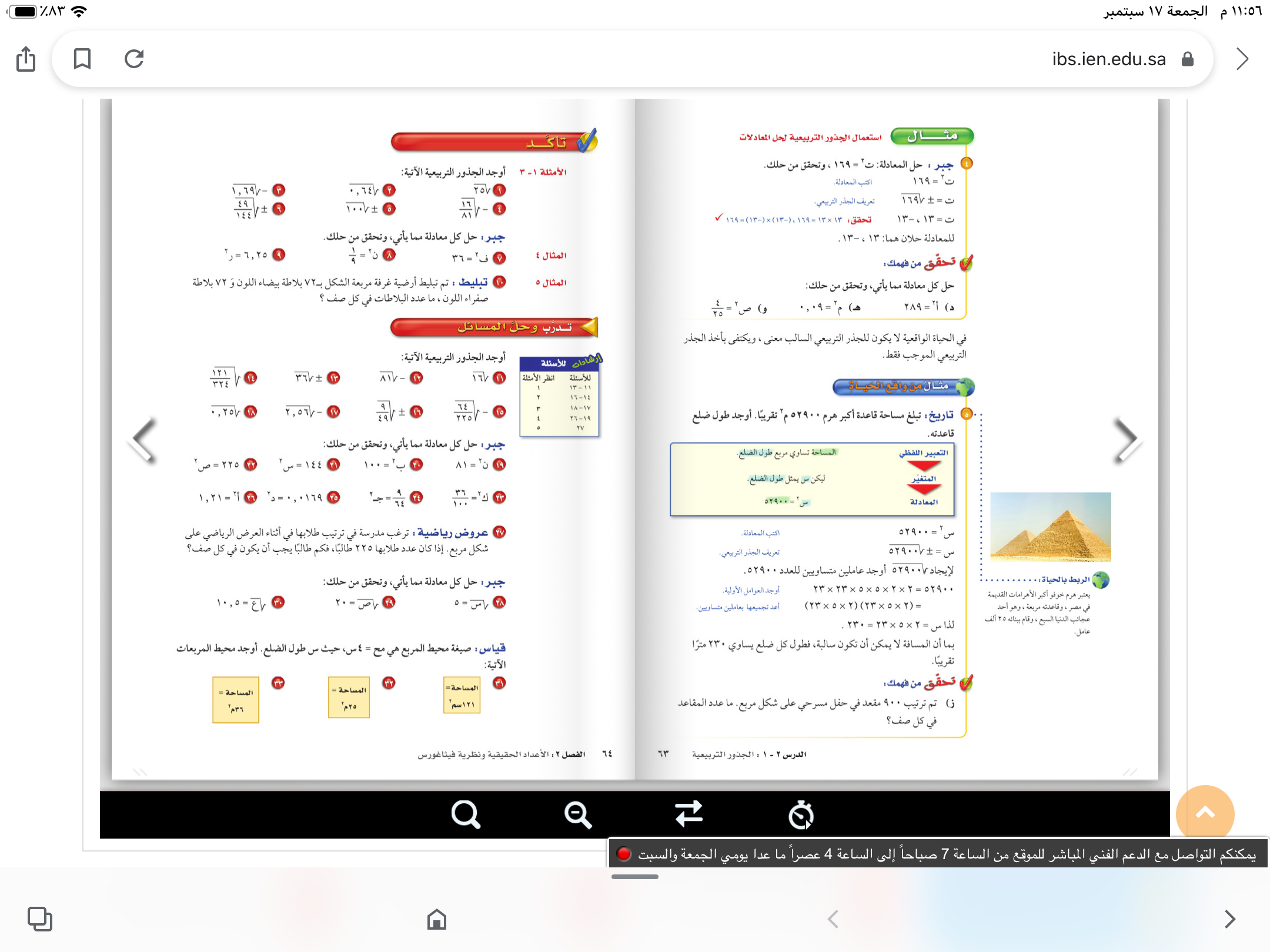 التدريب
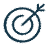 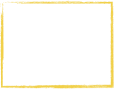 التقويم
الأهداف
المفردات 
المربع الكامل 
الجذر التربيعي 
إشارة الجذر
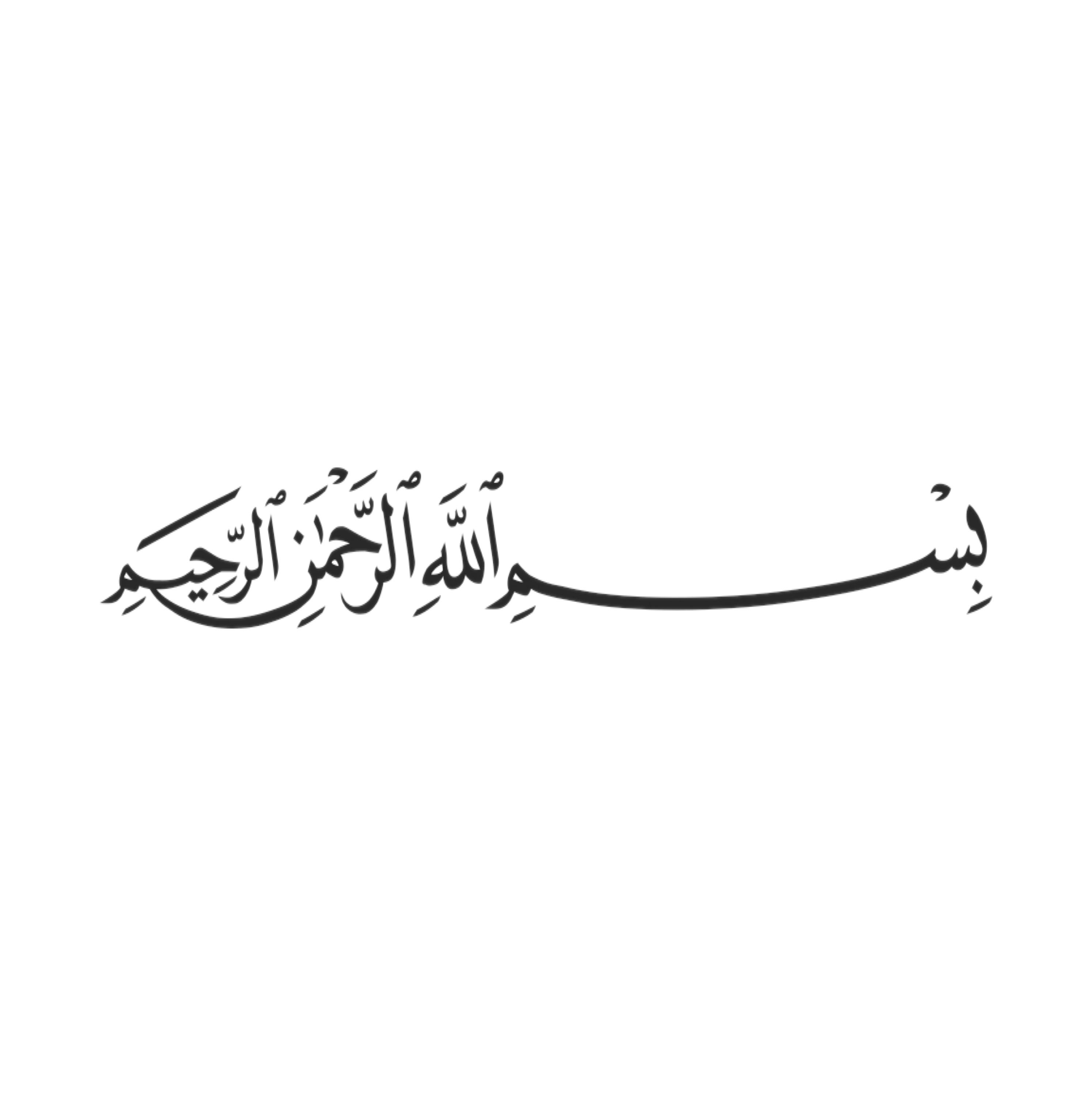 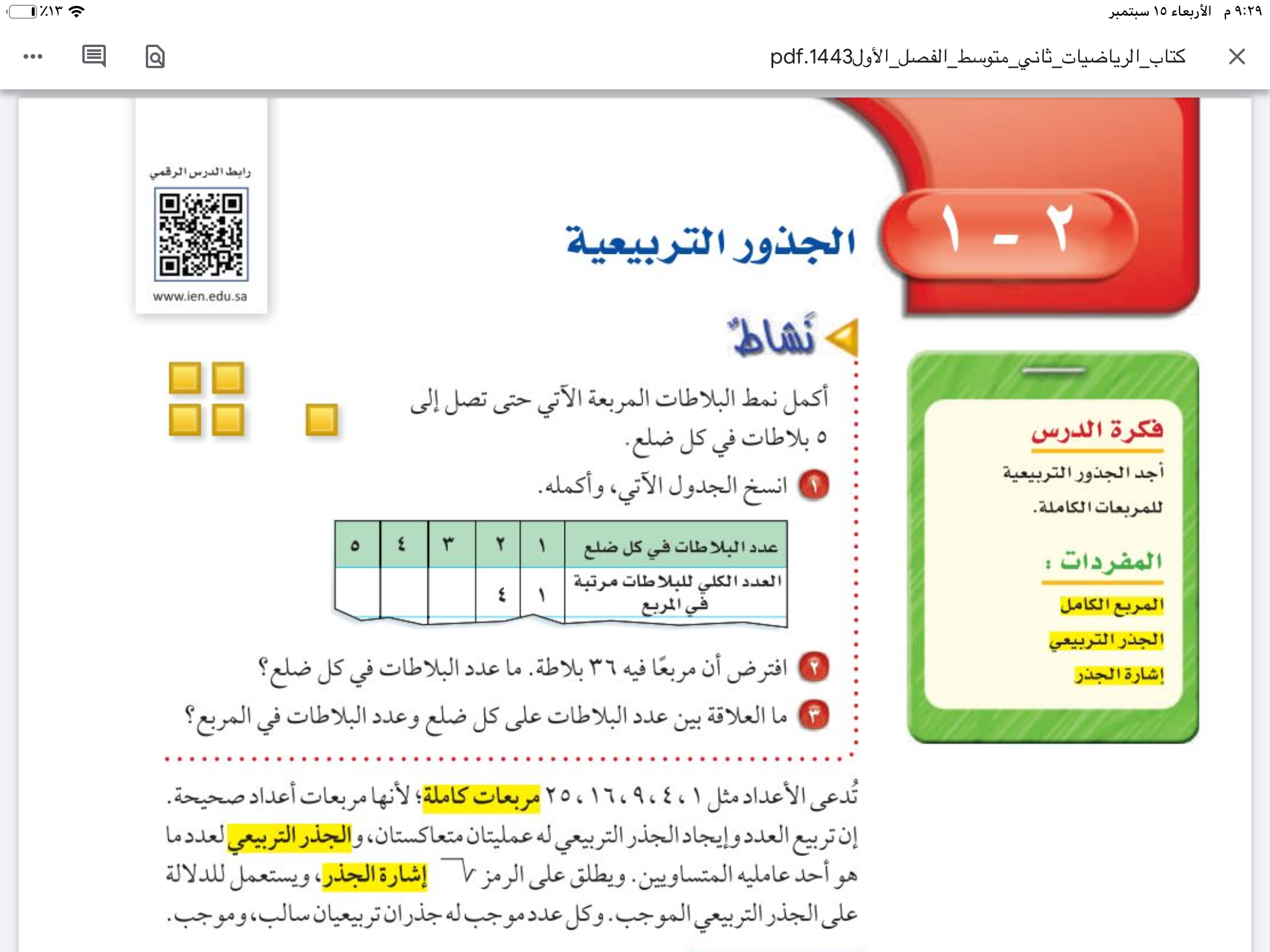 التركيز
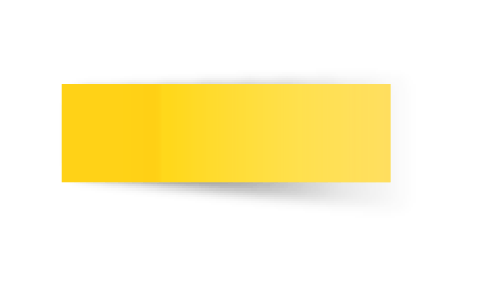 الجذور التربيعية
مهارة تفكير عليا
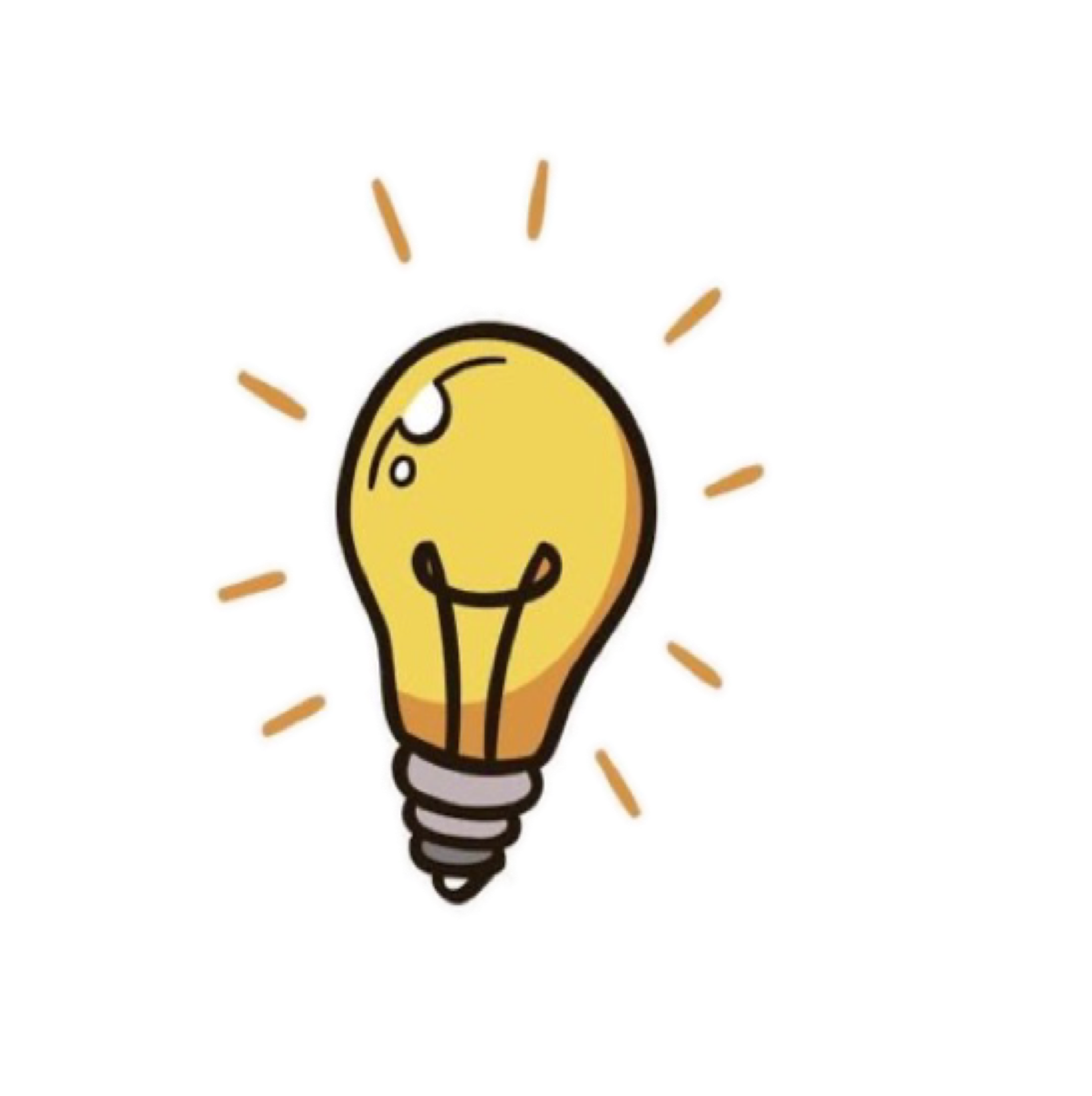 الفصل الثاني 
الاعداد الحقيقة ونظرية فيثاغورس
التاريخ
صفحة
٦٥
التدريس
🔹أجد الجذور التربيعية للمربعات الكاملة
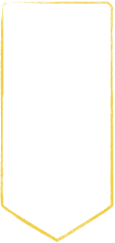 موضوع الدرس
التدريب
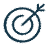 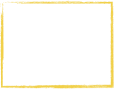 التقويم
الأهداف
المفردات 
المربع الكامل 
الجذر التربيعي 
إشارة الجذر
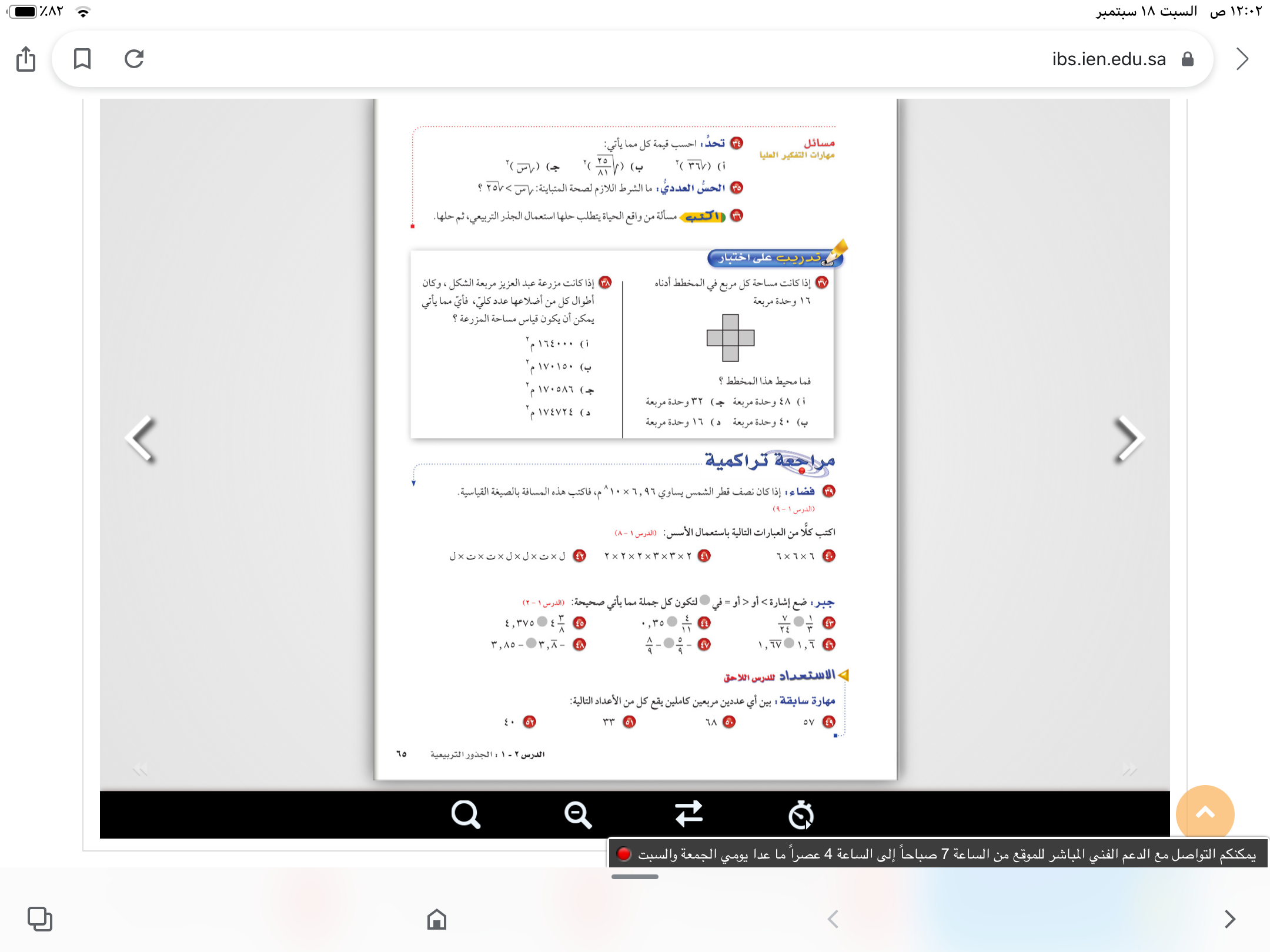 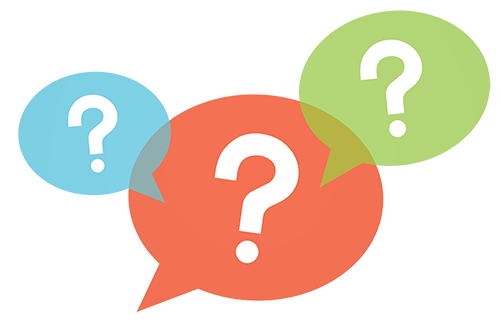 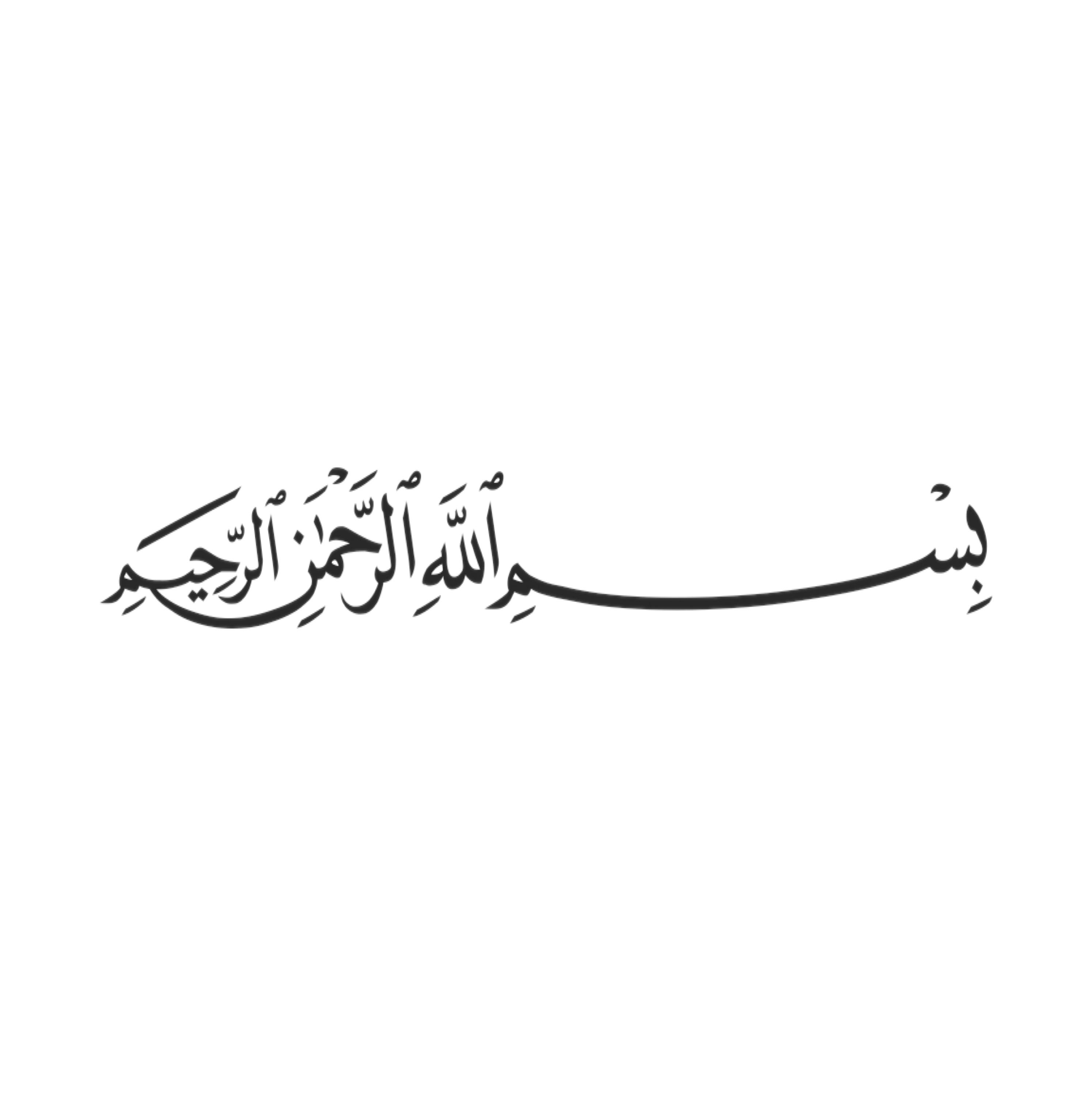 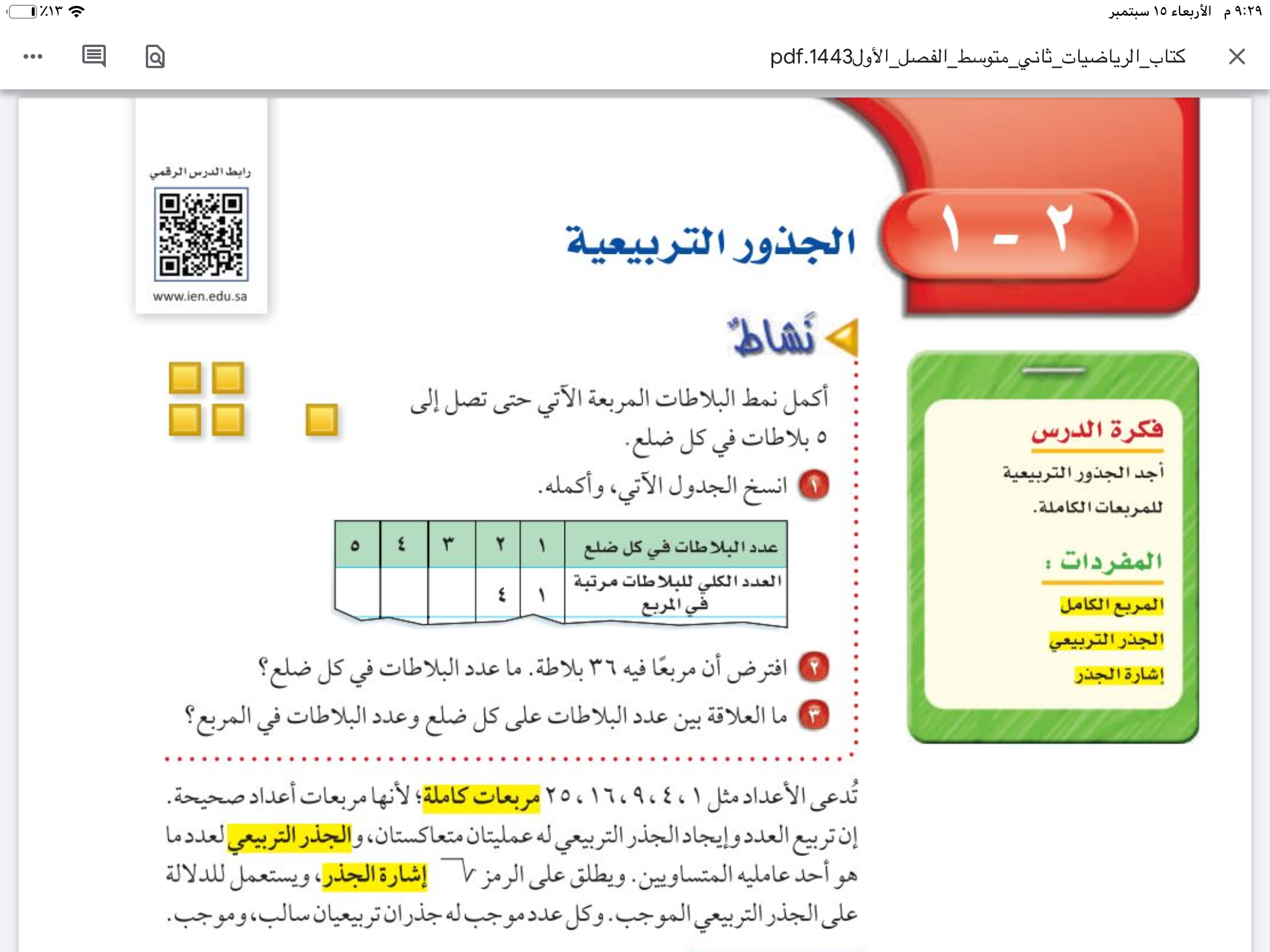 التركيز
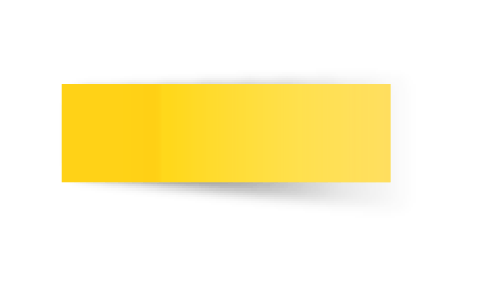 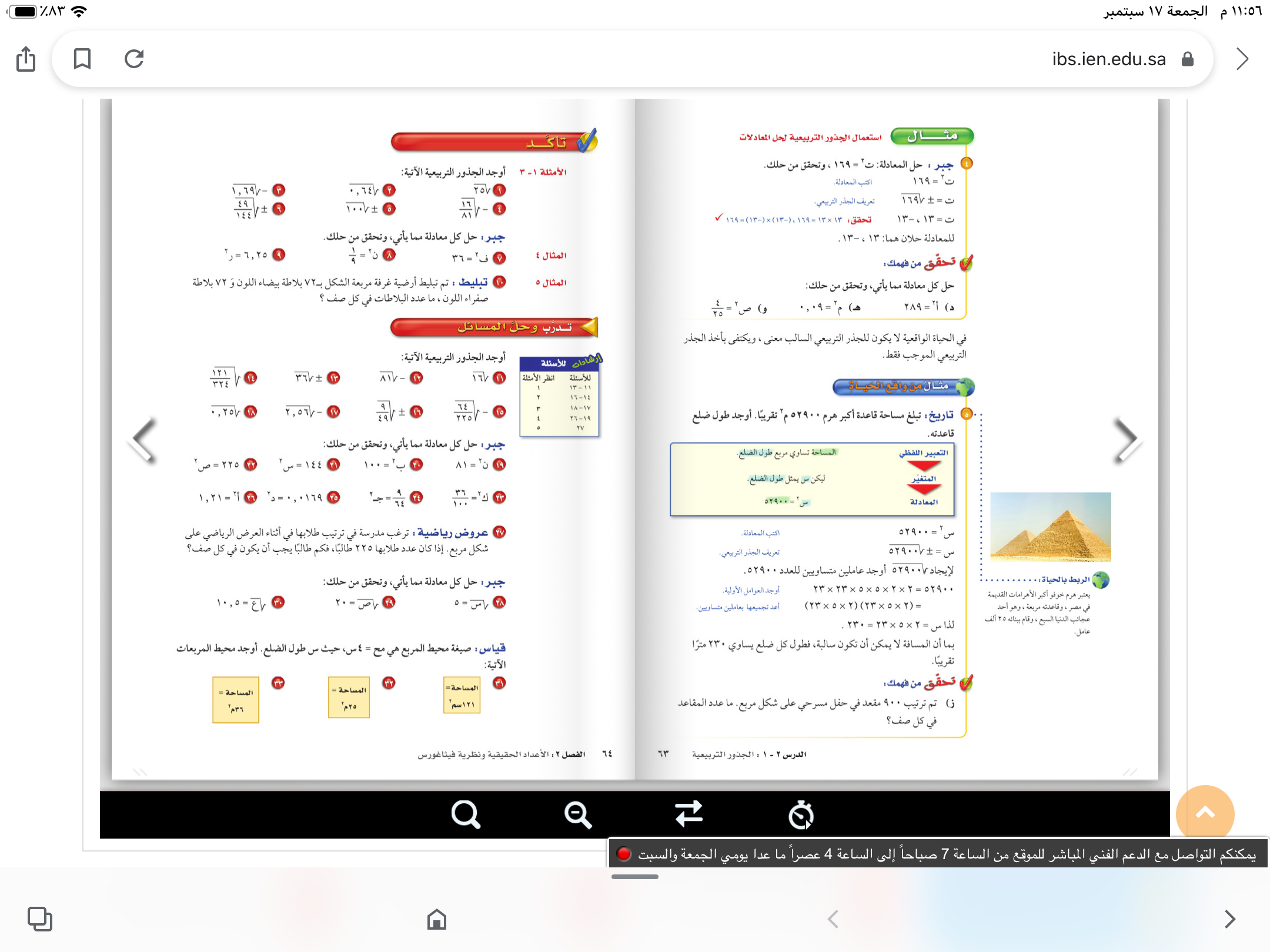 الجذور التربيعية
الفصل الثاني 
الاعداد الحقيقة ونظرية فيثاغورس
التاريخ
صفحة
٦٤
التدريس
🔹أجد الجذور التربيعية للمربعات الكاملة
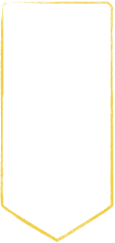 موضوع الدرس
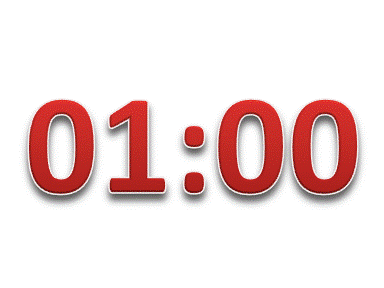 التدريب
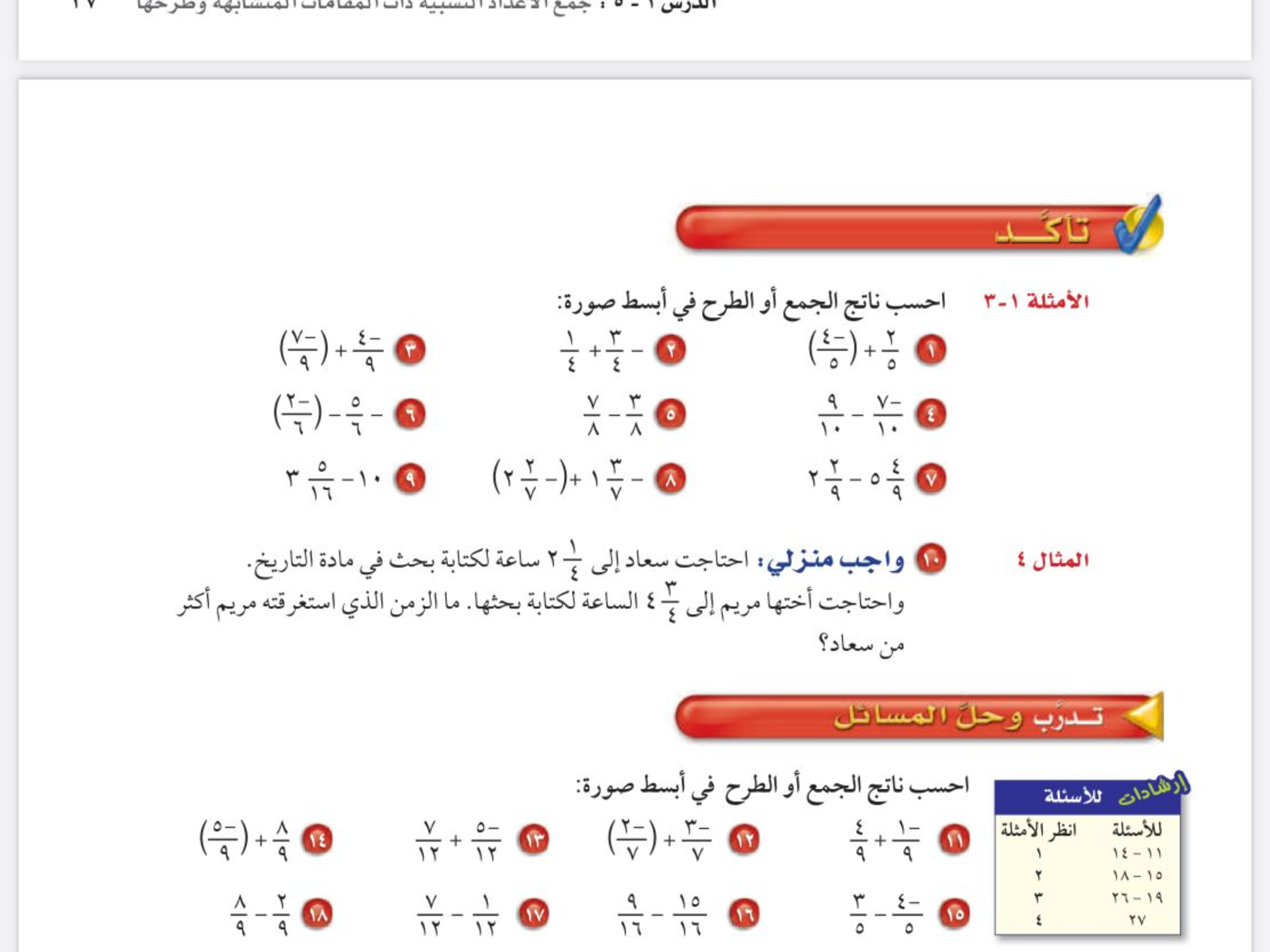 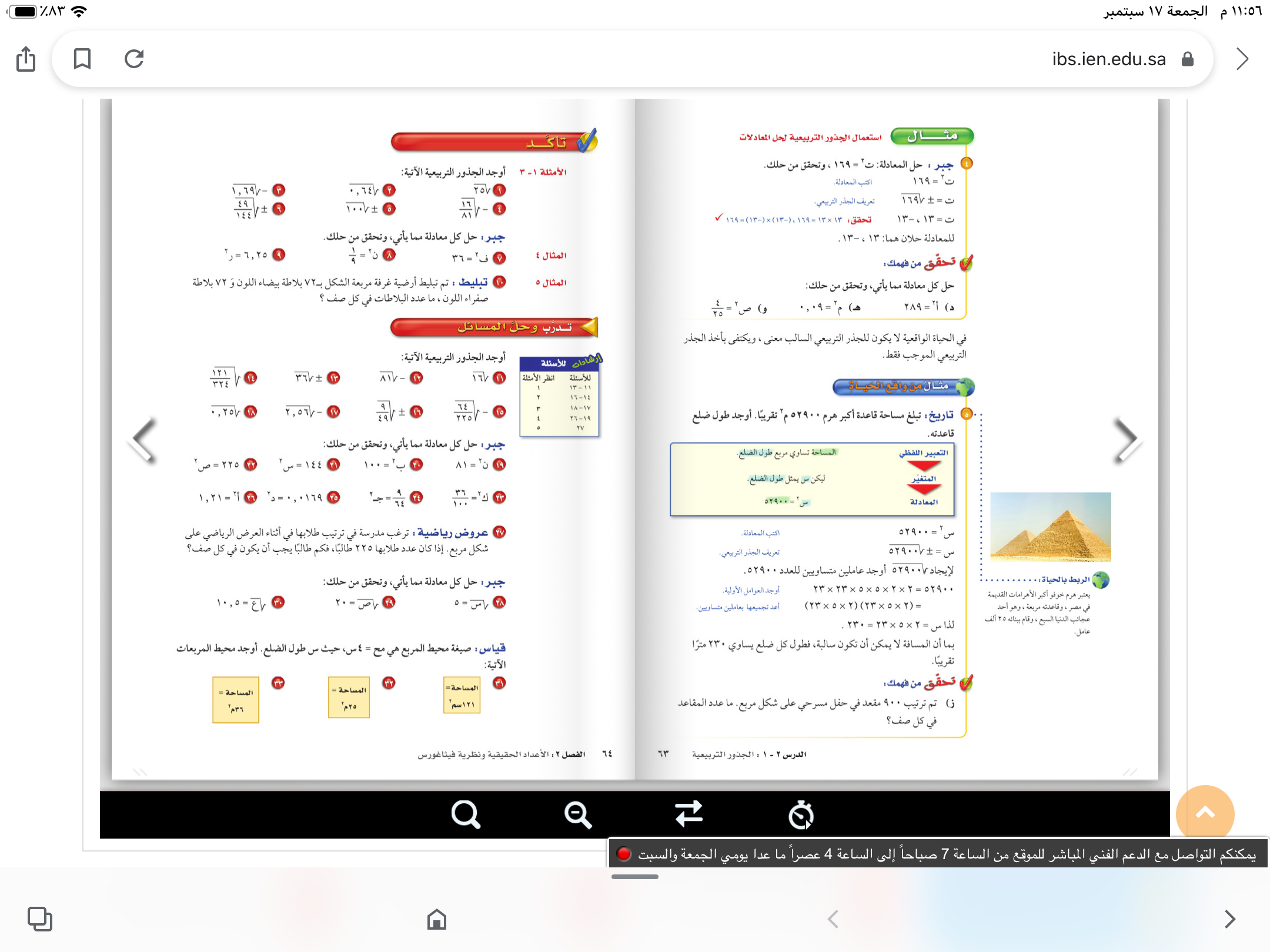 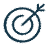 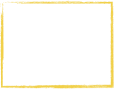 التقويم
الأهداف
المفردات 
المربع الكامل 
الجذر التربيعي 
إشارة الجذر
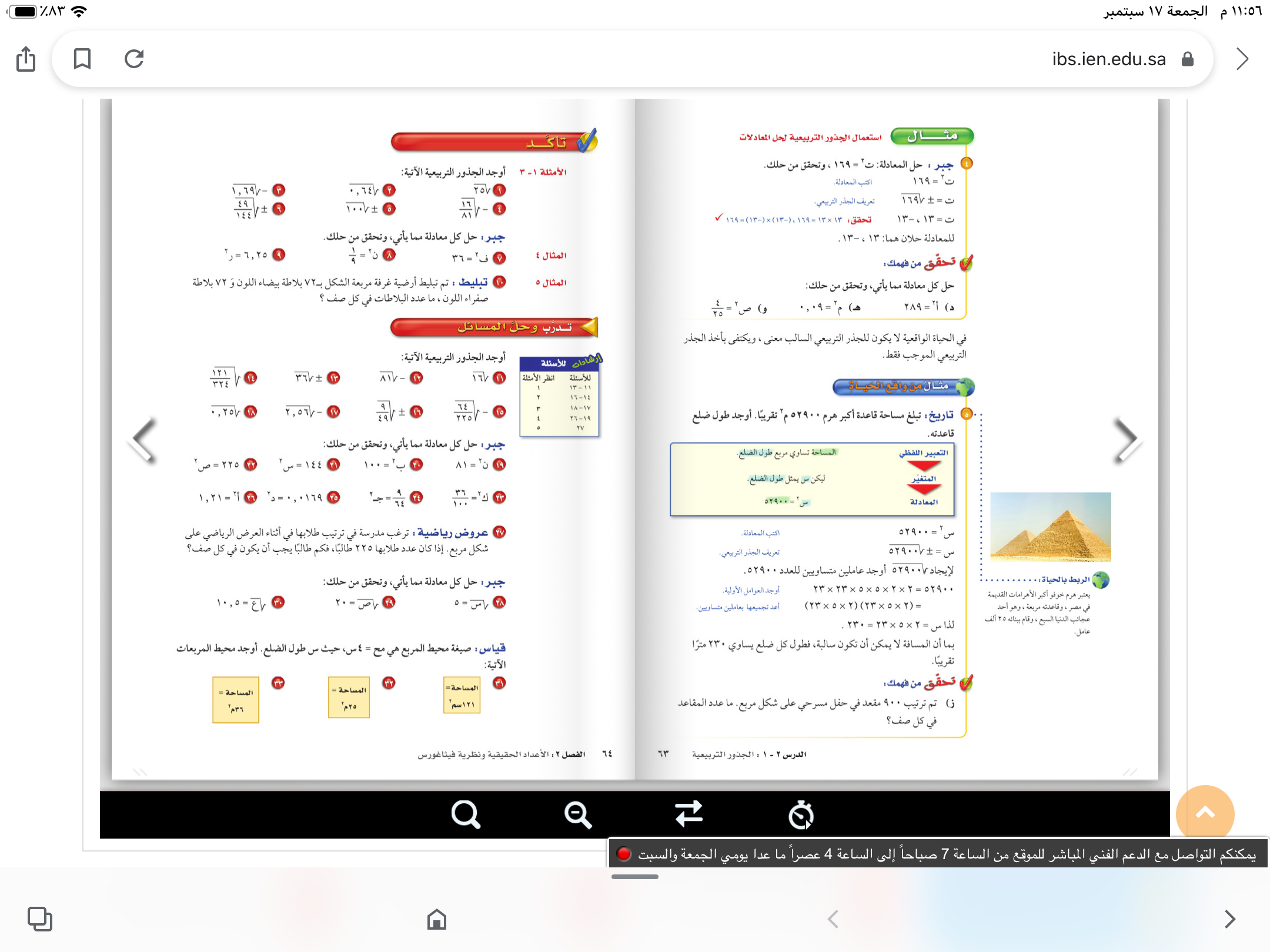 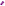 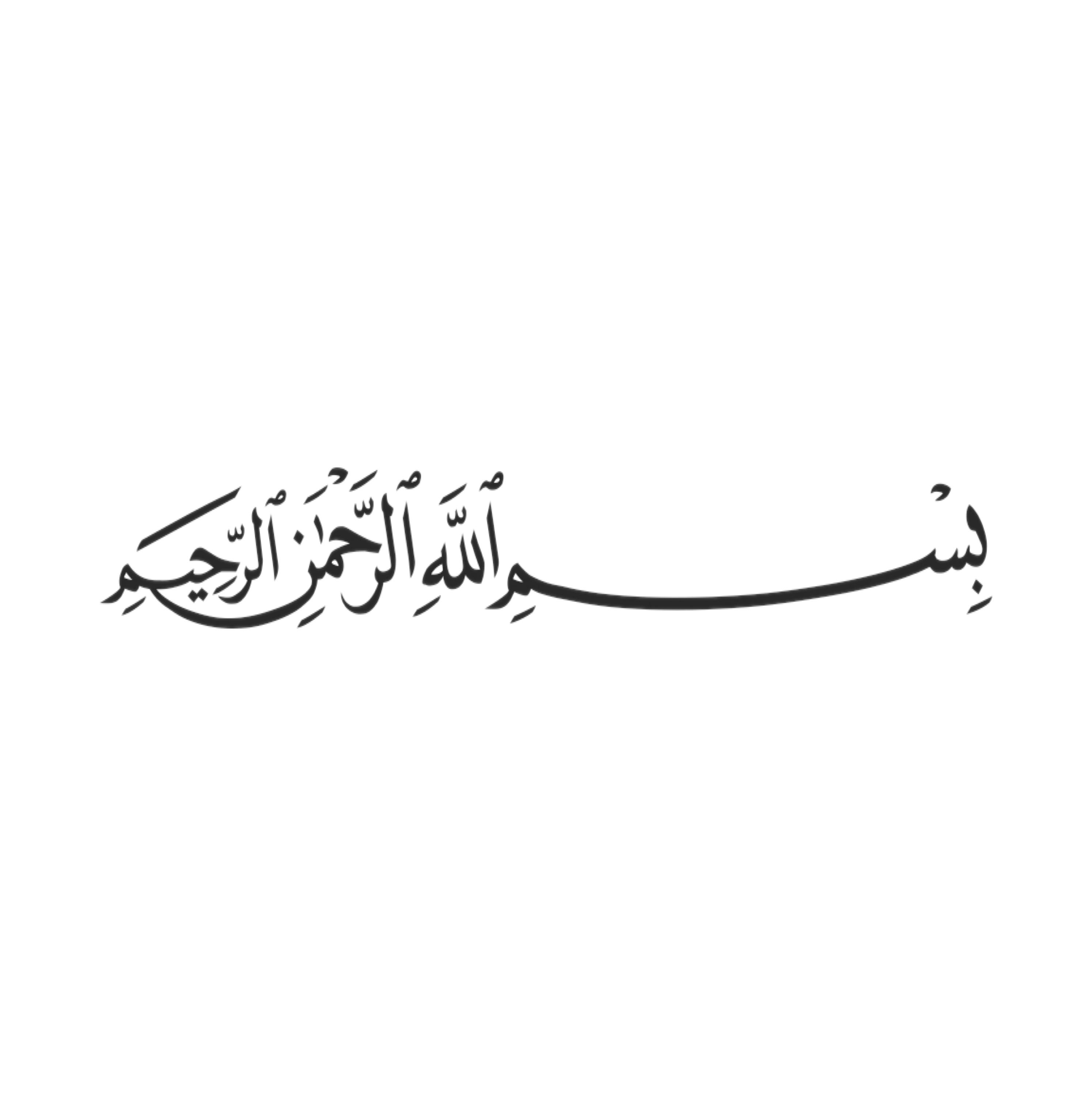 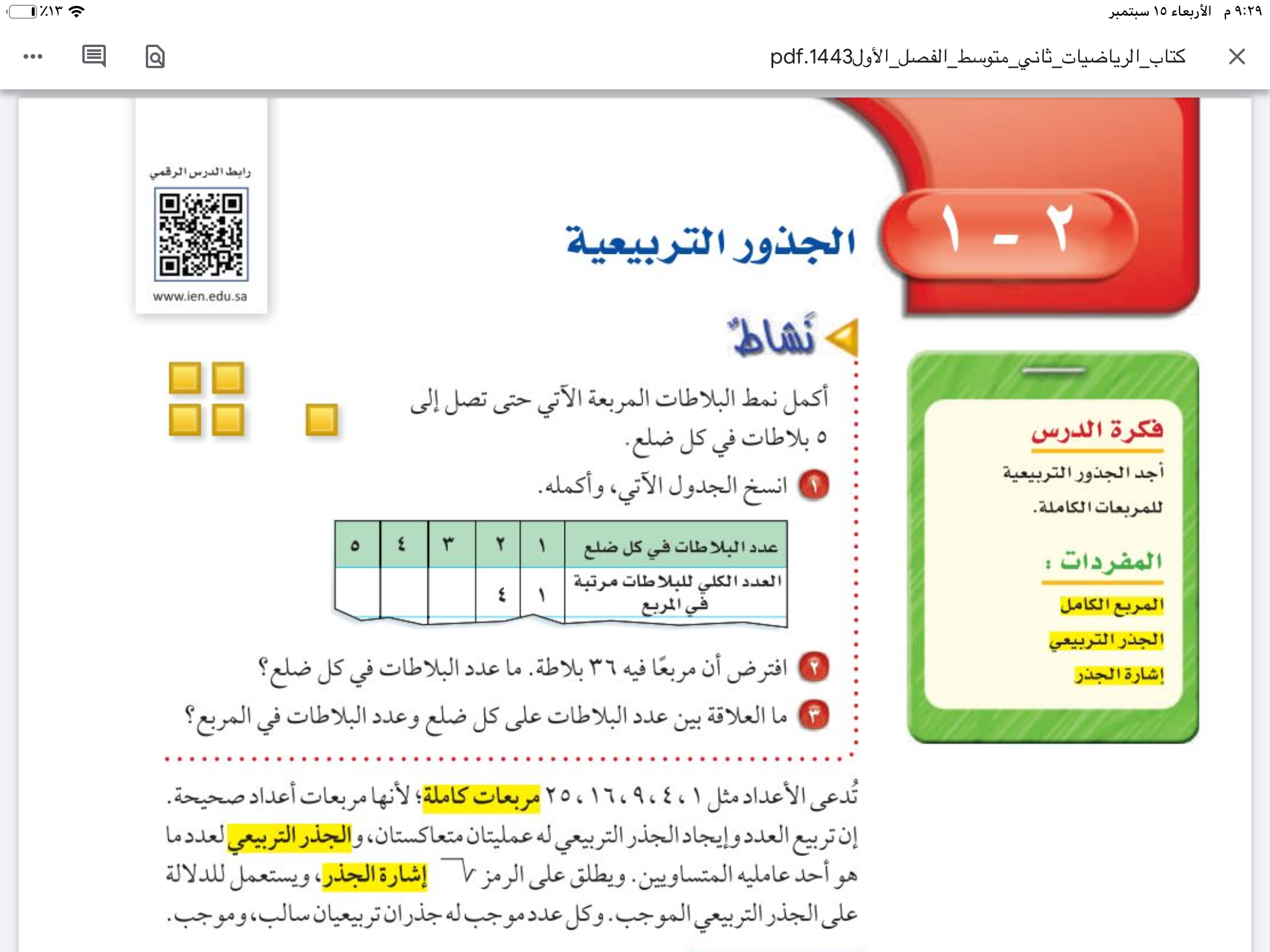 التركيز
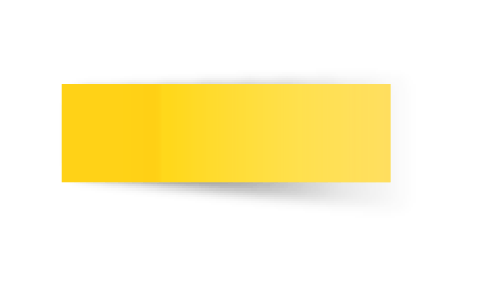 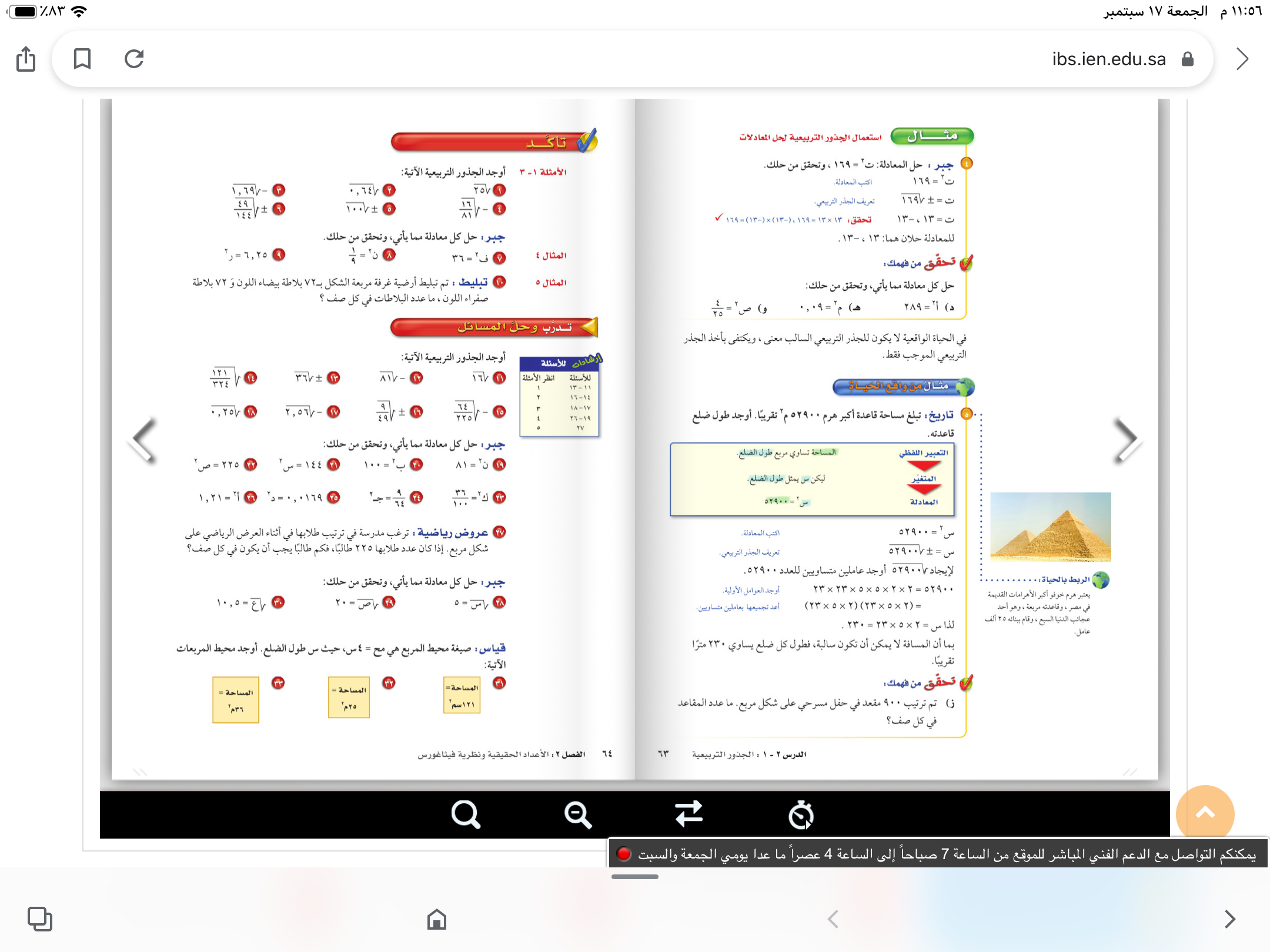 الجذور التربيعية
الفصل الثاني 
الاعداد الحقيقة ونظرية فيثاغورس
التاريخ
صفحة
٦٤
التدريس
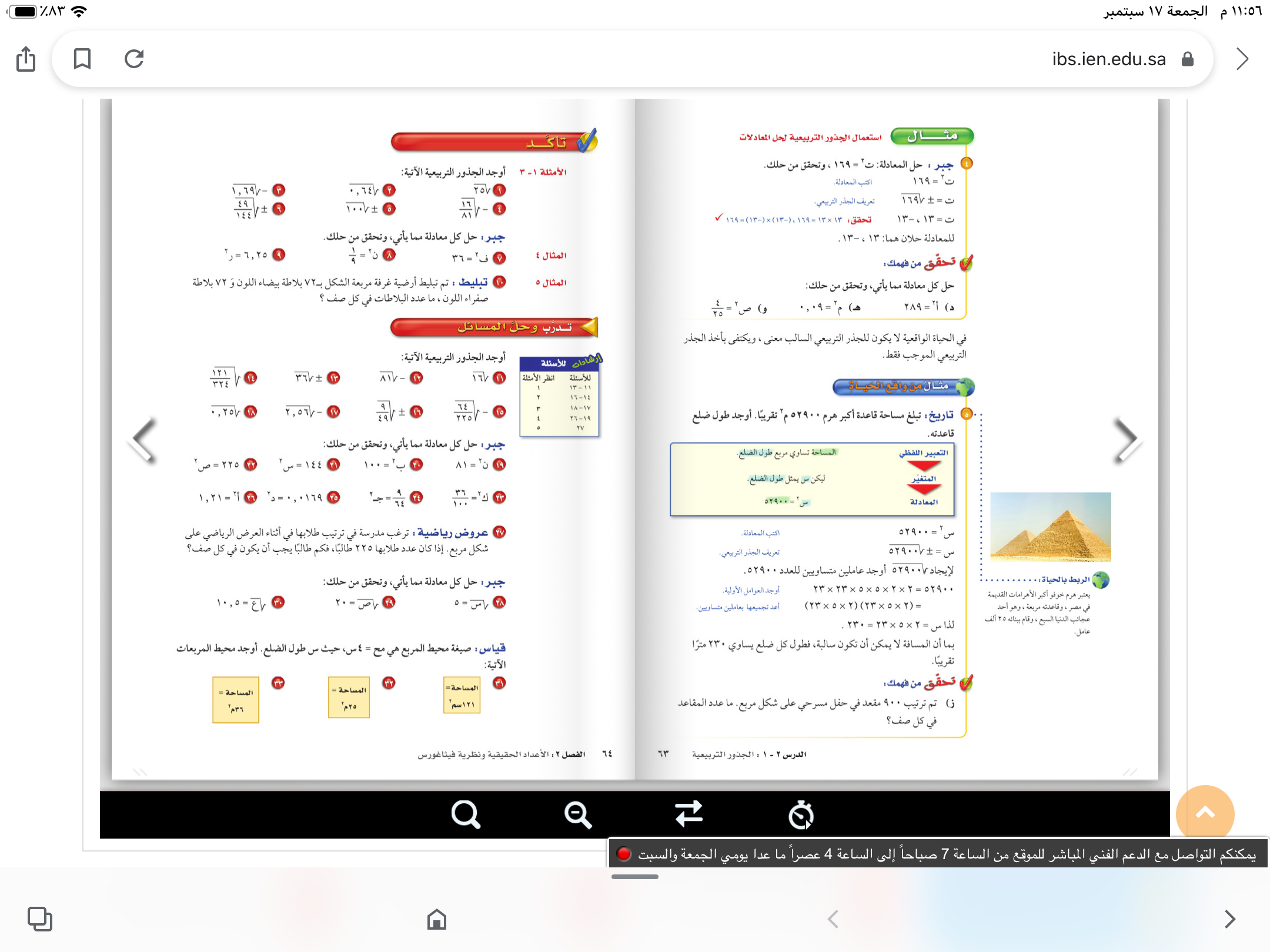 🔹أجد الجذور التربيعية للمربعات الكاملة
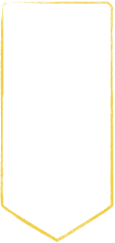 موضوع الدرس
التدريب
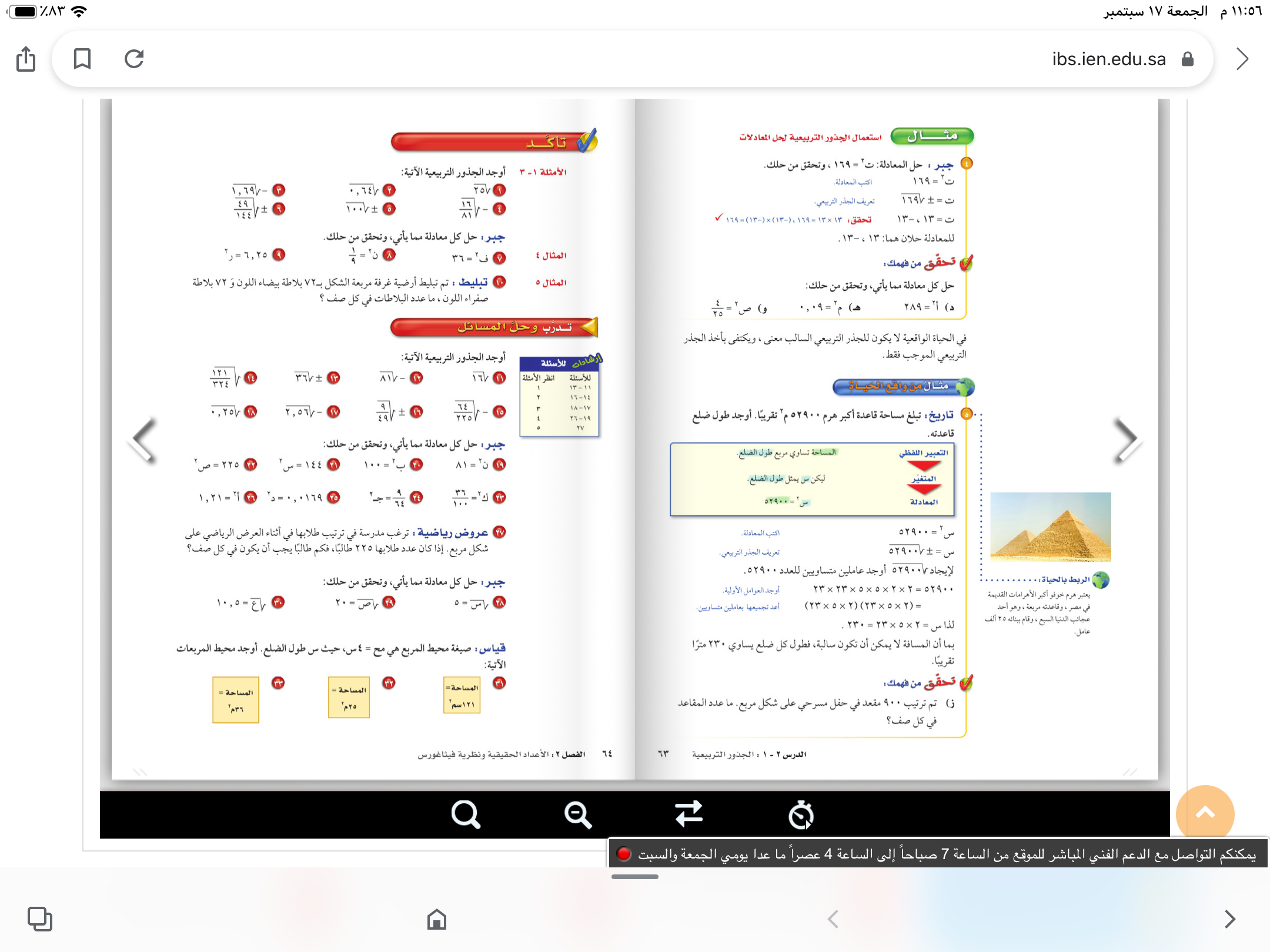 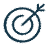 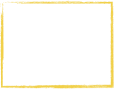 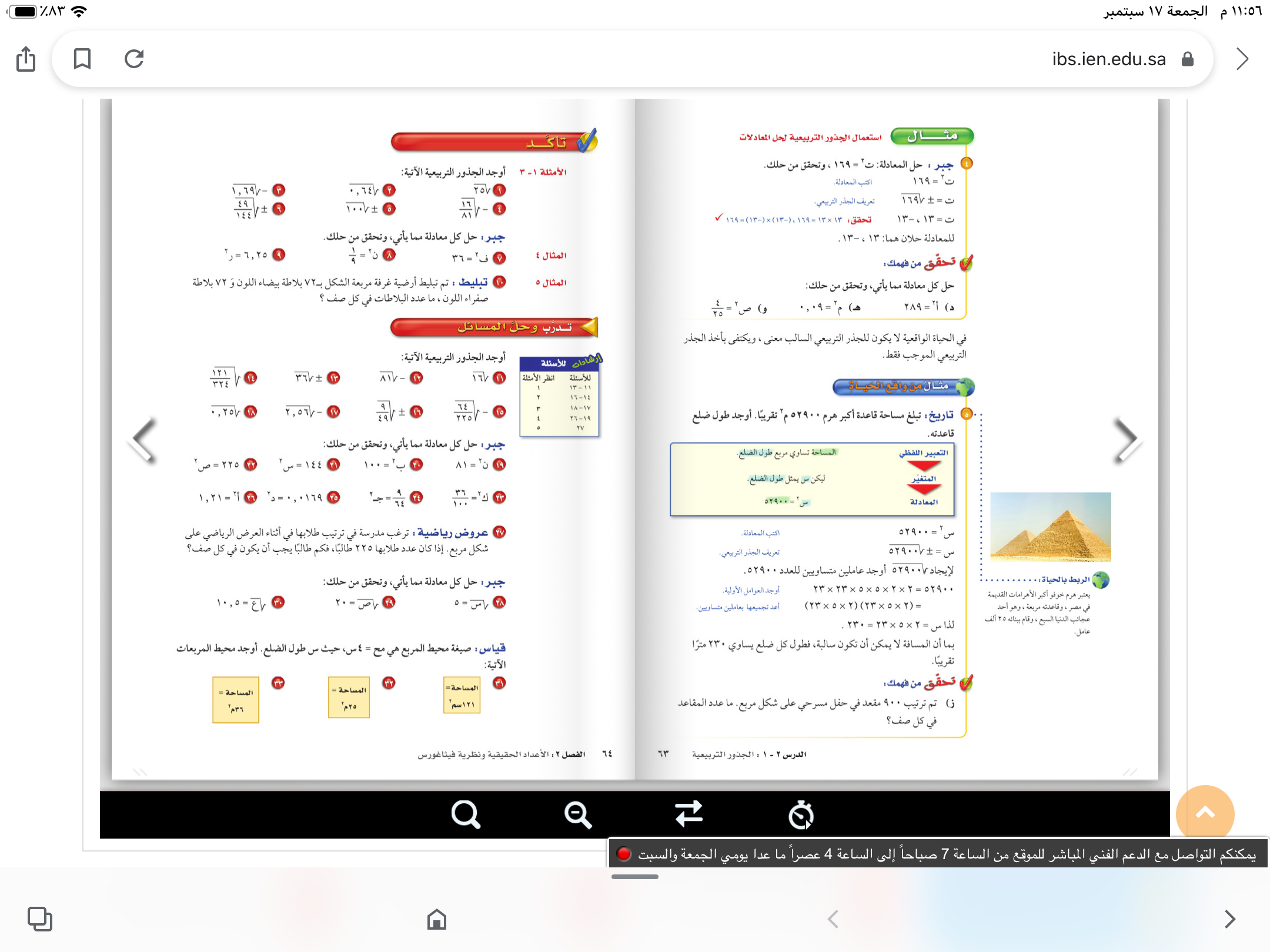 التقويم
الأهداف
المفردات 
المربع الكامل 
الجذر التربيعي 
إشارة الجذر
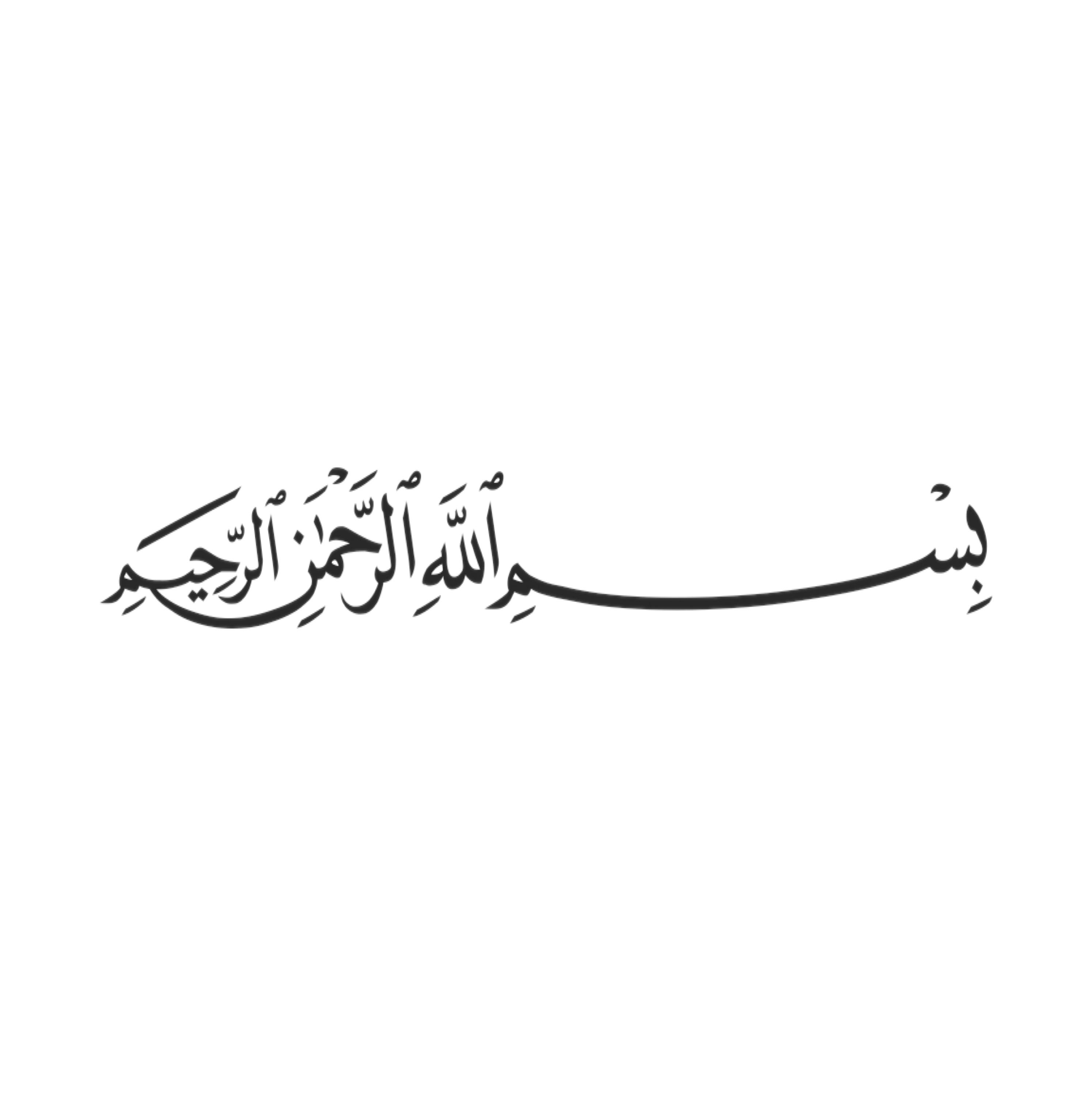 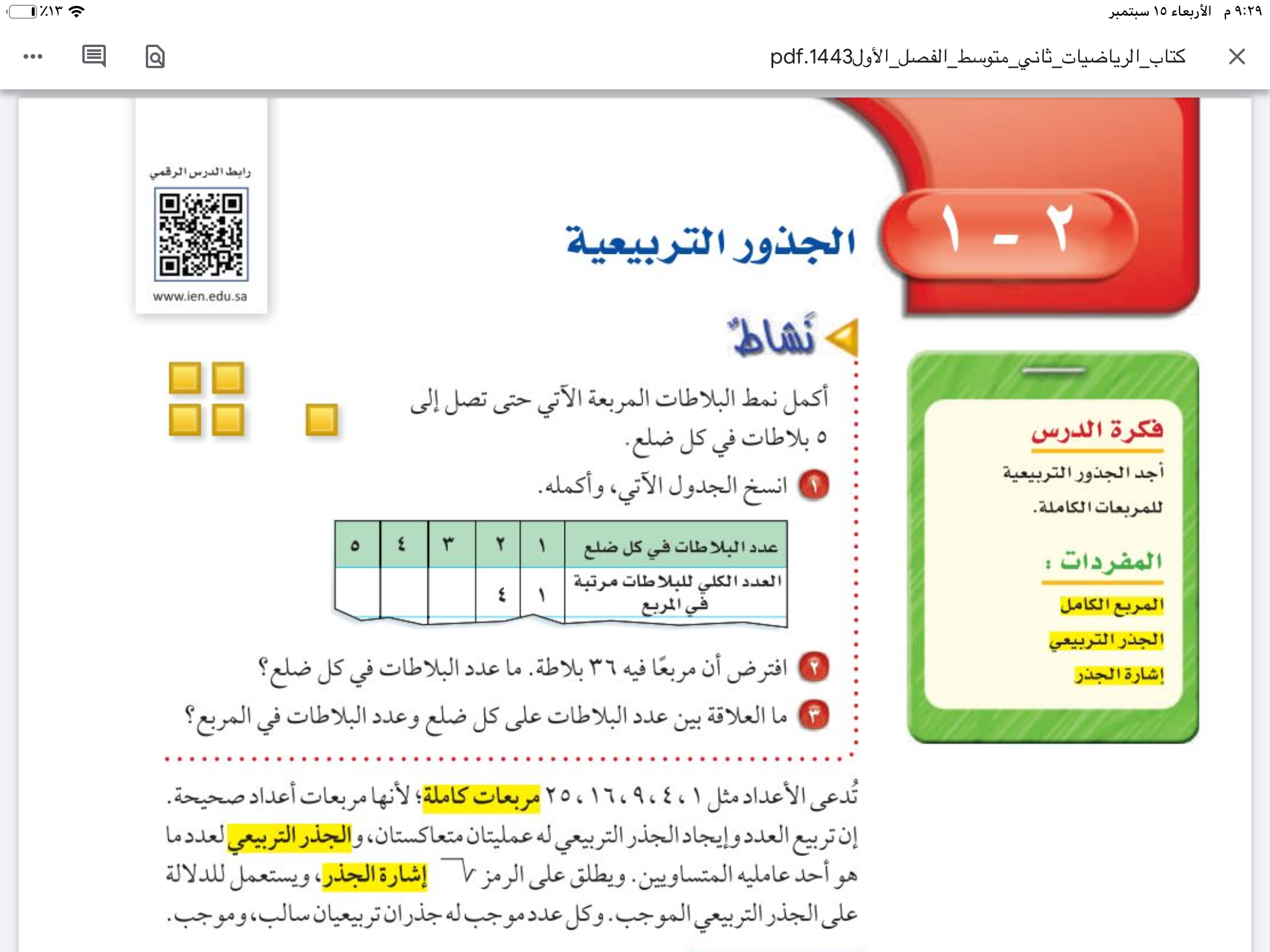 التركيز
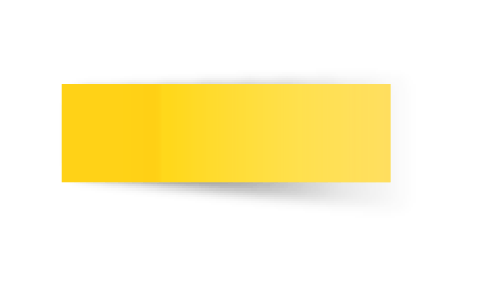 الجذور التربيعية
الفصل الثاني 
الاعداد الحقيقة ونظرية فيثاغورس
التاريخ
التدريس
🔹أجد الجذور التربيعية للمربعات الكاملة
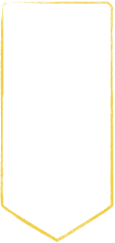 موضوع الدرس
التدريب
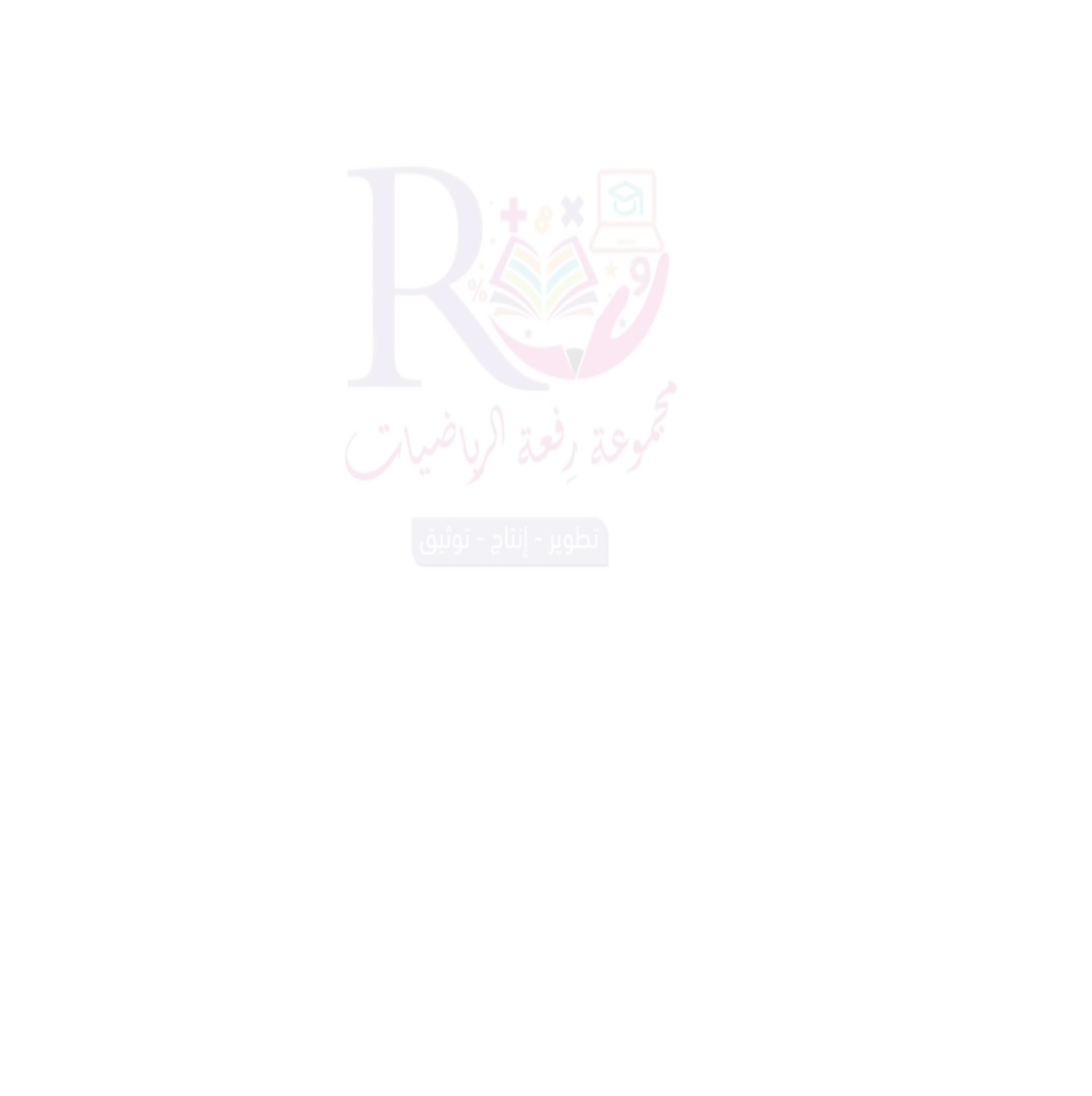 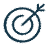 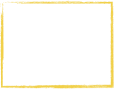 التقويم
الأهداف
المفردات 
المربع الكامل 
الجذر التربيعي 
إشارة الجذر
الاستفسارات
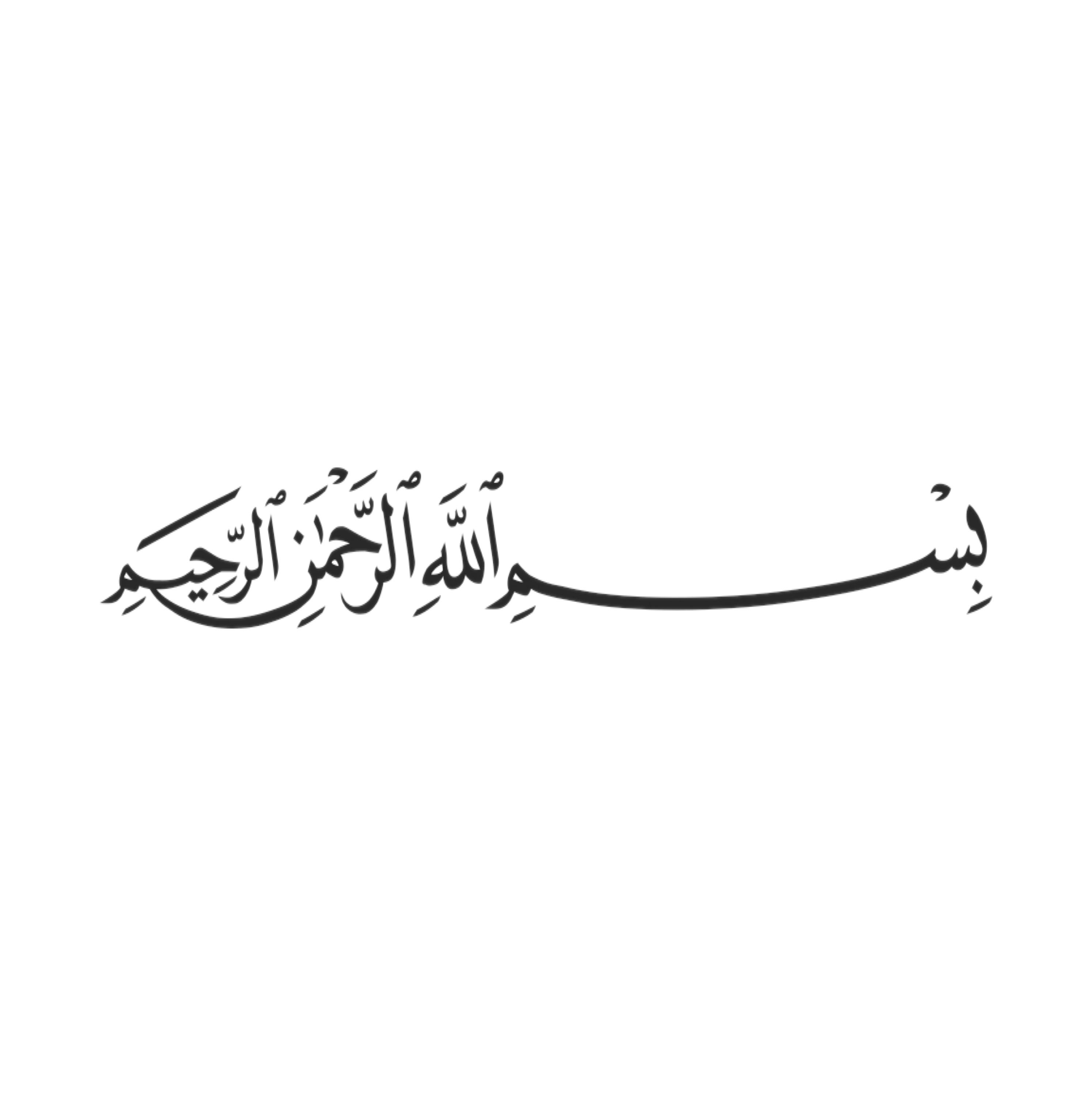 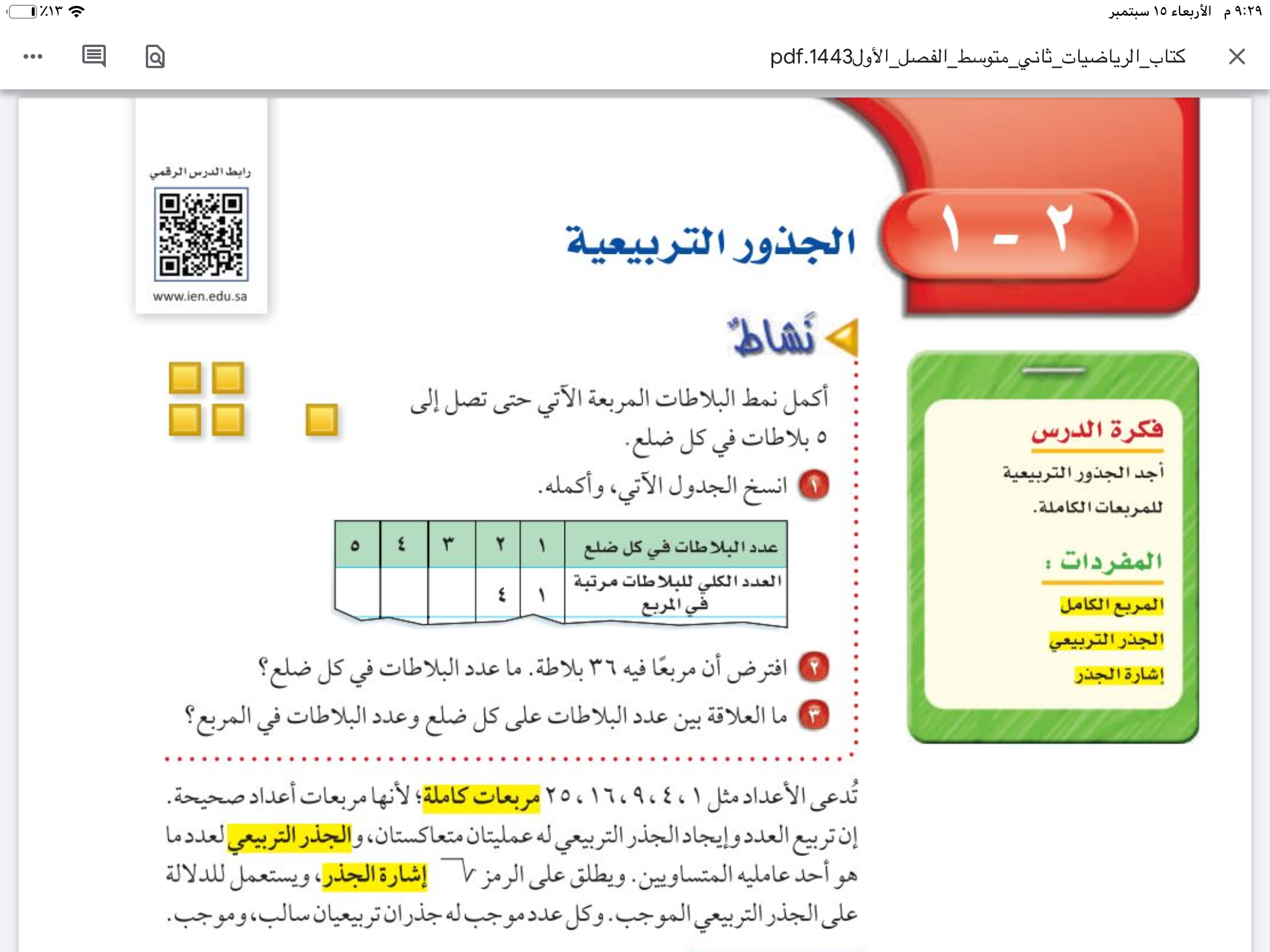 التركيز
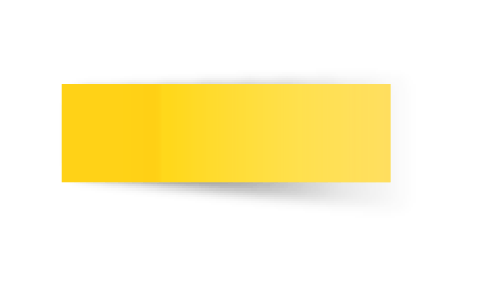 الجذور التربيعية
الفصل الثاني 
الاعداد الحقيقة ونظرية فيثاغورس
التاريخ
التدريس
🔹أجد الجذور التربيعية للمربعات الكاملة
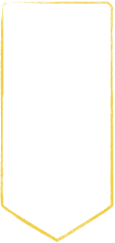 موضوع الدرس
التدريب
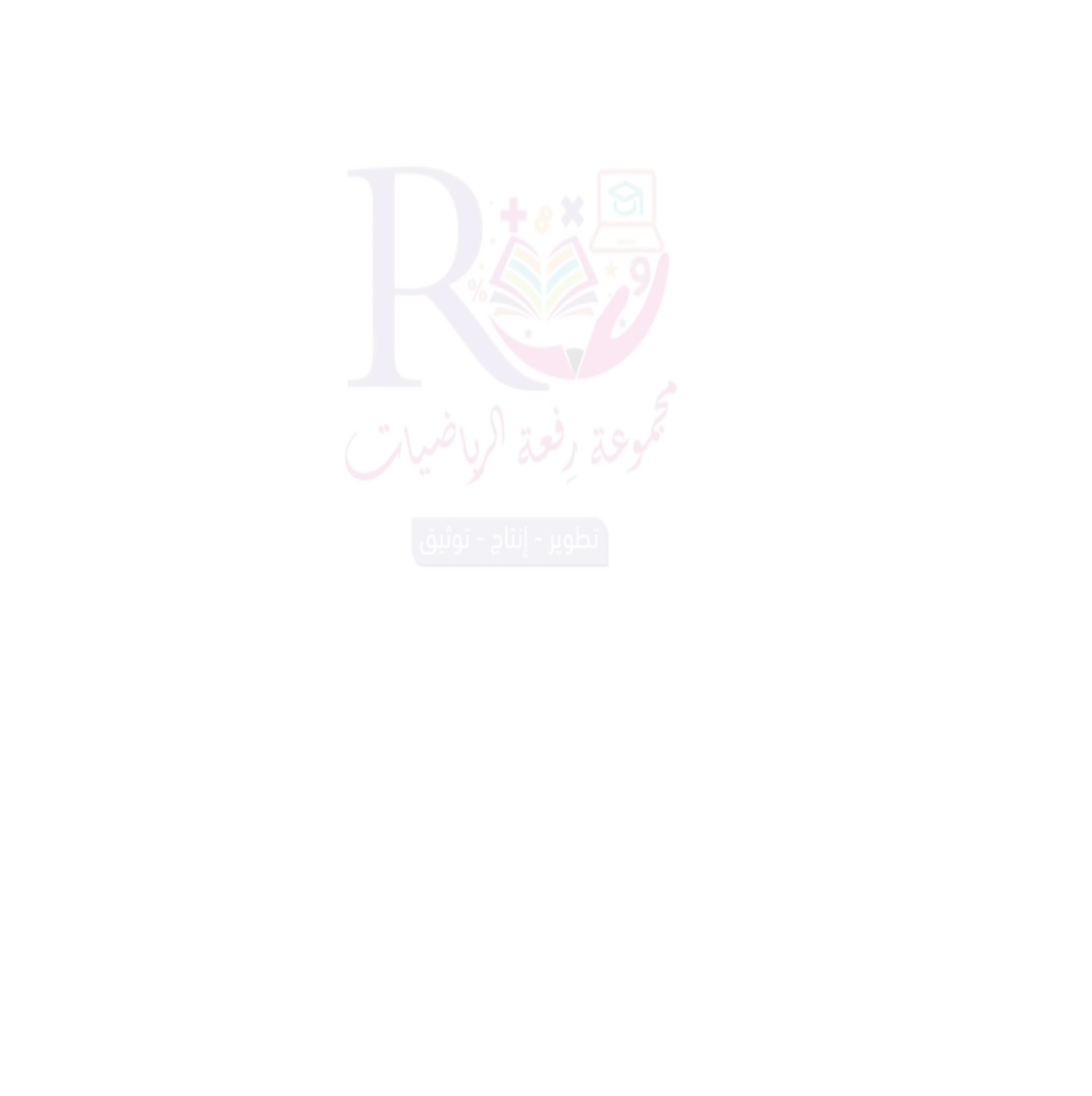 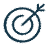 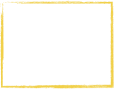 تعلمنا اليوم
التقويم
الأهداف
المفردات 
المربع الكامل 
الجذر التربيعي 
إشارة الجذر
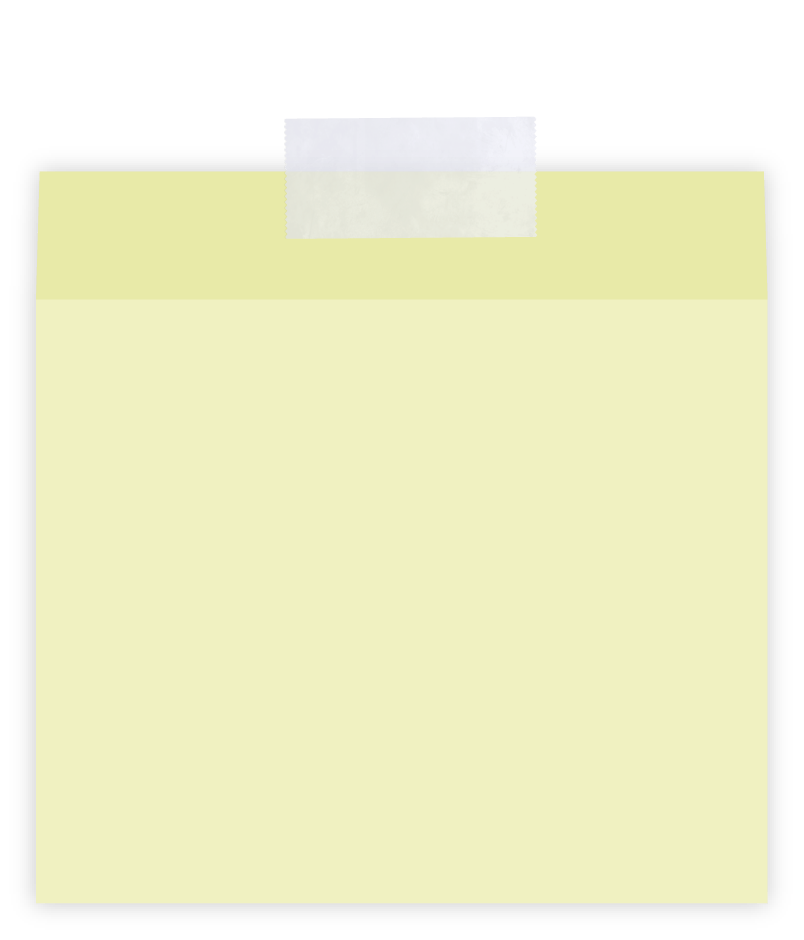 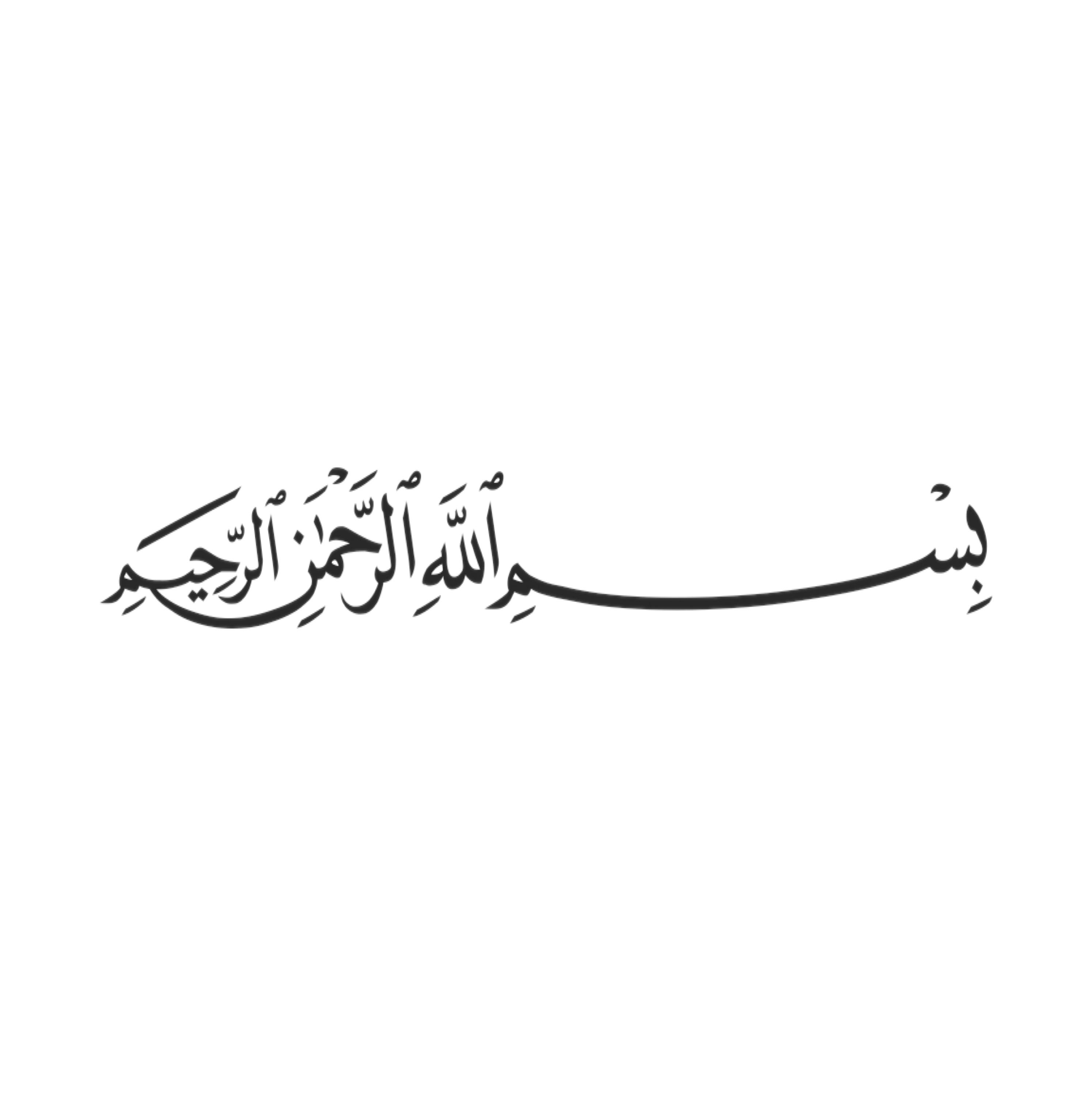 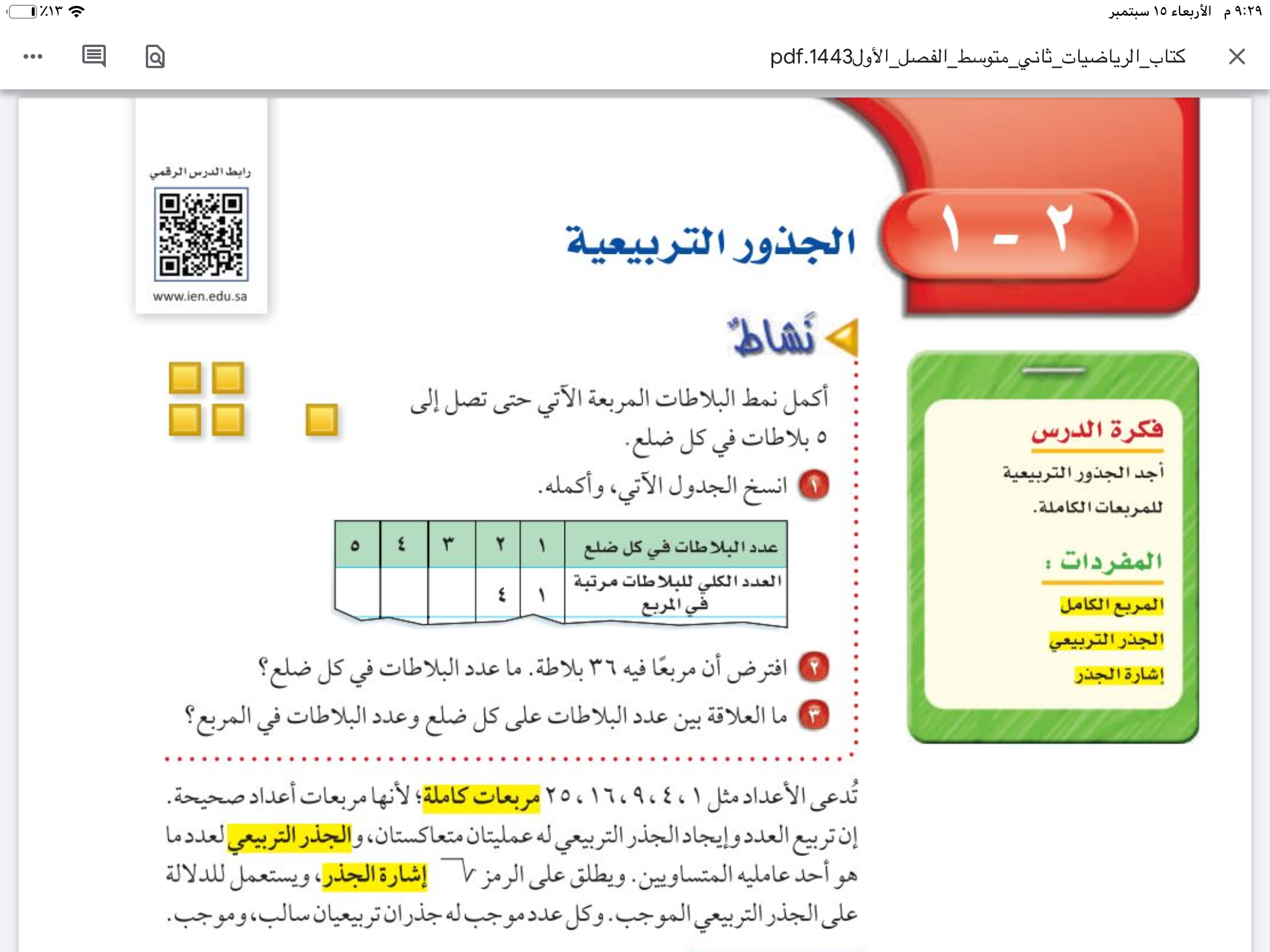 التركيز
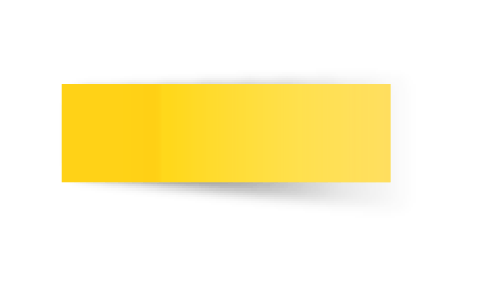 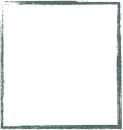 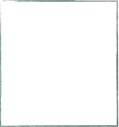 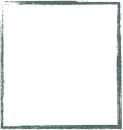 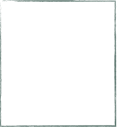 الجذور التربيعية
🔹أجد الجذور التربيعية للمربعات الكاملة
الفصل الثاني 
الاعداد الحقيقة ونظرية فيثاغورس
التاريخ
صفحة
٤٨
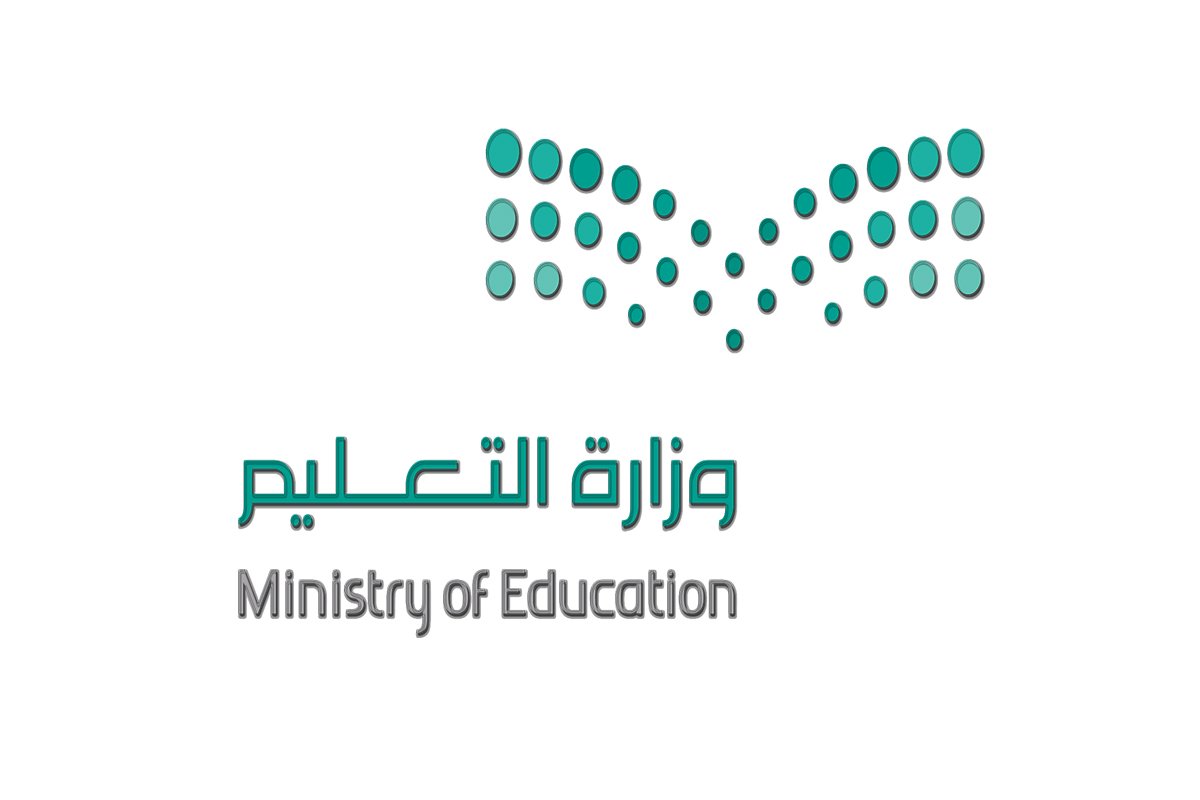 التدريس
🔹أجد الجذور التربيعية للمربعات الكاملة
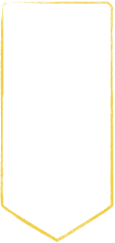 موضوع الدرس
التدريب
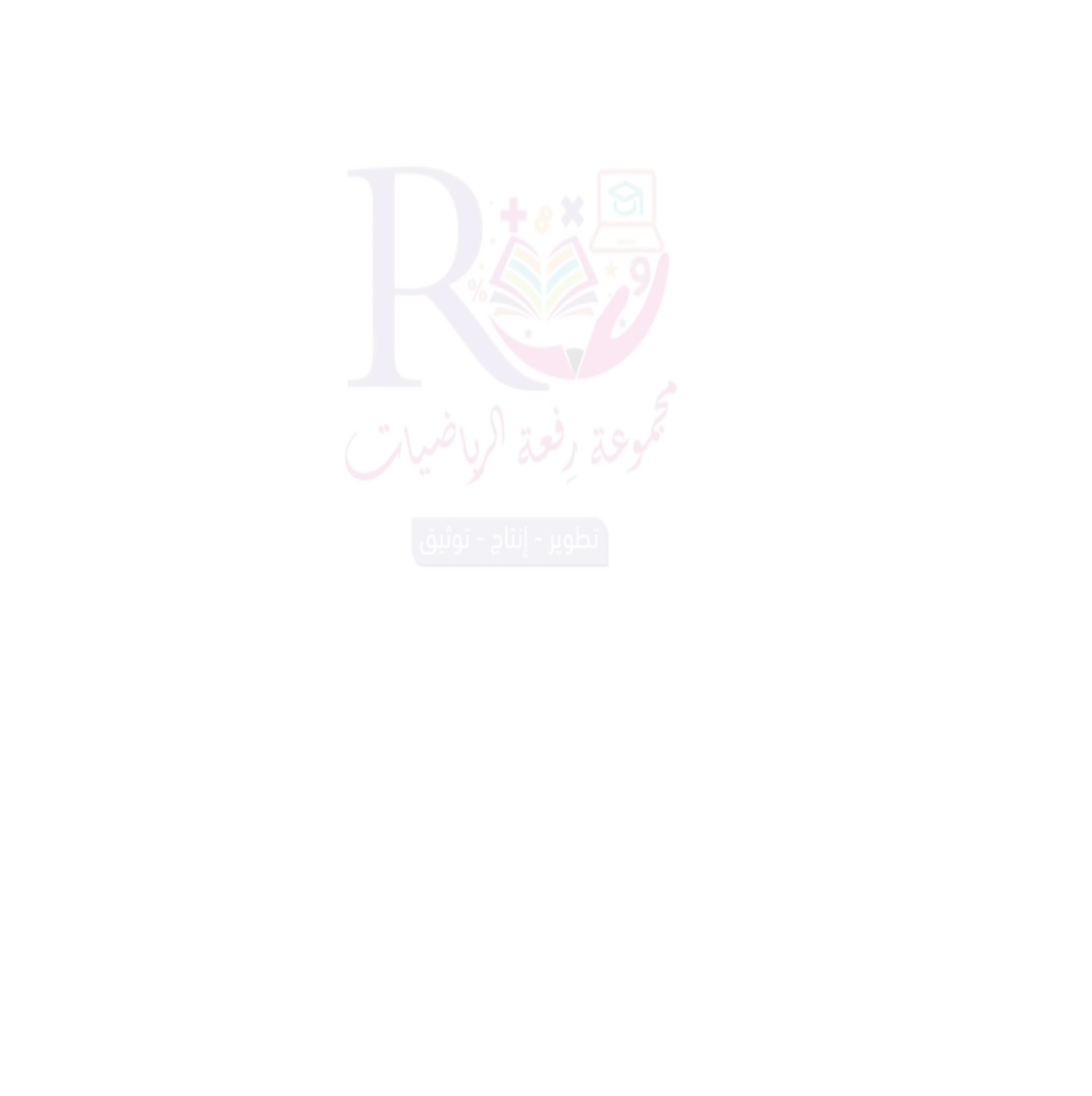 جدول التعلم
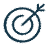 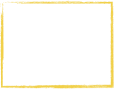 التقويم
الأهداف
المفردات 
المربع الكامل 
الجذر التربيعي 
إشارة الجذر
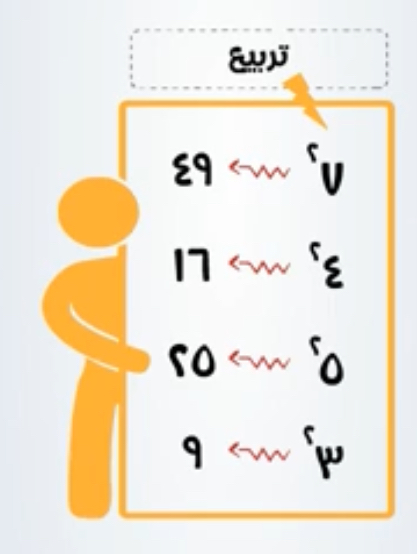 ان الجذر التربيعي 
والمربعات الكاملة 
عمليتان متعاكستان
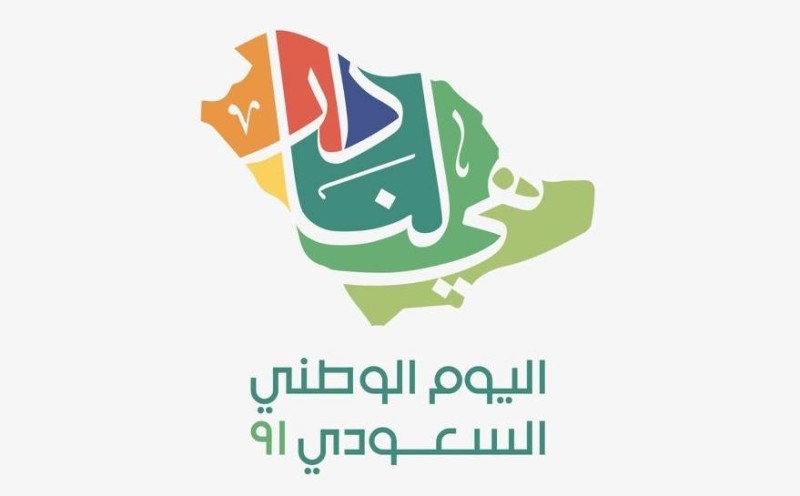 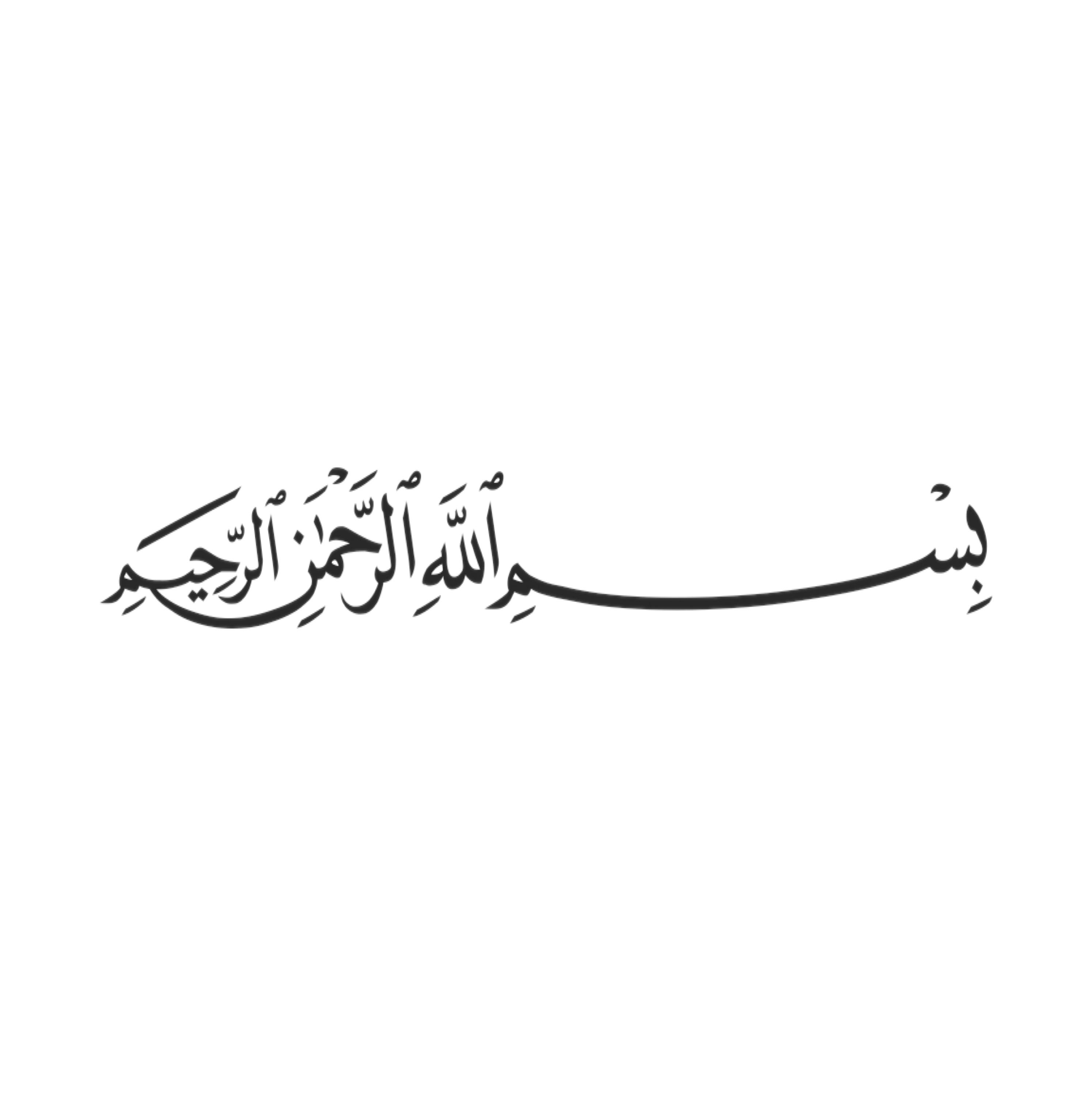 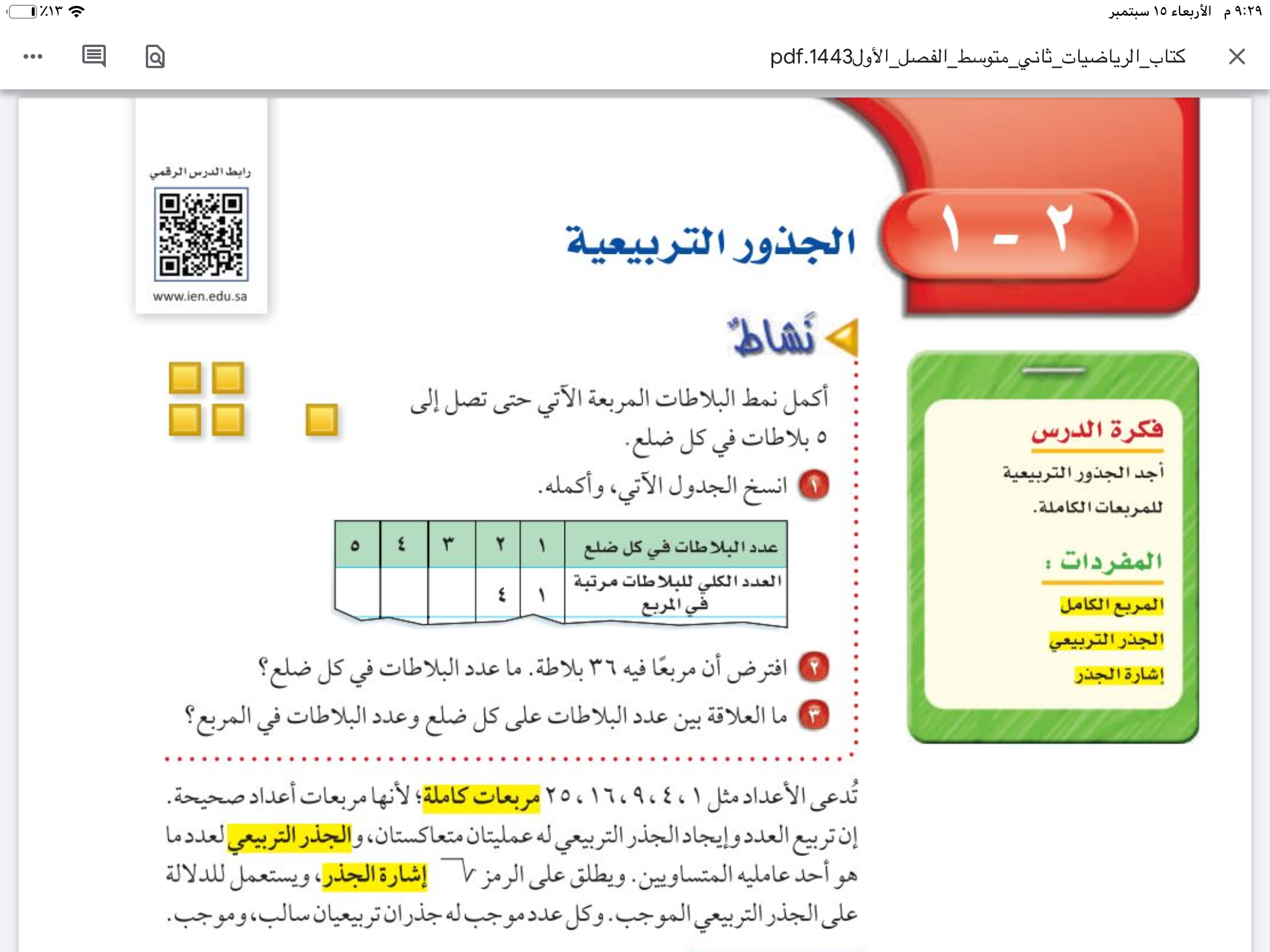 التركيز
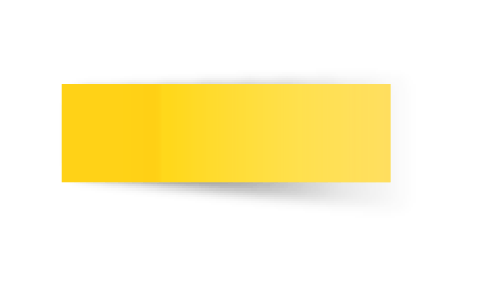 الجذور التربيعية
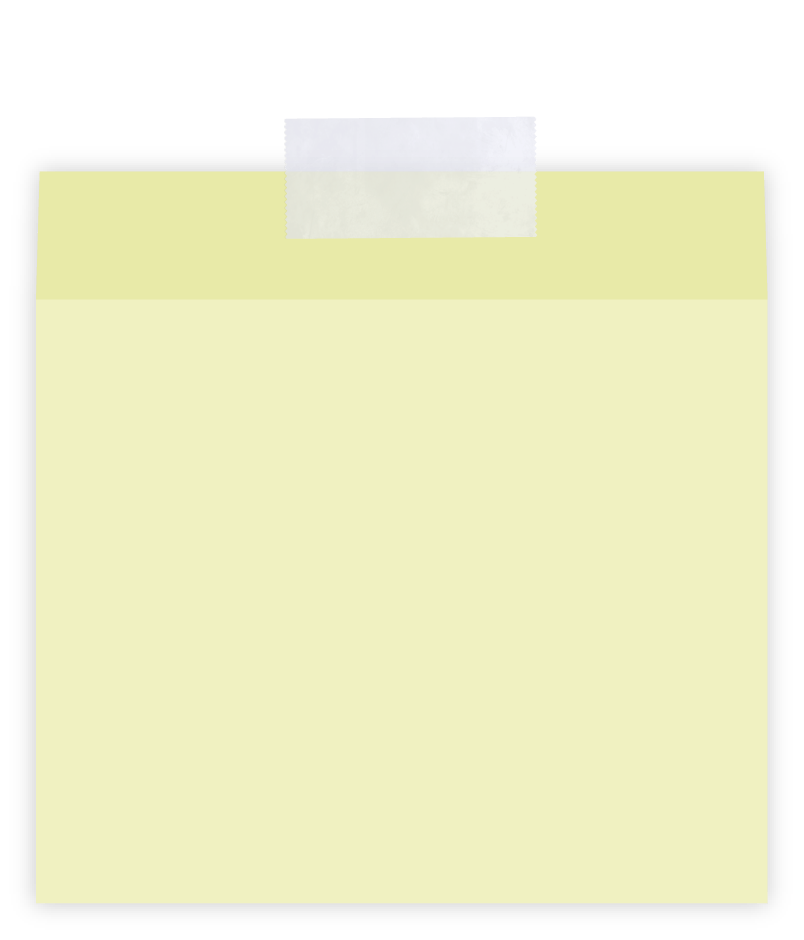 الفصل الثاني 
الاعداد الحقيقة ونظرية فيثاغورس
التاريخ
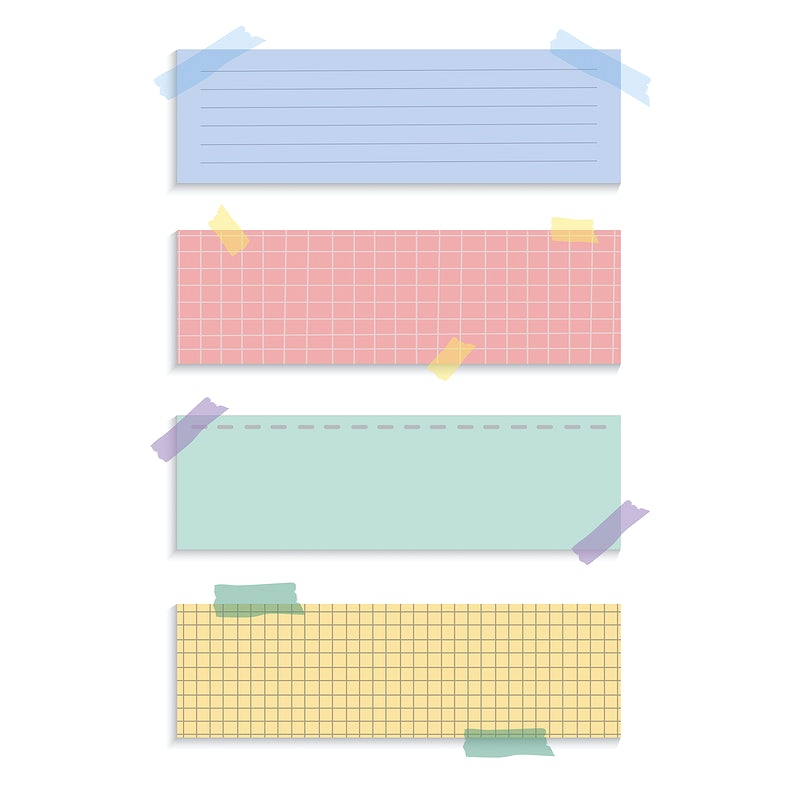 صفحة
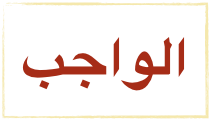 التدريس
🔹أجد الجذور التربيعية للمربعات الكاملة
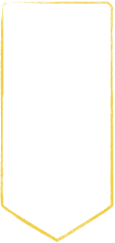 موضوع الدرس
التدريب
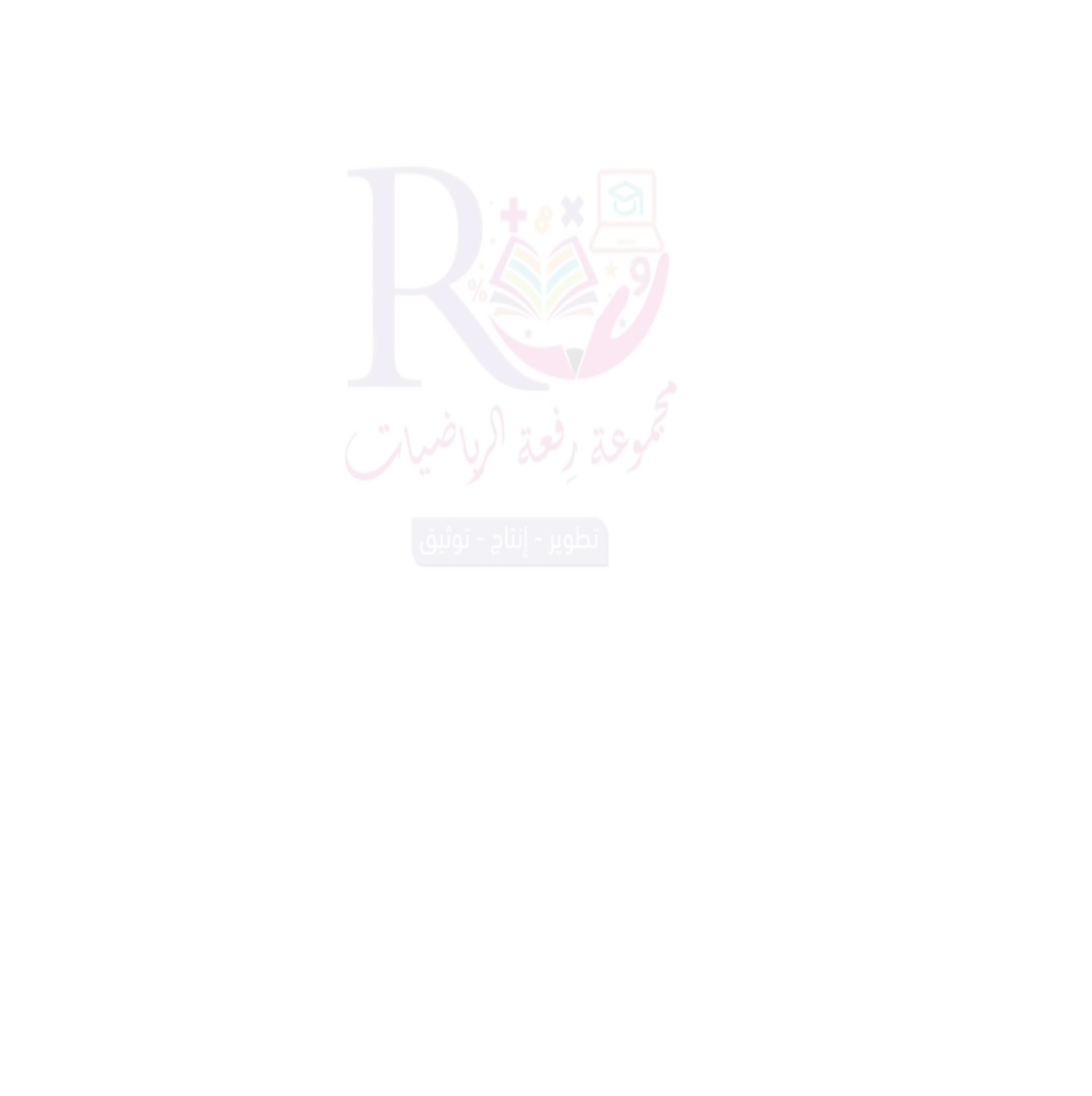 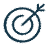 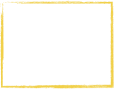 التقويم
الأهداف
المفردات 
المربع الكامل 
الجذر التربيعي 
إشارة الجذر
سُبْحَانَكَ اللَّهُمَّ وَبِحَمْدِكَ، 
أَشْهَدُ أَنْ لَا إِلَهَ إِلَّا أَنْتَ 
أَسْتَغْفِرُكَ وَأَتُوبُ إِلَيْكَ
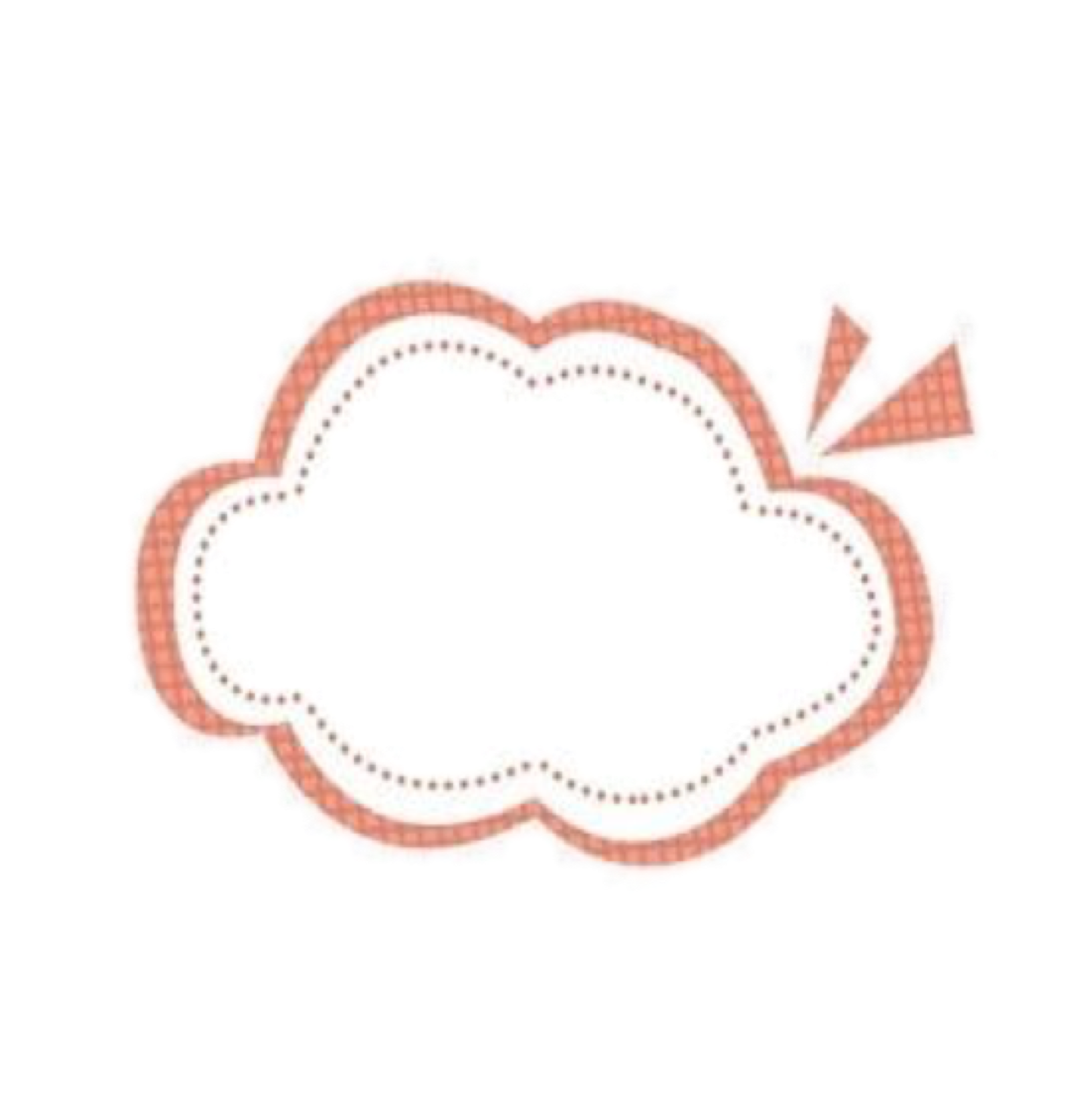 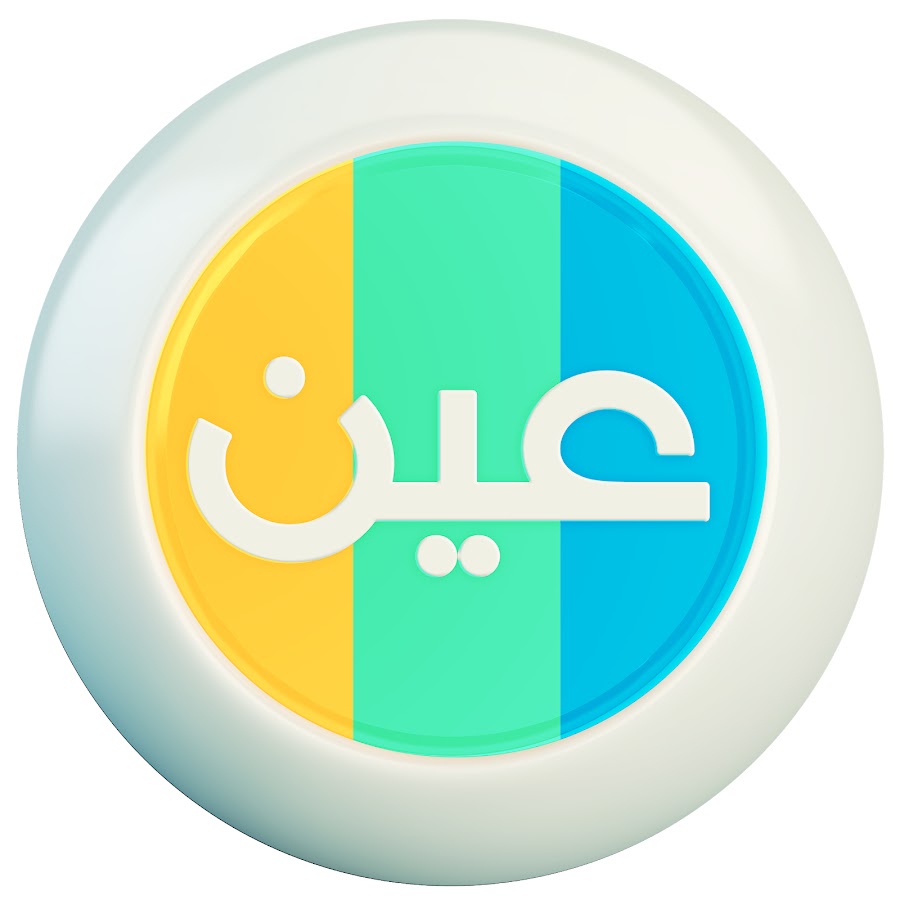 عزيزتي الطالبة  
يمكنك زيارة قناة عين التعليمية
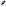